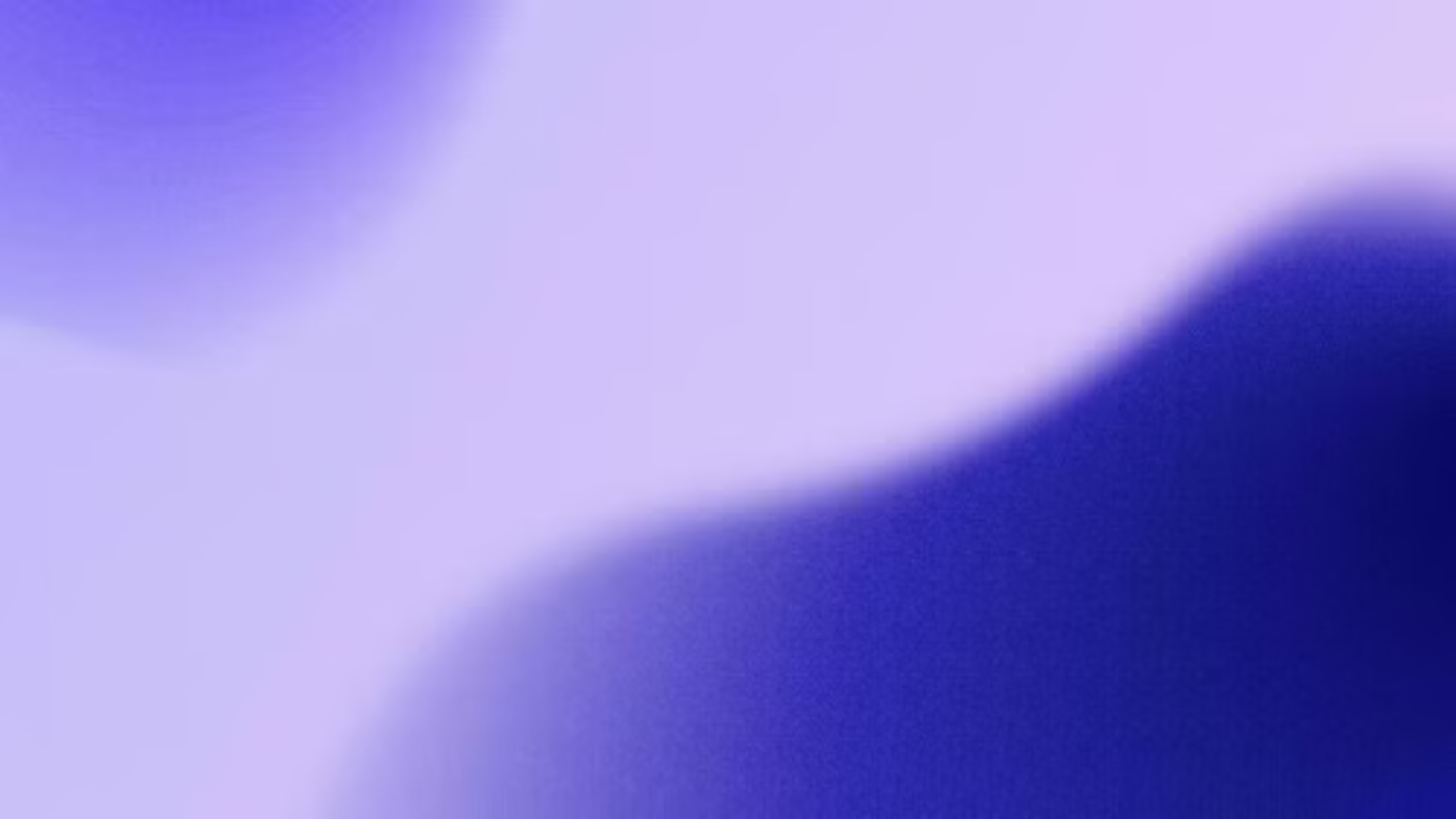 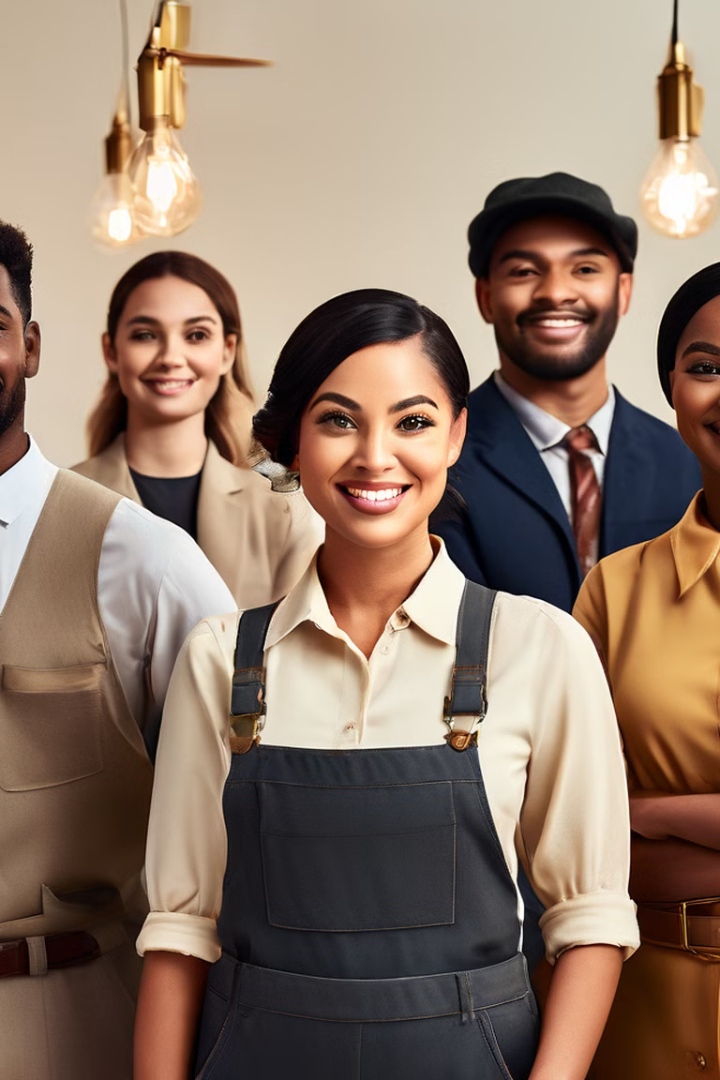 Job Training and Economic Development Grant Program (JTED)
Welcome to the JTED Team 
               Introductions
               Expectations
               Timelines
               TA moving forward
by Tammy Stone
TS
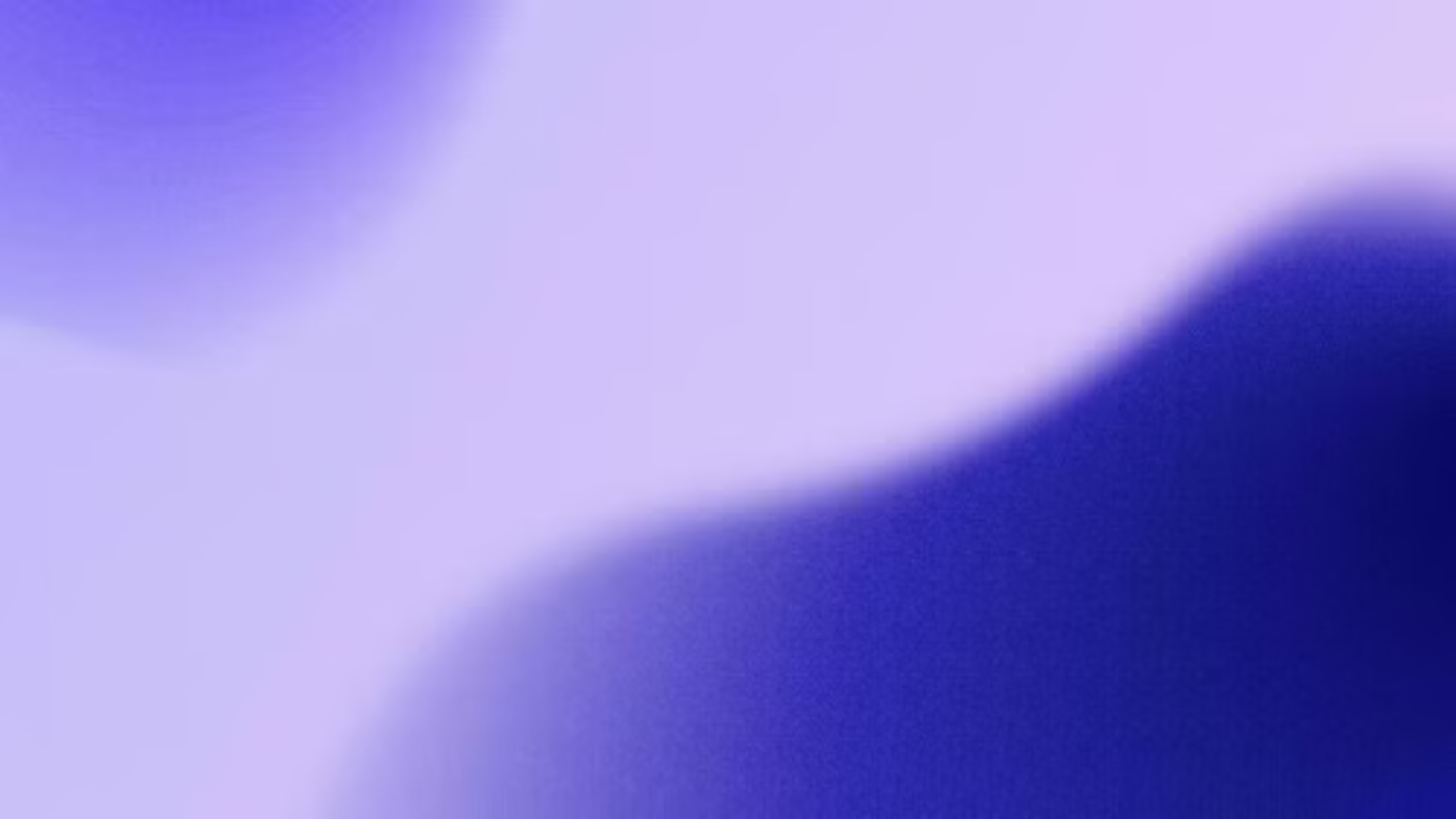 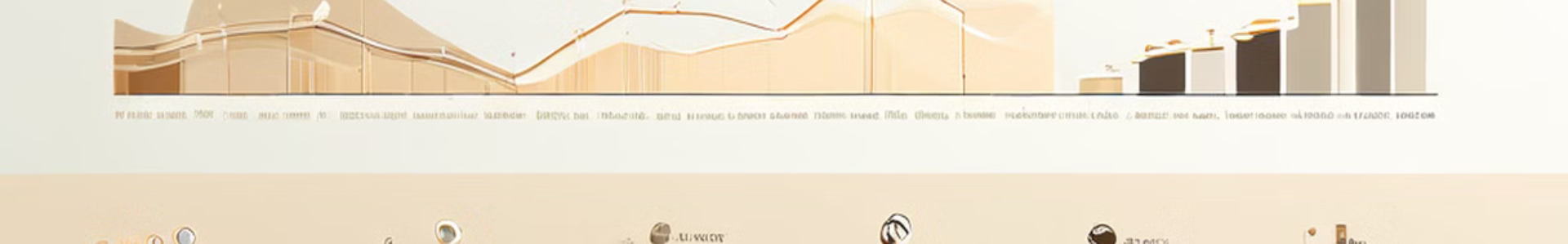 JTED Program Evolution
1997 Establishment
1
JTED created to address workforce shortages and skill mismatches in a strong job market.
2021 Update
2
Program revised to address COVID-19 economic impact, with 44 grantees selected through merit review.
2023 Second NOFO
3
New focus on continued pandemic impact, prioritizing services for immigrants, refugees, justice-involved individuals, and rural residents.
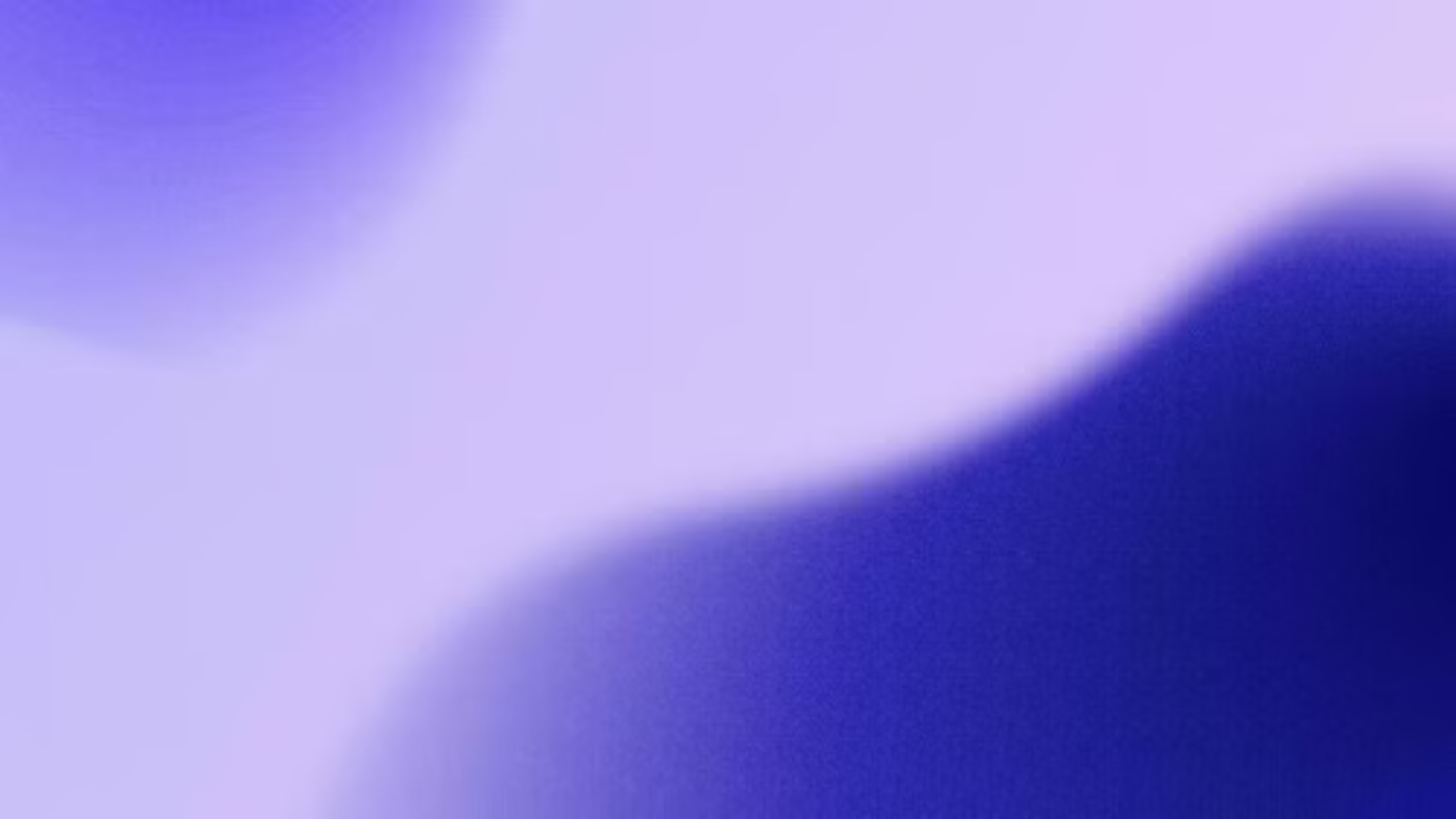 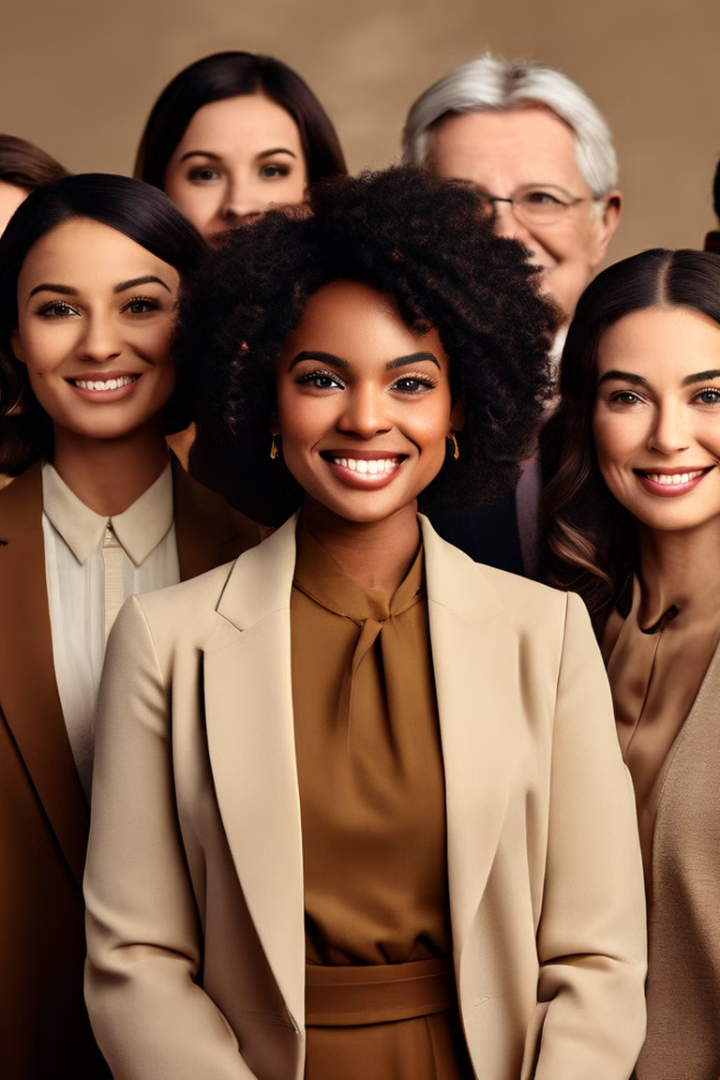 Target Population and Eligibility
Unemployed, Under-employed, or Under-represented
1
Including youth with one or more barriers to employment. youth.
Income Requirement
2
Low to moderate income individuals.
Residency and Work Eligibility
3
Illinois residents eligible to work in the state upon program completion.
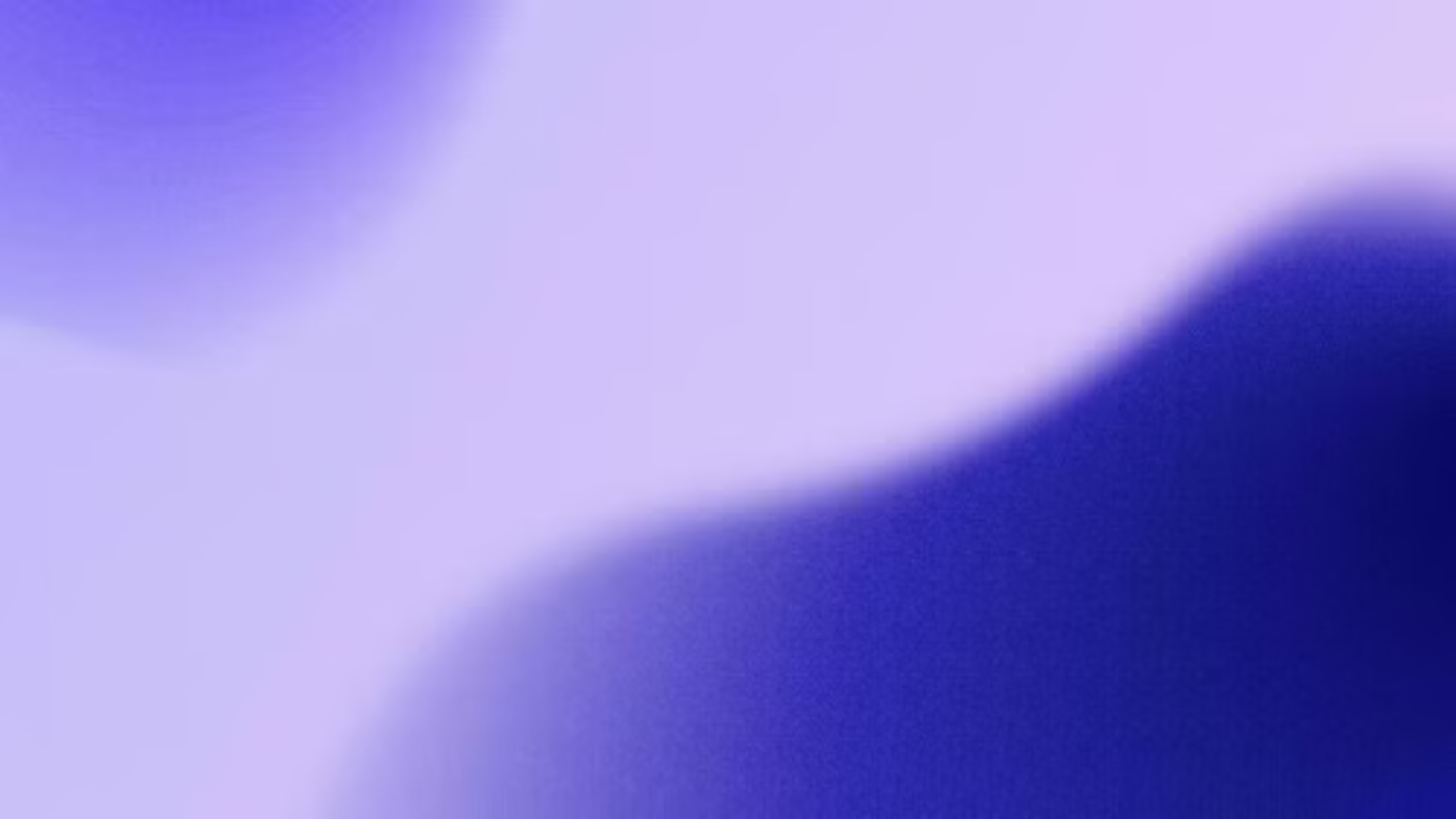 Supporting Immigrants and Refugees
Population Statistics
Key Role
Holistic Approach
Over 1.8 million immigrants in Illinois, including nearly 950,000 naturalized citizens.
Immigrants can play a crucial part in the Illinois labor force if provided employment and training opportunities to develop or expand their skills.  Key to this is establishing the ability to work in the US.
Programs should incorporate career services and address community recommendations from the task force report. (https://www2.illinois.gov/sites/gov/Documents/il-immingrant-task-force-2023.pdf)
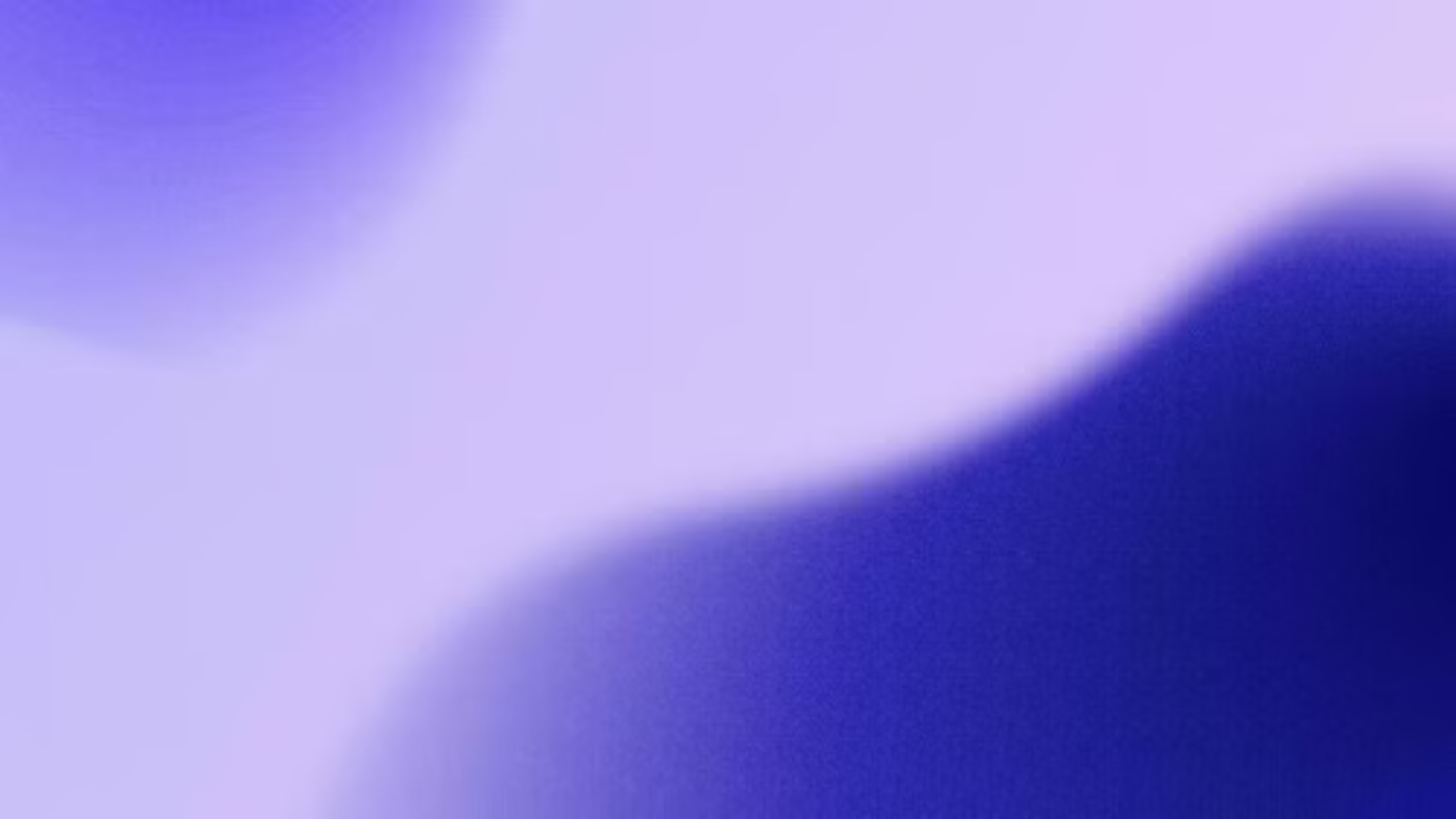 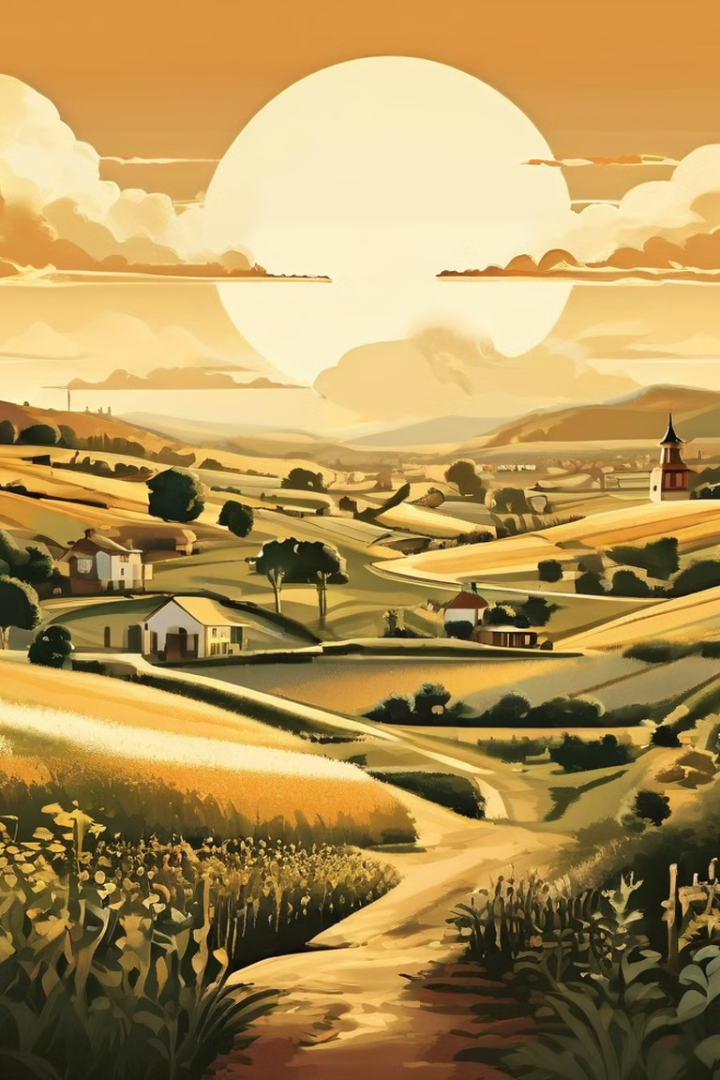 Rural Residents Initiative
Challenges
Rural areas face a shrinking workforce and limited job opportunities.
Partnerships
Collaboration with economic development agencies, local government programs, and industry associations.
Goals
Improve access to jobs, enhance workforce development, and support economic prosperity in rural areas.
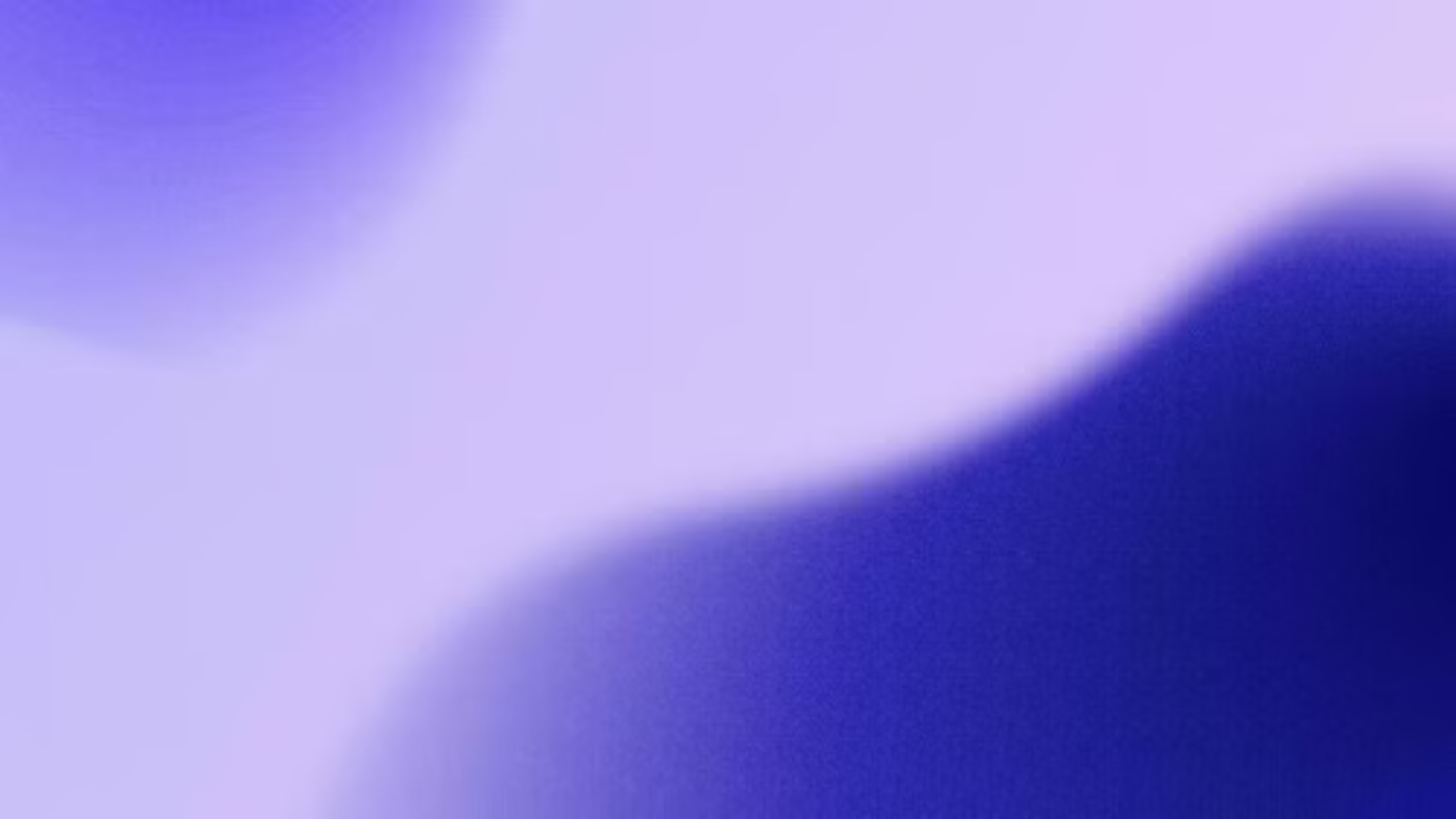 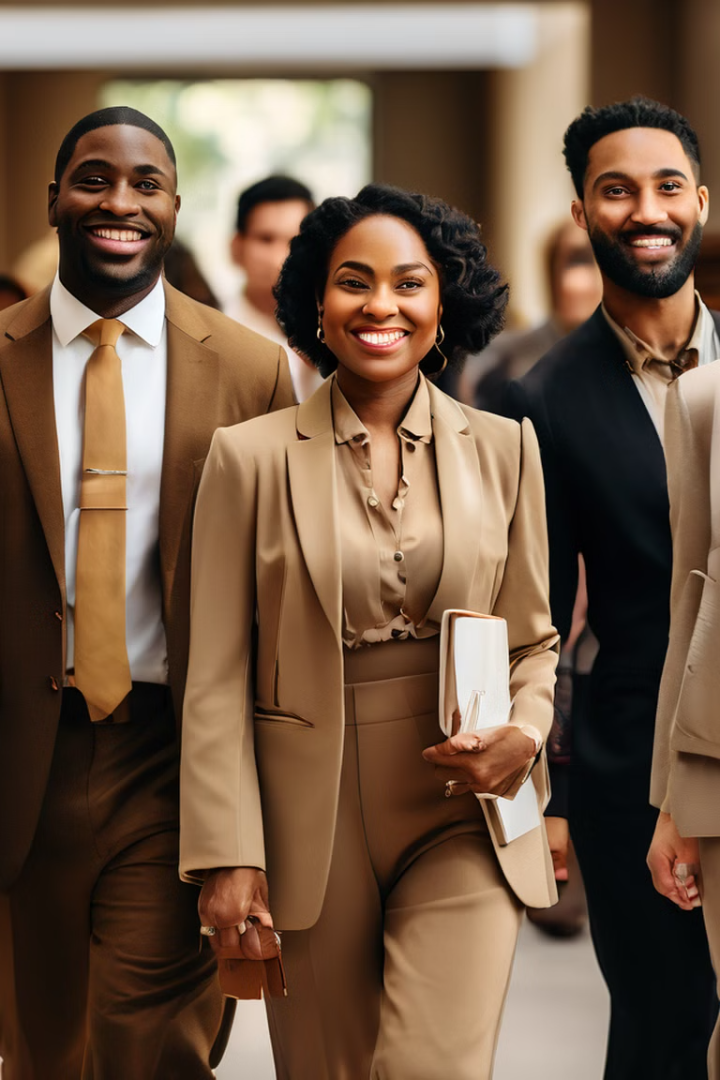 Supporting Returning Residents
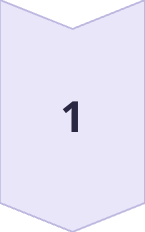 Challenges
Over 17,500 persons on parole in Illinois face significant employment challenges.
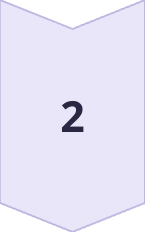 Coordination
Work with correctional facilities, parole officers, and second-chance employers.
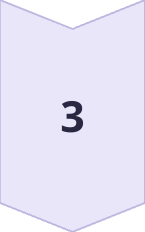 Support Services
Provide legal services, counseling, housing support, and barrier reduction assistance.
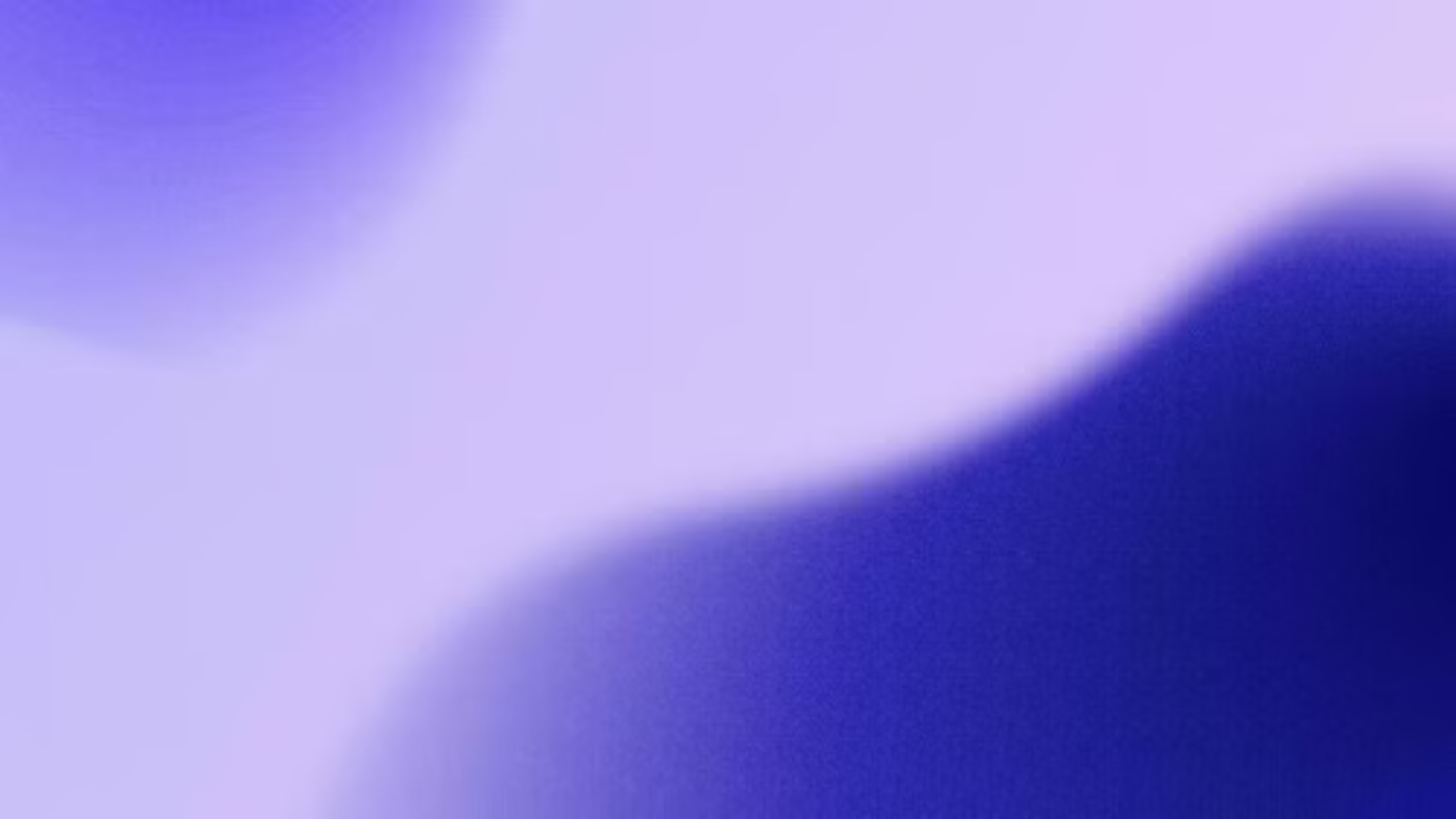 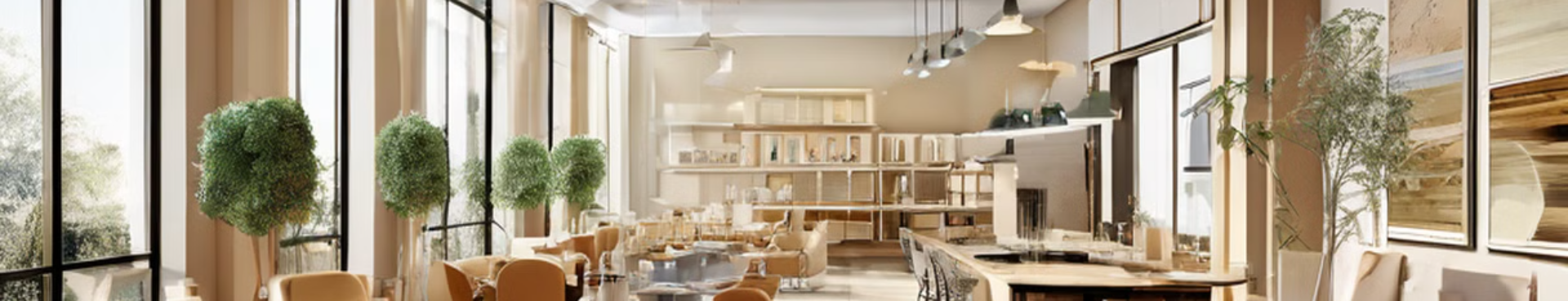 Eligible Training Providers
Public or Private Colleges/Universities
Industry Associations
1
2
Accredited higher education institutions approved to provide training services.
Organizations representing specific industries that offer relevant training programs.
Registered Apprenticeship Programs
Community-Based Organizations
3
4
Formal apprenticeship programs recognized by appropriate accrediting bodies.
Local organizations approved to deliver training services to community members.  May require registration on ISBE Private Business and Vocational School PBVS FAQ (ibhe.org)
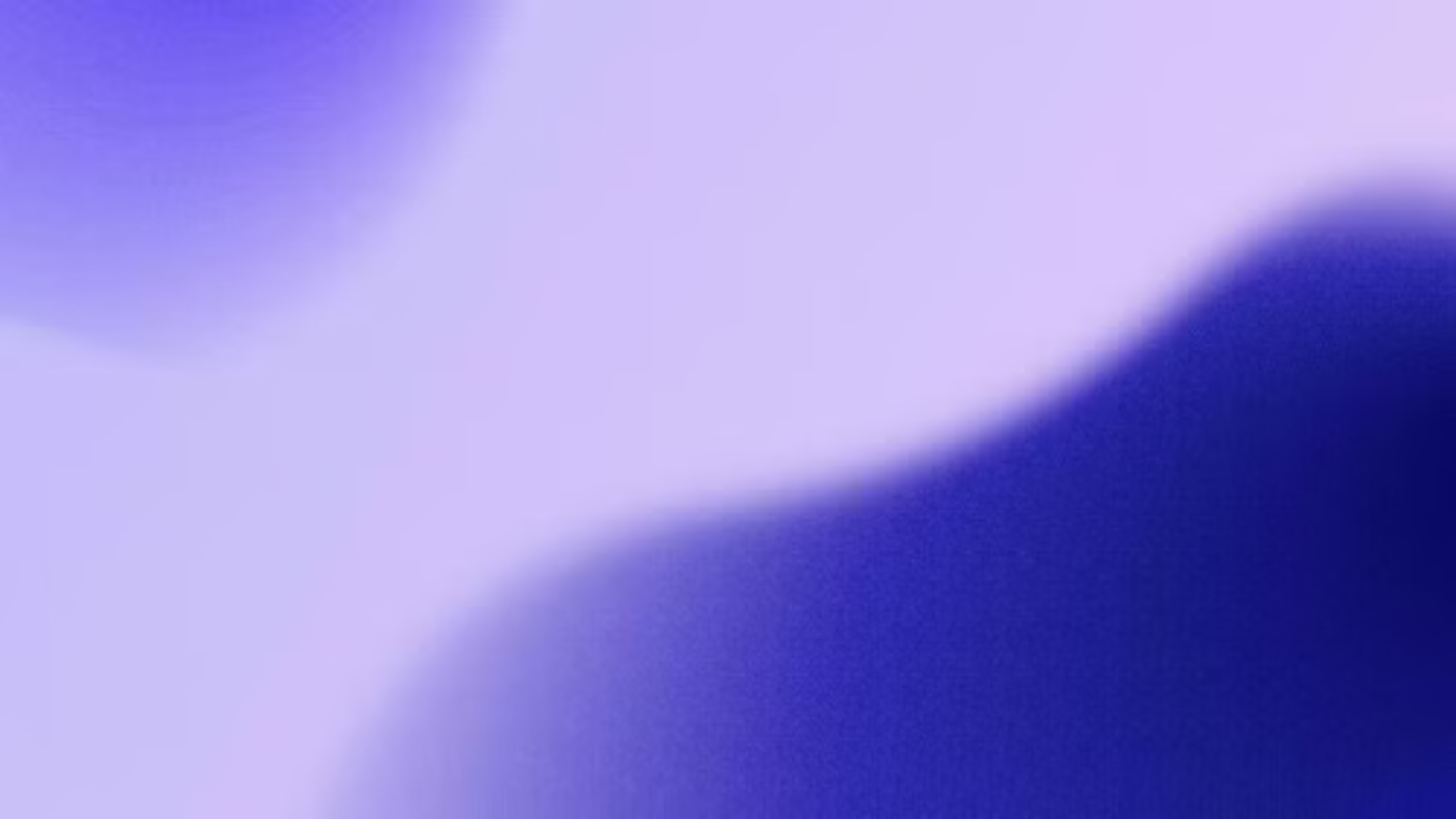 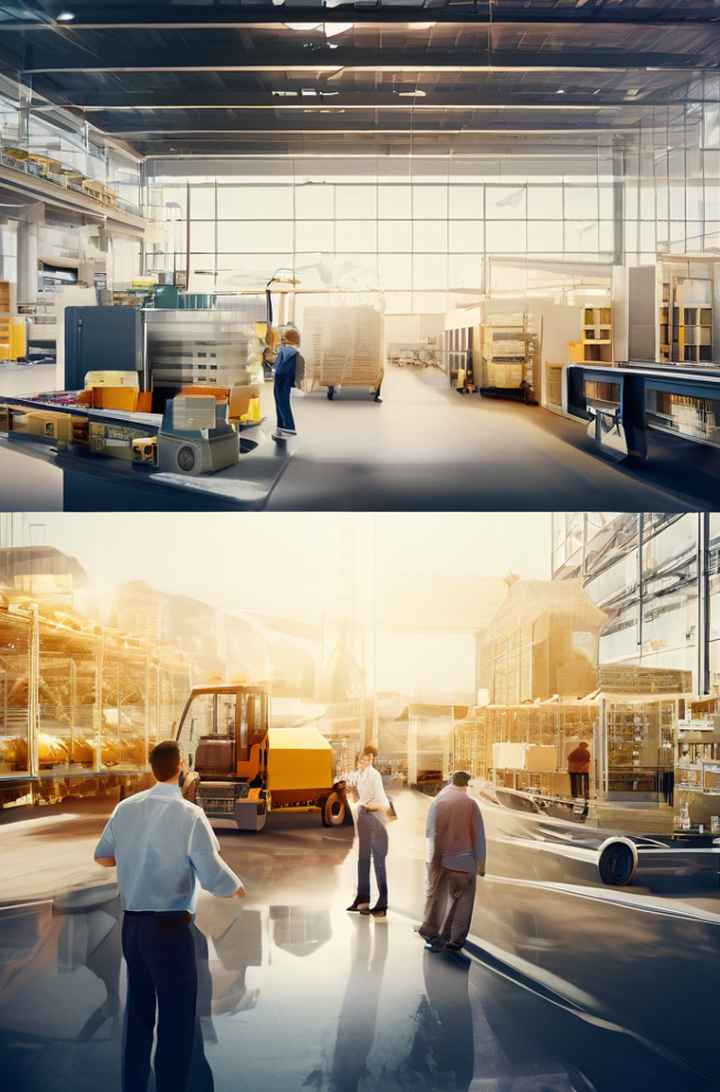 Targeted Industries and Occupations
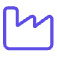 Manufacturing
Production and assembly of goods using machinery and technology.
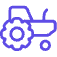 Agriculture, Food and Natural Resources
Farming, food production, and management of natural resources including energy.
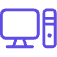 Information Technology
Development and management of computer systems, software, and networks.
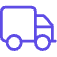 Transportation, Distribution and Logistics
Movement of goods and people, supply chain management, and warehousing.
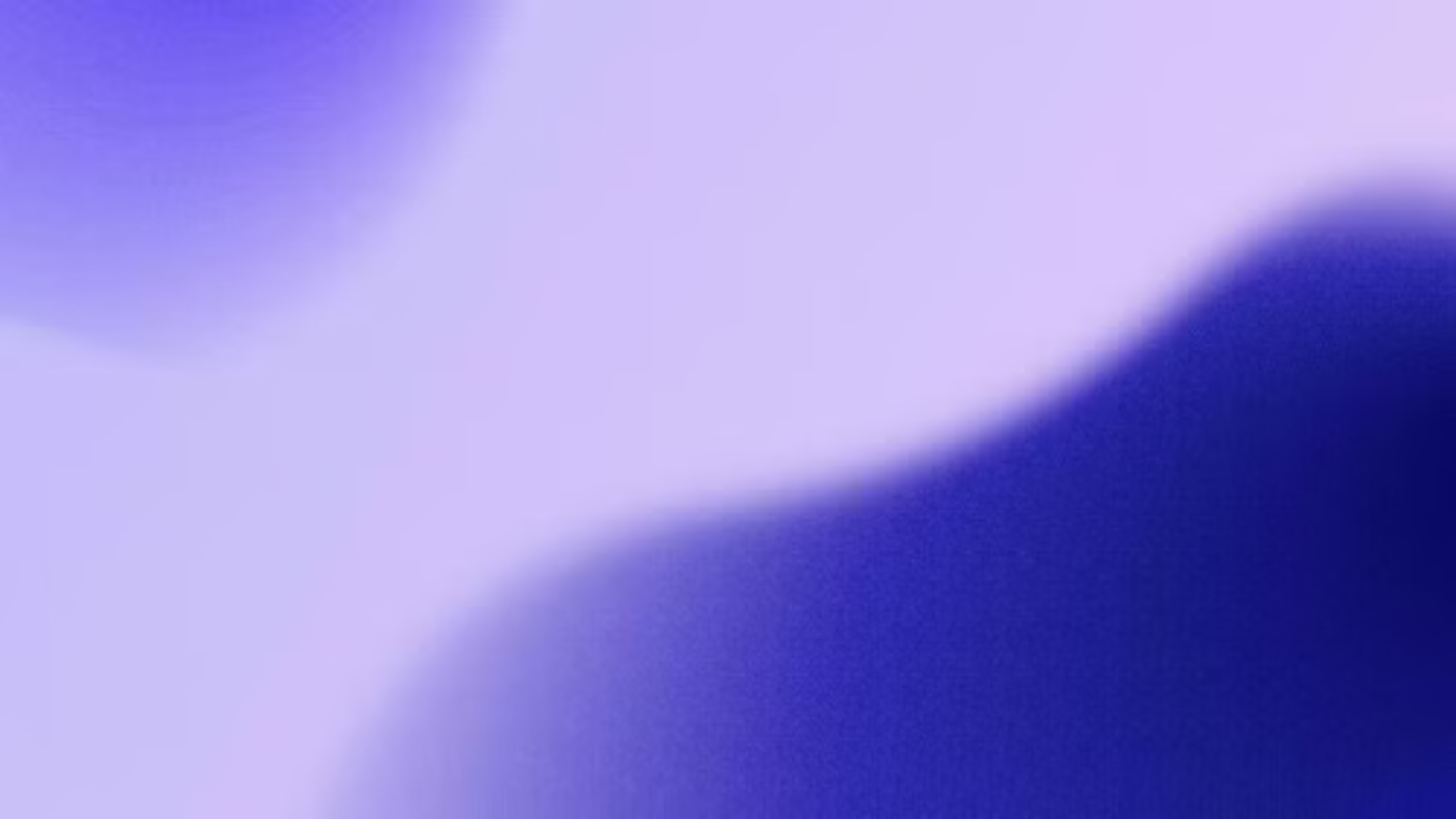 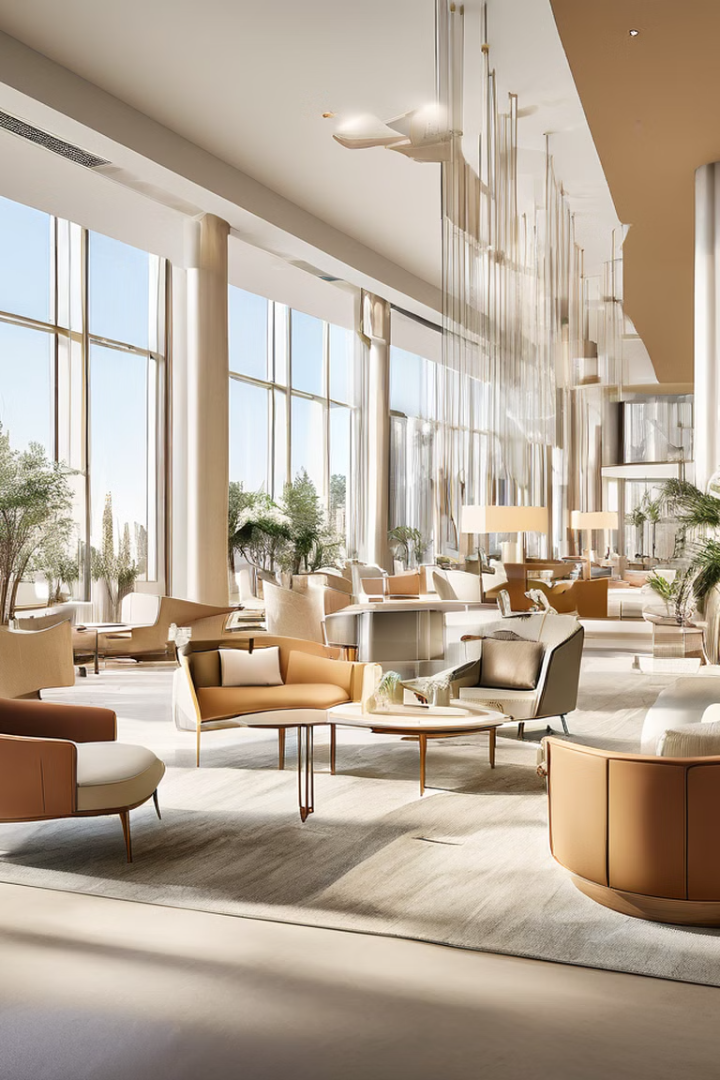 Additional Targeted Industries
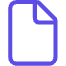 Architecture and Construction
Design, planning, and building of structures and infrastructure.
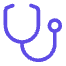 Health Science
Medical and healthcare services, research, and technology.
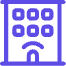 Hospitality and Tourism
Services related to travel, accommodation, and leisure activities.
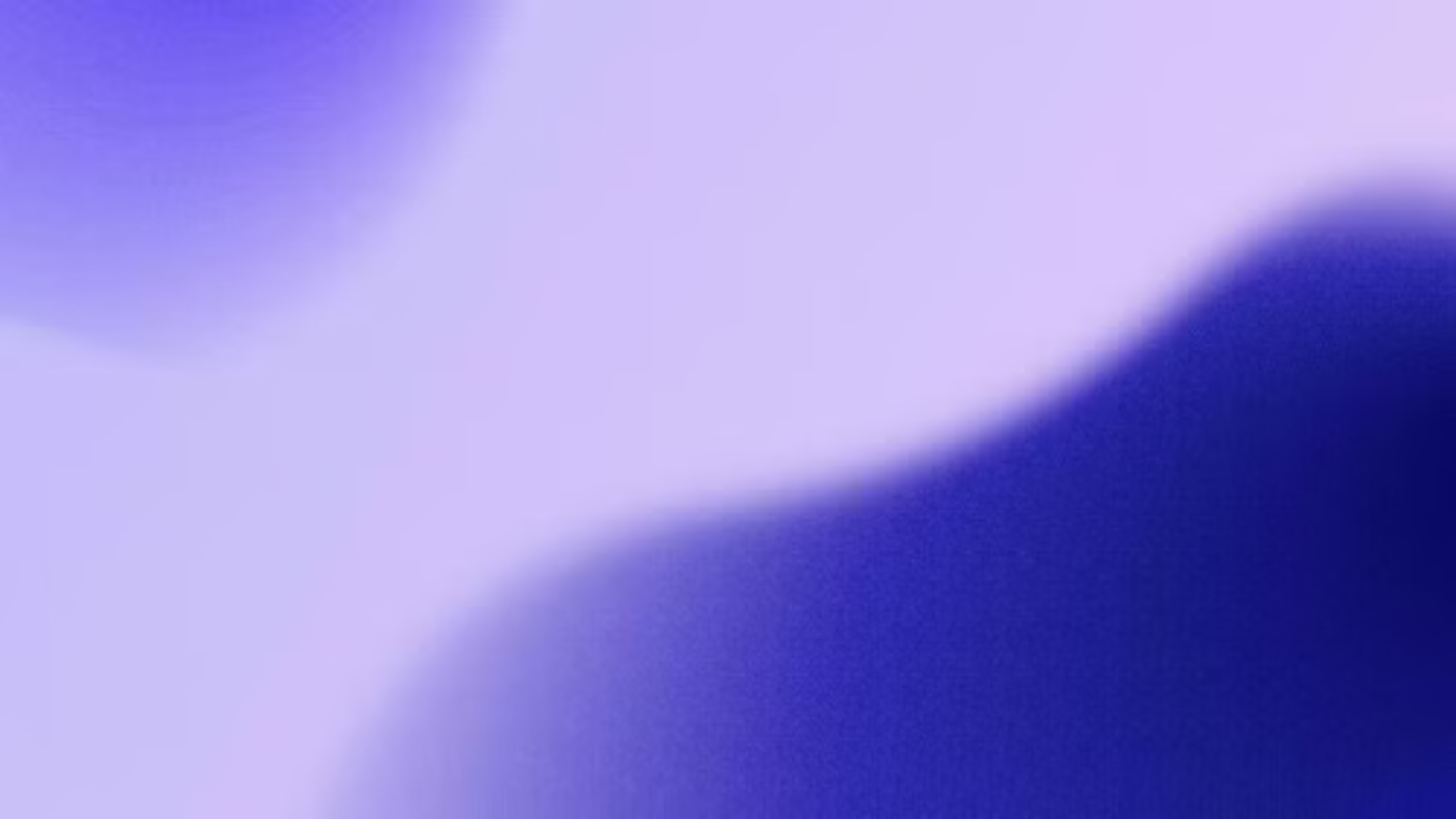 Targeted Communities
Qualified Census Tracts
Disproportionately Impacted Areas
Rural Residents
Areas where 50% of households have incomes below 60% of the Area Median Gross Income or have a poverty rate of 25% or more.
Individuals living in rural areas of Illinois, often facing unique economic challenges and limited access to resources.
ZIP Codes severely affected by COVID-19, meeting specific poverty-related criteria relative to other ZIP Codes in the region.
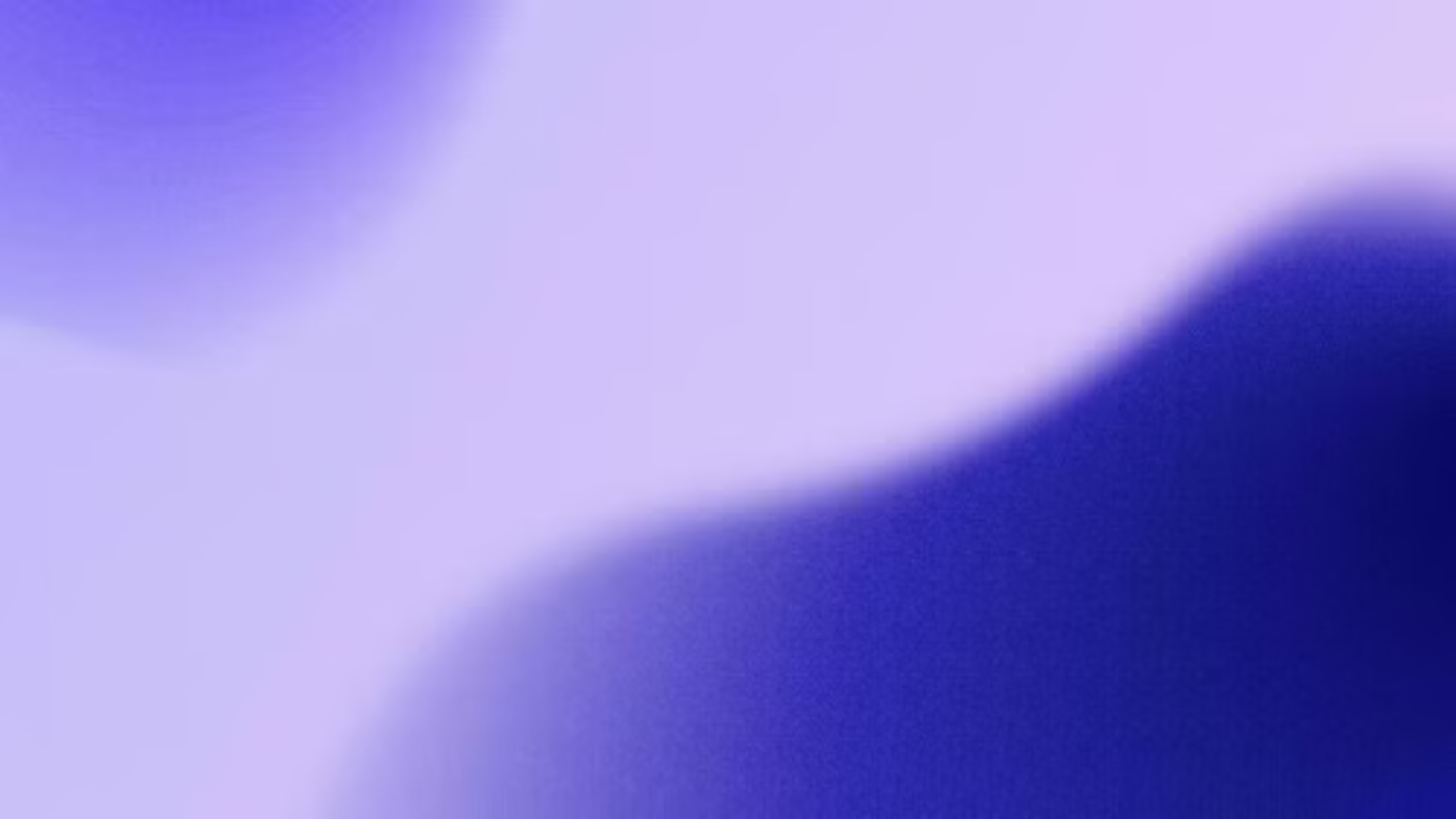 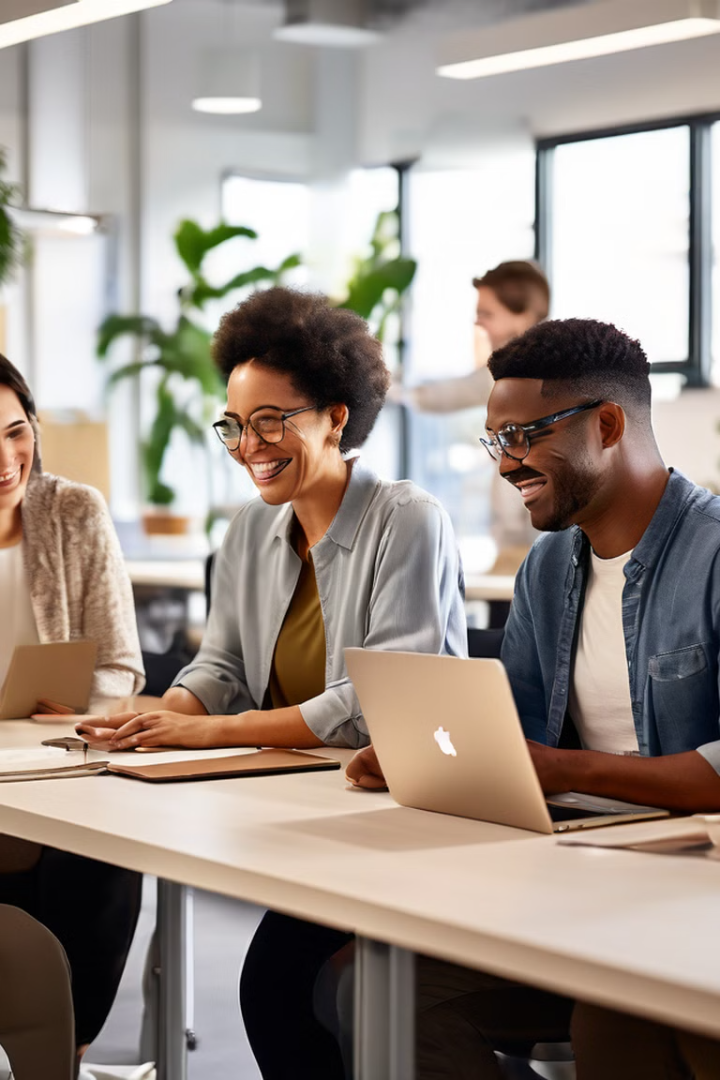 JTED Category 1 - Adult Focus
Eligibility
1
Adults 18 years or older, low or moderate income, residing in Illinois, eligible to work upon
 program completion.
Training Services
2
Sector-specific occupational training combined with work-based learning opportunities in targeted industries.
Skills Development
3
Essential employability skills, digital and financial literacy, and career readiness services.
Support Services
4
Barrier Reduction funding and other supportive services to ensure program completion and employment retention.
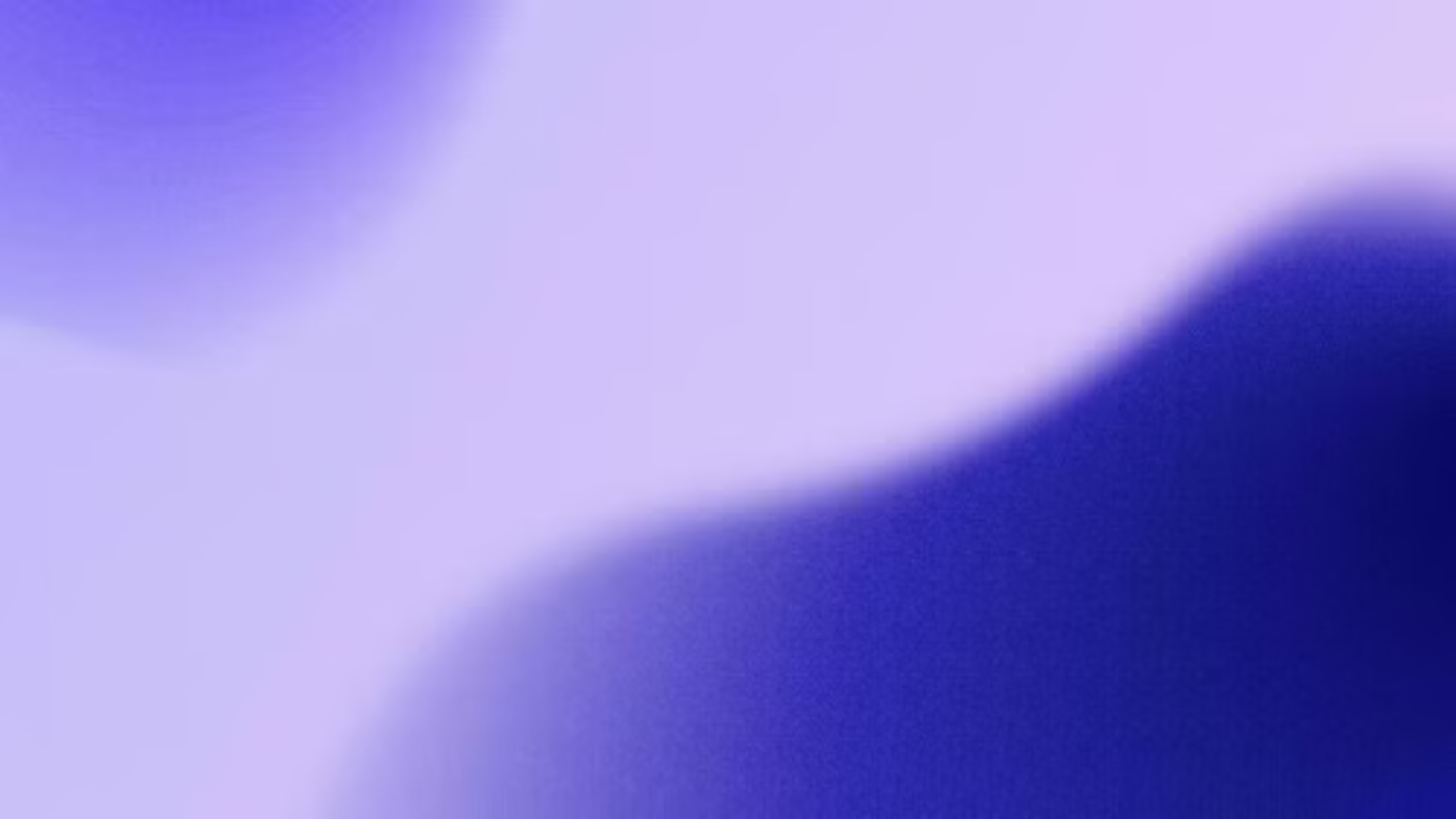 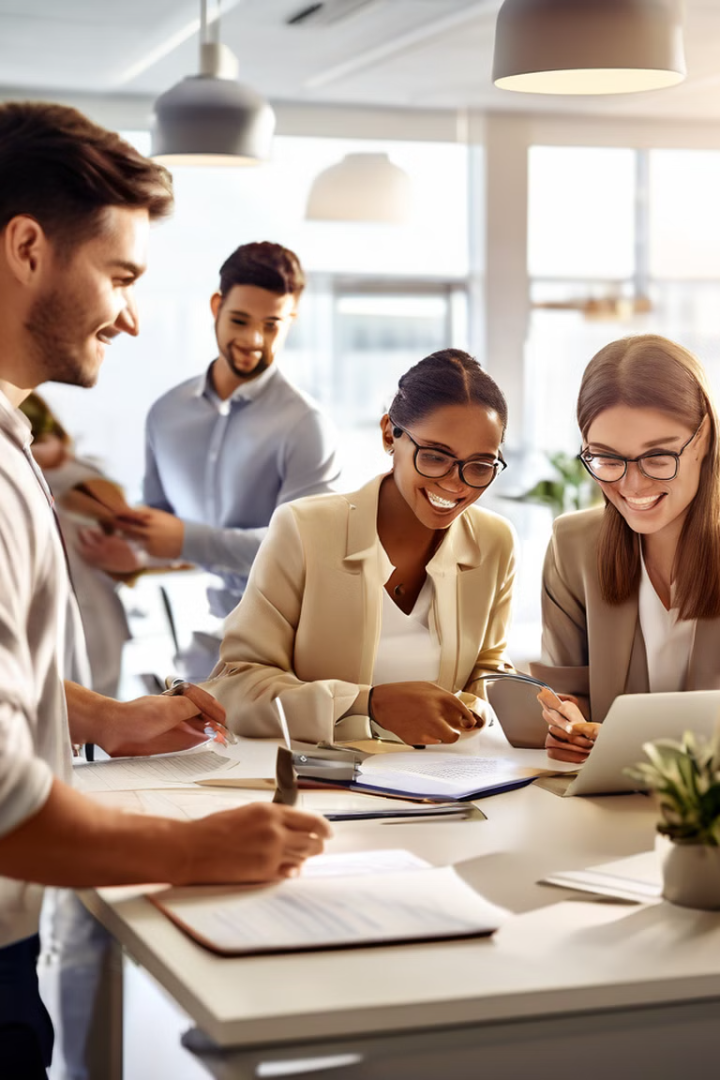 JTED Category 2 - Youth Focus
Eligibility
1
Unemployed, under-employed, and at-risk youth ages 16-24, residing in Illinois, eligible to work upon program completion.
Program Design
2
Mix of academic, employability, and technical skills through contextualized instruction, involving educators and business leaders.
Credentials
3
Industry-recognized credentials, licenses, degrees, or entry into Registered Apprenticeship Programs.
Work Experience
4
Opportunities for paid or unpaid work experiences, internships, pre-apprenticeships, or apprenticeships.
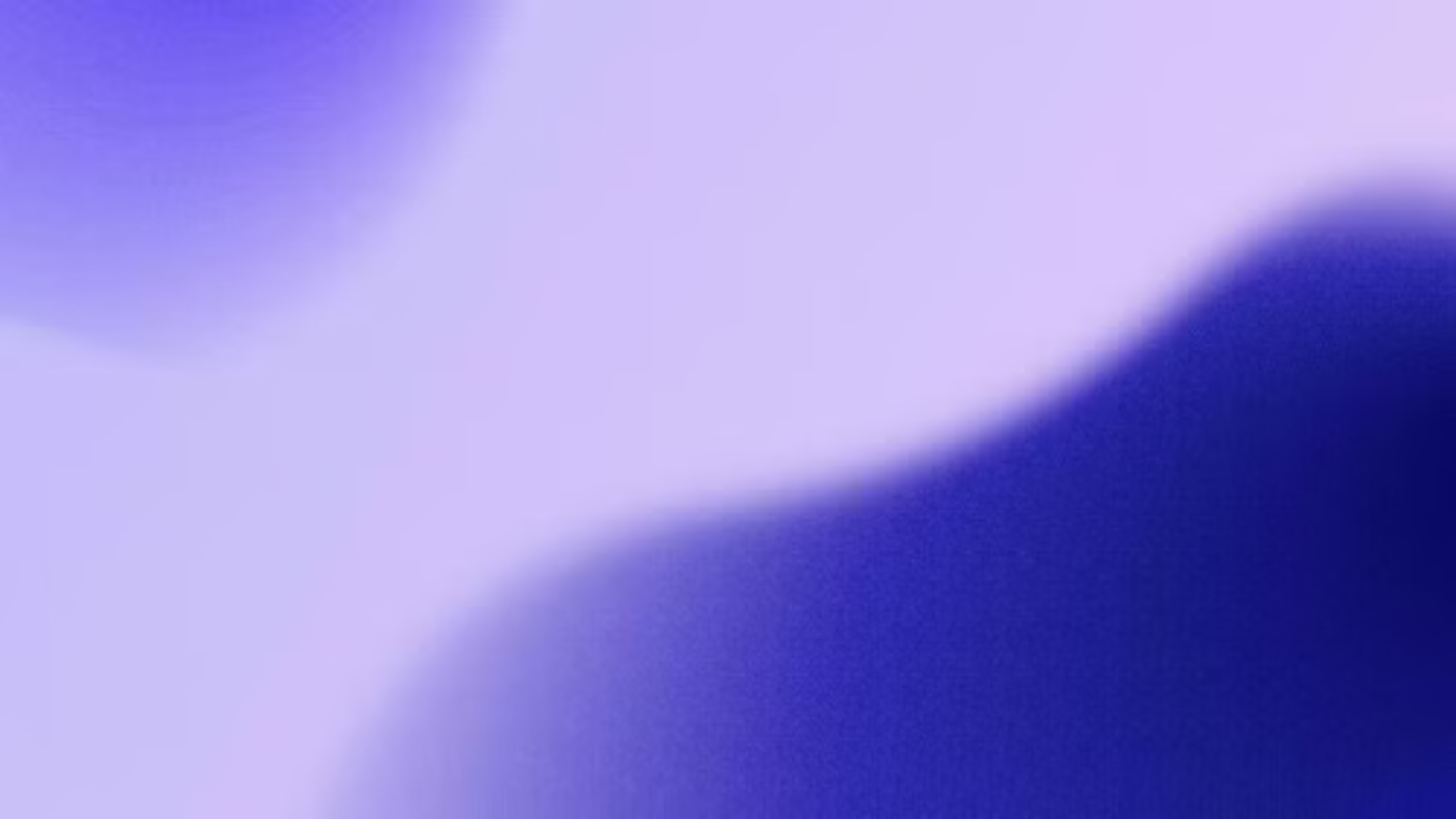 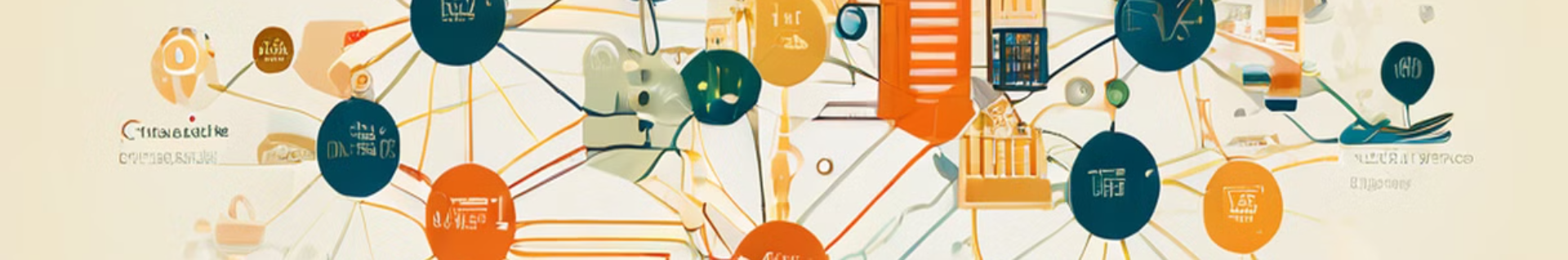 Partnerships and Resource Leveraging
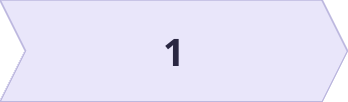 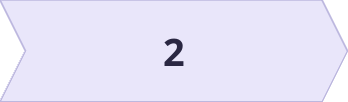 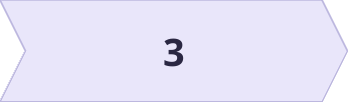 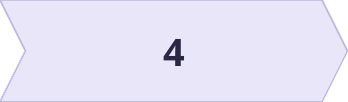 Employer Partnerships
Educational Partnerships
Resource Integration
Community Support
Collaborations with local employers to identify specific skillsets needed and develop training strategies.
Involvement of educators in program design, especially for youth-focused initiatives.
Demonstration of capacity to administer components through JTED funding and leveraged/braided resources.
Partnerships to support and commit to leveraging resources for education, training, and employment identification.
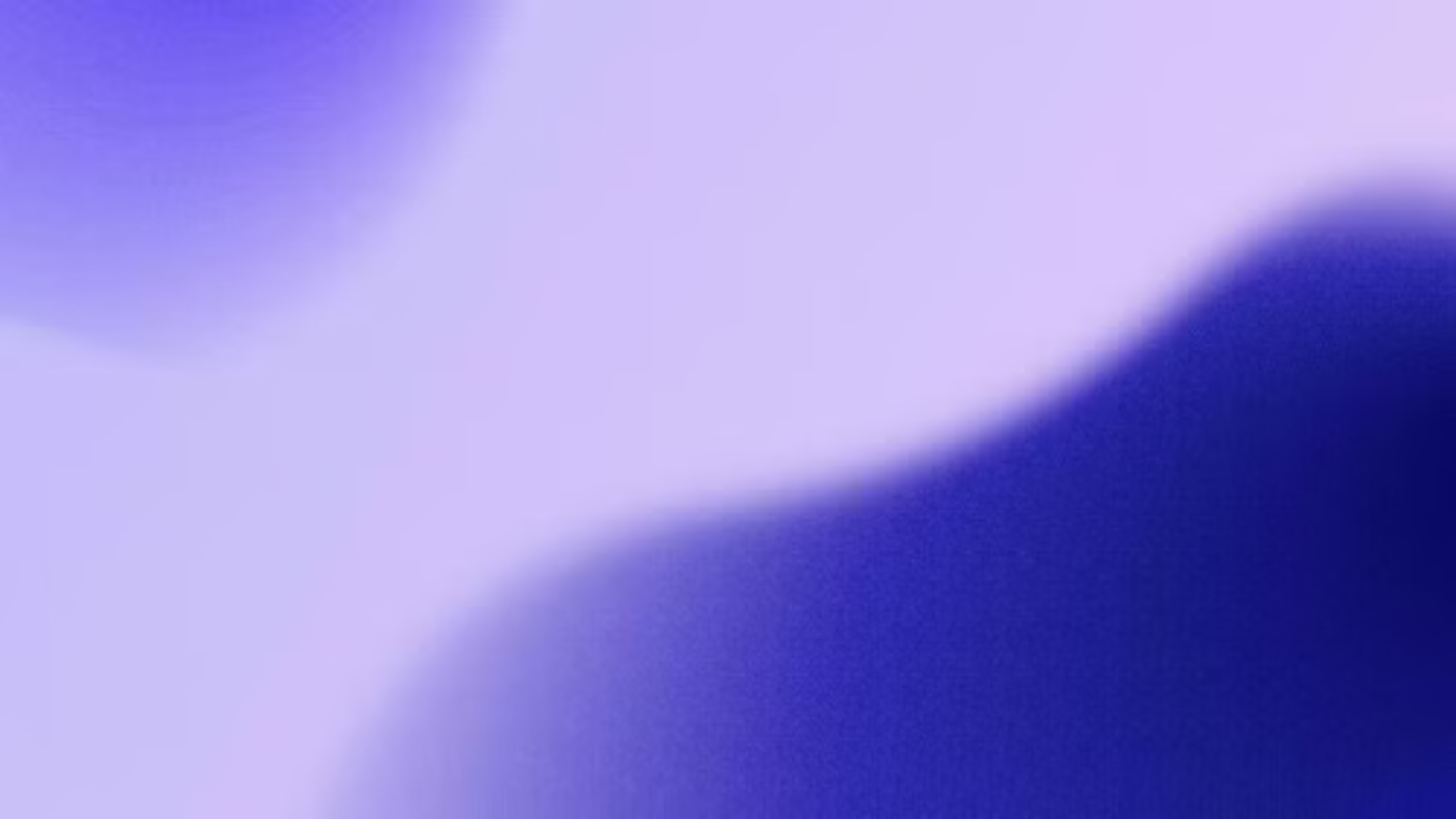 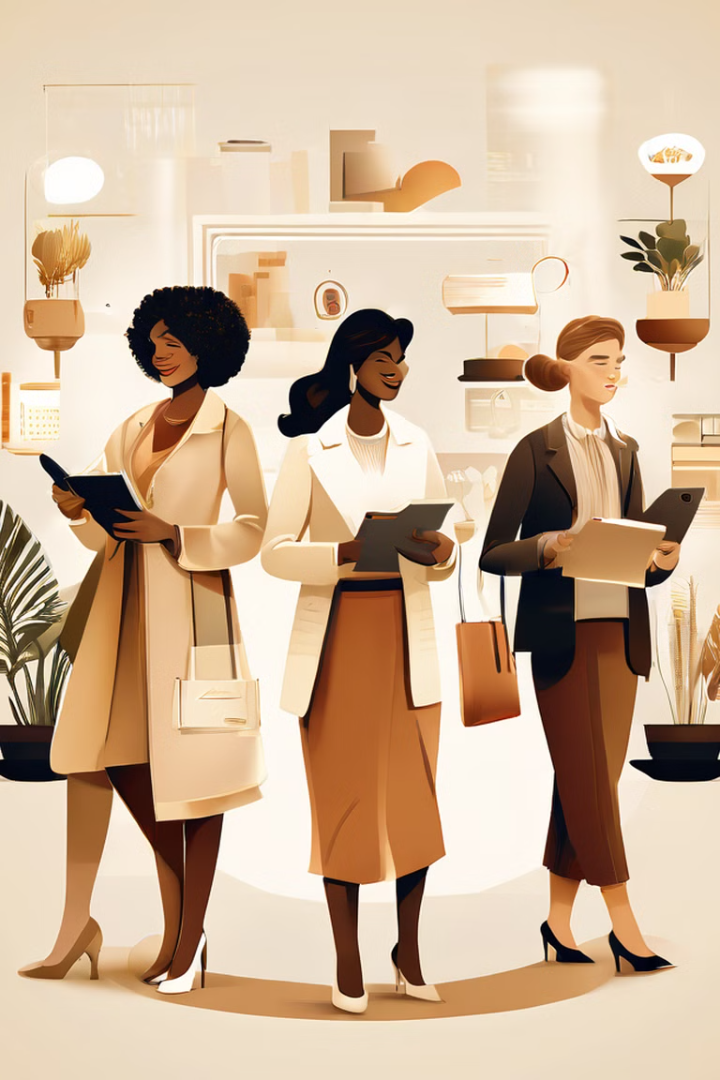 Equity-Focused Program Culture
Access, Enrollment, Completion, and Retention
1
Program will increase participants' access, enrollment, completion, and retention. This includes outlining strategies to address industry barriers for target populations in hiring, advancement, retention, and earning.
Digital Skills Development
2
Program develops digital skills aligned with the targeted industry/industries, including digital literacy, confidence, competence, use, and advanced skills.
Fostering a Welcoming Environment
3
Strategies foster a shared identity in the program and a welcoming, inclusive environment. The focus on equity should be evident in all aspects of program design and partnerships.
Successful Transition and Retention
4
The focus on equity should be evident in all aspects of program design and partnerships, including successful transition and retention.
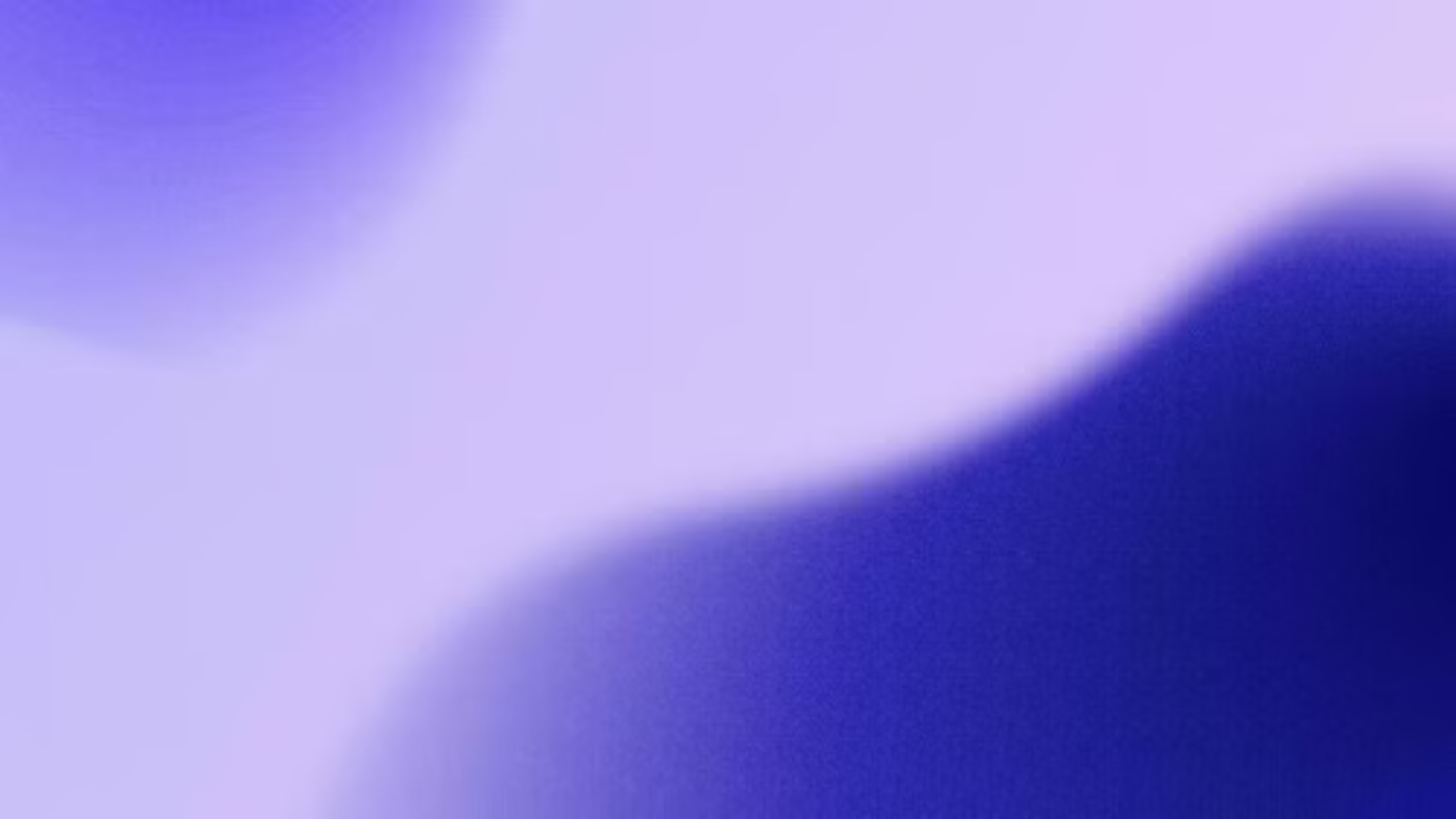 Outreach and Recruitment
Strategies
Fairness and Inclusivity
Culturally Relevant Content
Plan for recruitment and outreach strategies to attract adults or youth to the programs. The outreach plan must align with data analysis that demonstrates the population to be served.
Process that ensure fairness and inclusivity towards eligible participants. The outreach plan must consider cultural relevance and identify occupational disparities.
Methods of establishing relationships and engage individuals in the targeted and priority population, and how culturally relevant content will be utilized to inform individuals on the opportunities available.
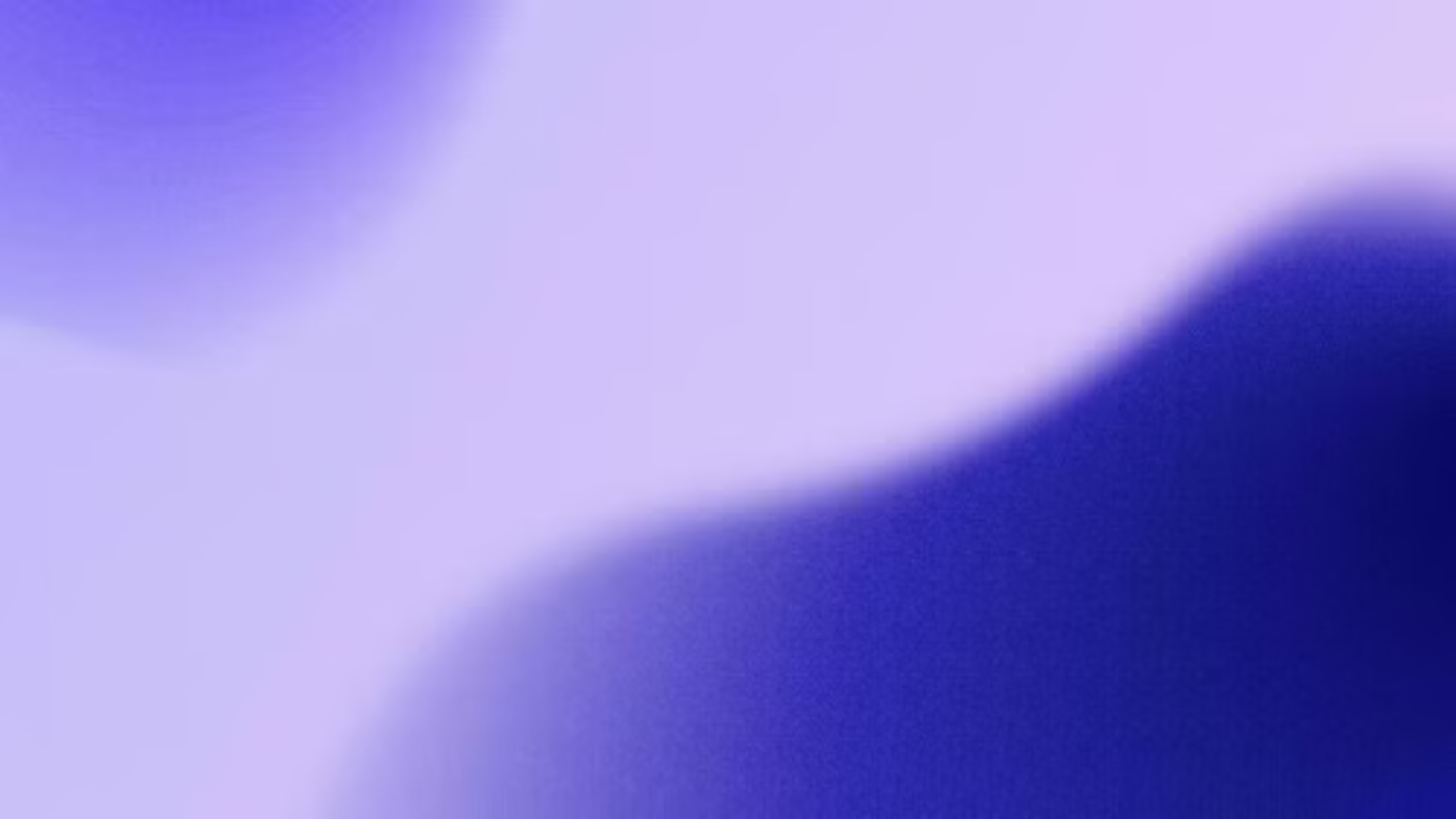 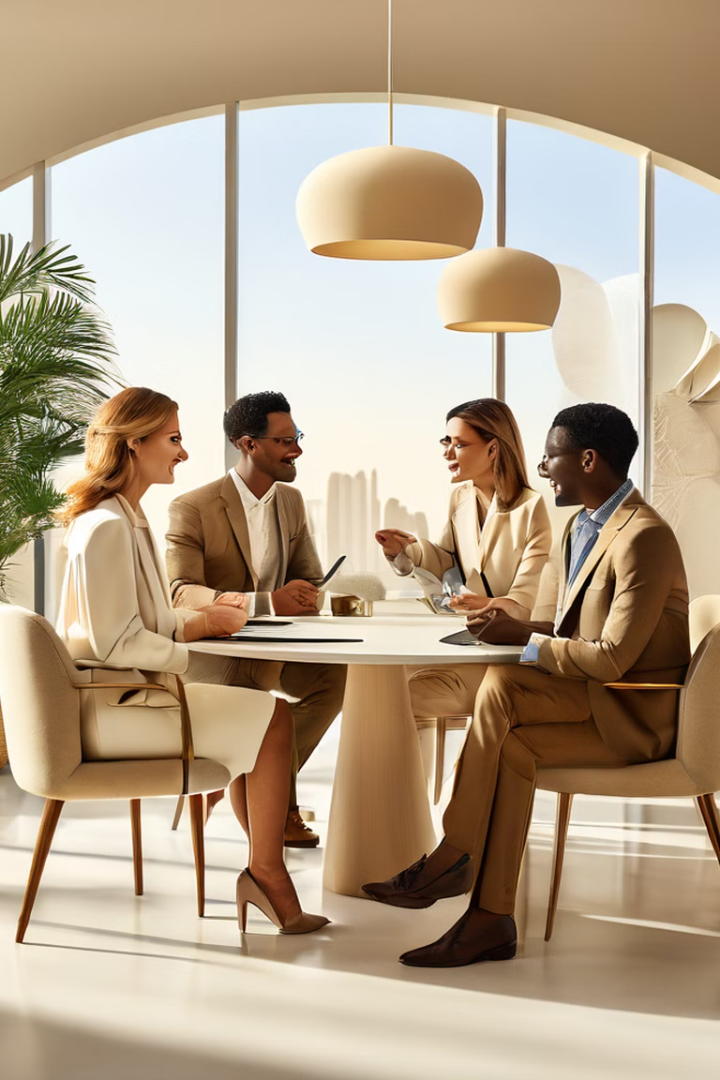 Employer Engagement
Understanding Employer Needs
Surveying the business community to understand and establish a plan to address employer workforce needs, including digital skills to access and perform onsite and remote work.
Expanding Business Service Activity
Work with economic development agencies to expand business service activity.
Identifying Employer Challenges
Utilize business services teams to meet with individual employers to learn more about employer hiring and training challenges.
Leveraging Connections
Leverage connections with Local Workforce Innovation Boards, industry associations, chambers of commerce or other networks to identify employers in need of a skilled workforce.
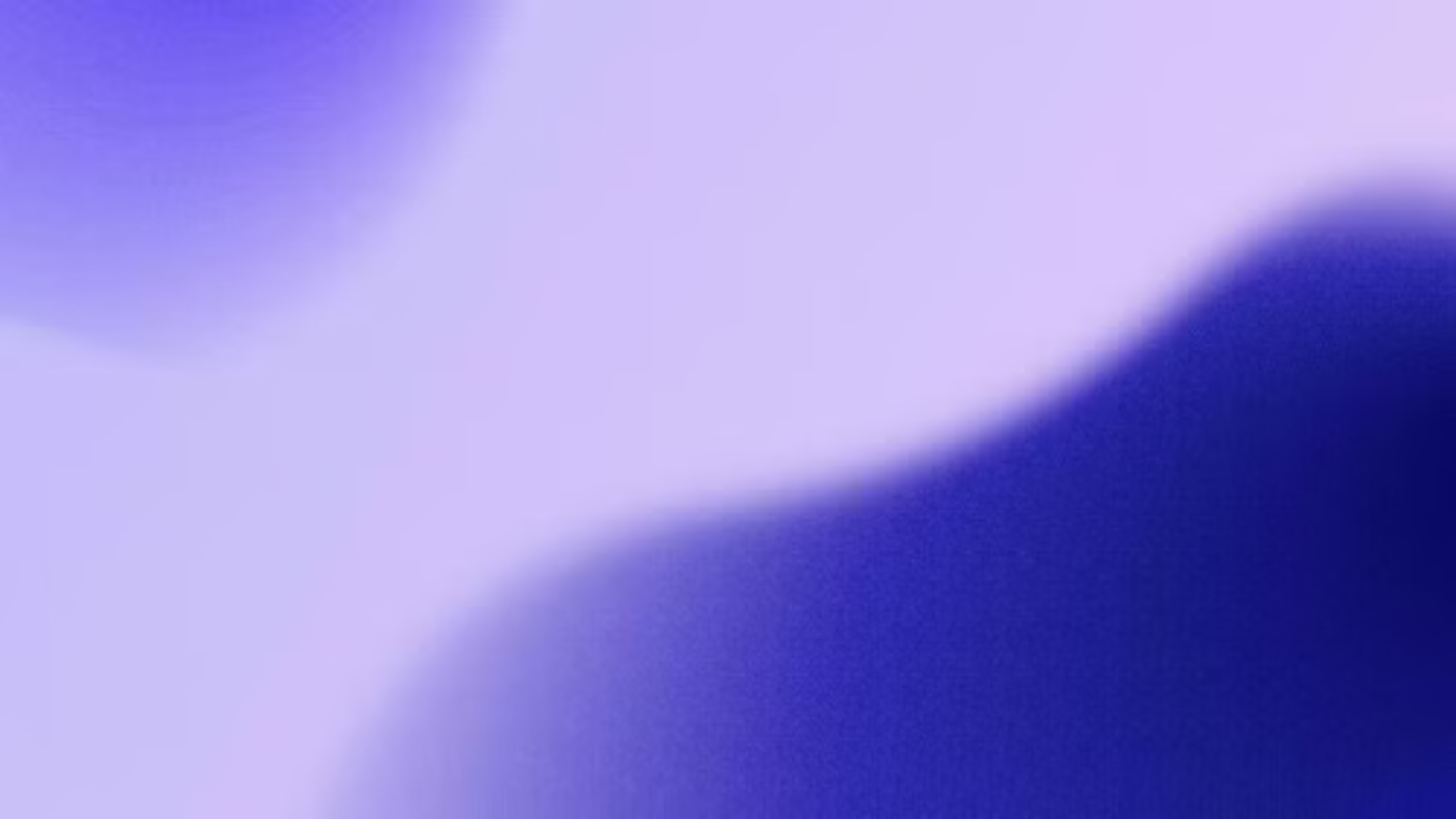 Program Services
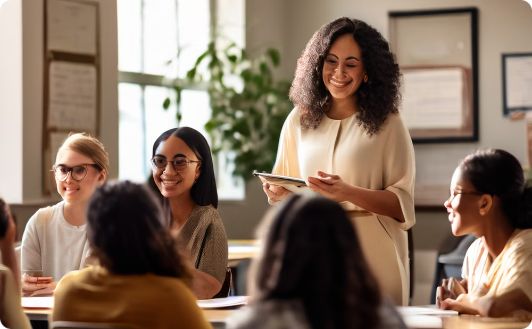 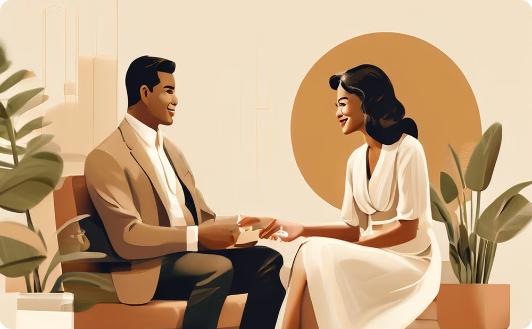 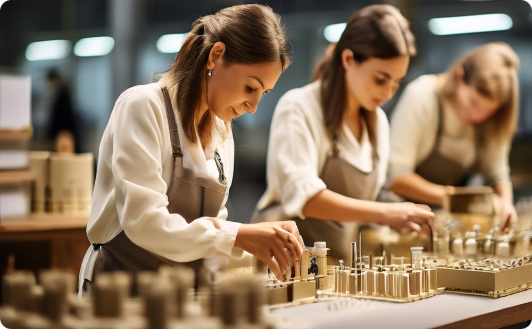 Industry-Linked Training
Career Planning
Work-Based Learning
Provide skill training aligned with local industry needs to prepare participants for in-demand jobs.
Offer individualized career counseling and assistance to help participants navigate their career paths.
Facilitate on-the-job training experiences to enhance practical skills and employability.
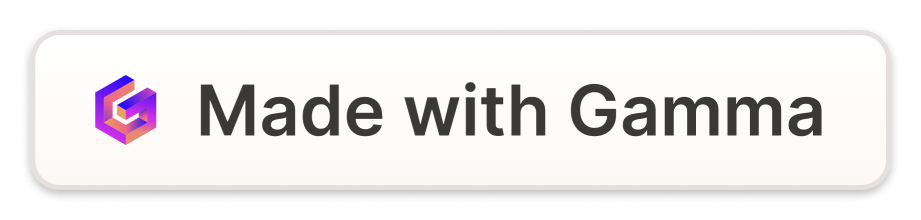 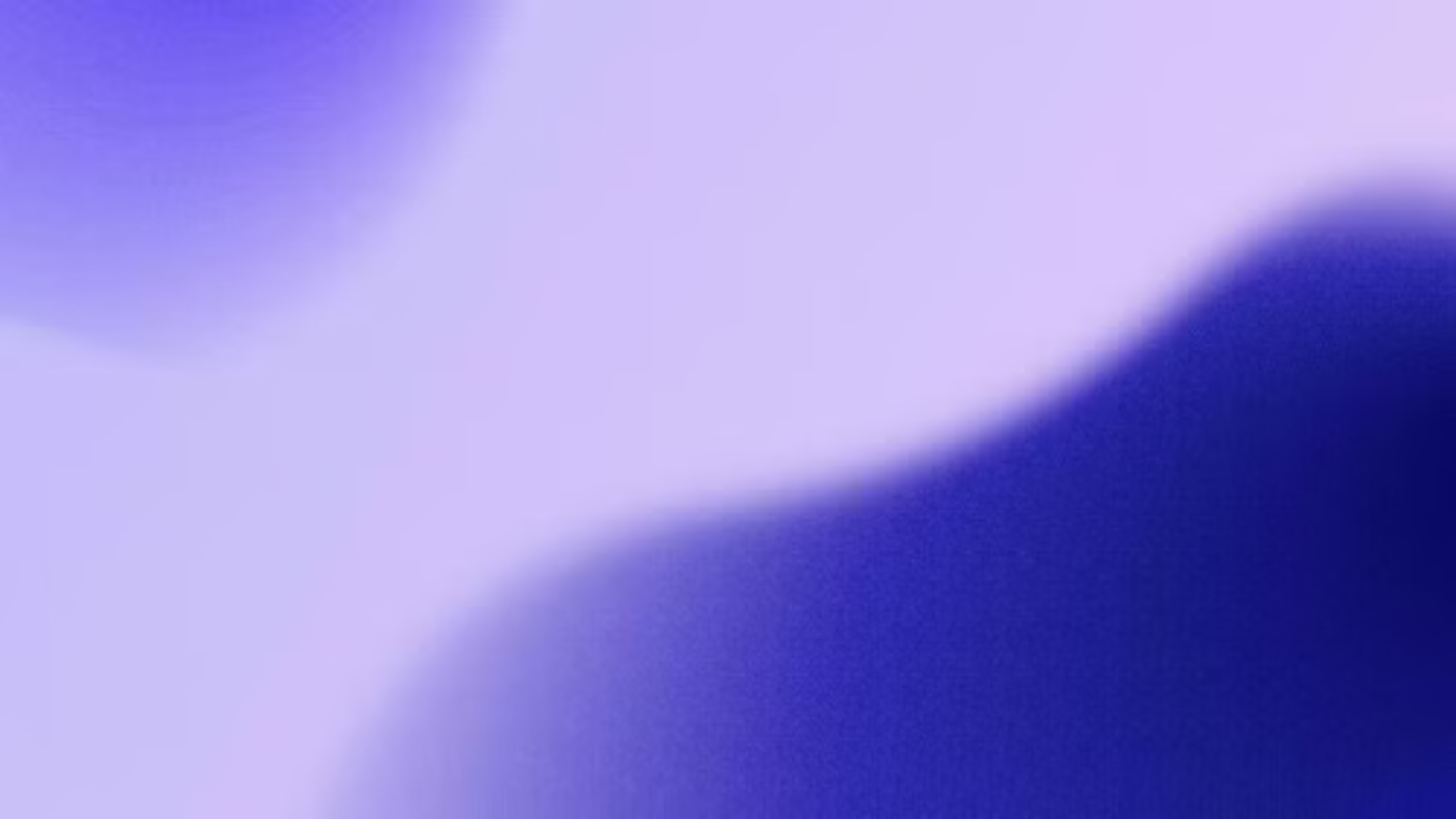 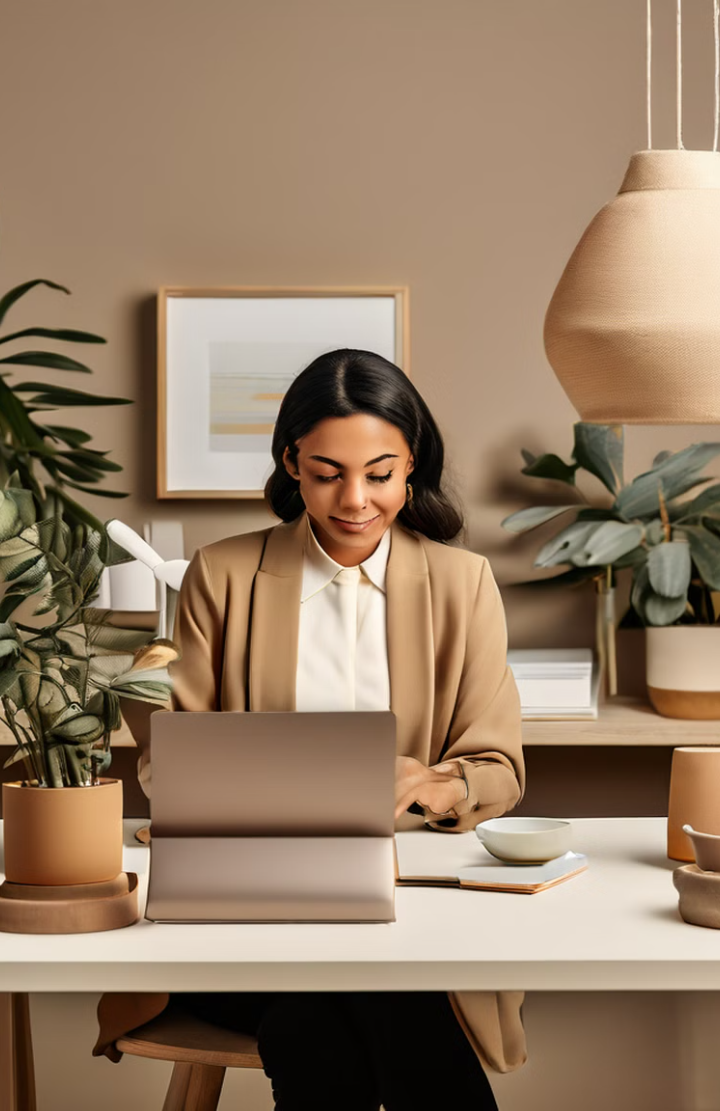 Career Planning
Assessment
1
A thorough assessment is the foundation for understanding the participant’s employment goals, existing skills, and career readiness and determining all barriers to employment that may exist.
Career Readiness Activities
2
Career planning is a customer-centered approach in the delivery of services to prepare and coordinate comprehensive career (employment) plans for participants that ensure access to workforce activities and supportive services during program participation and continuing for one (1) year after job placement.
Job Matching and Placement
3
Effective career planning includes assessment, career readiness activities, preparation, and training, along with appropriate job matching and placement, ending with one (1) year of follow-up.
Follow-Up
4
Providing supportive services and conducting follow-up is essential to the success of the jobseeker.
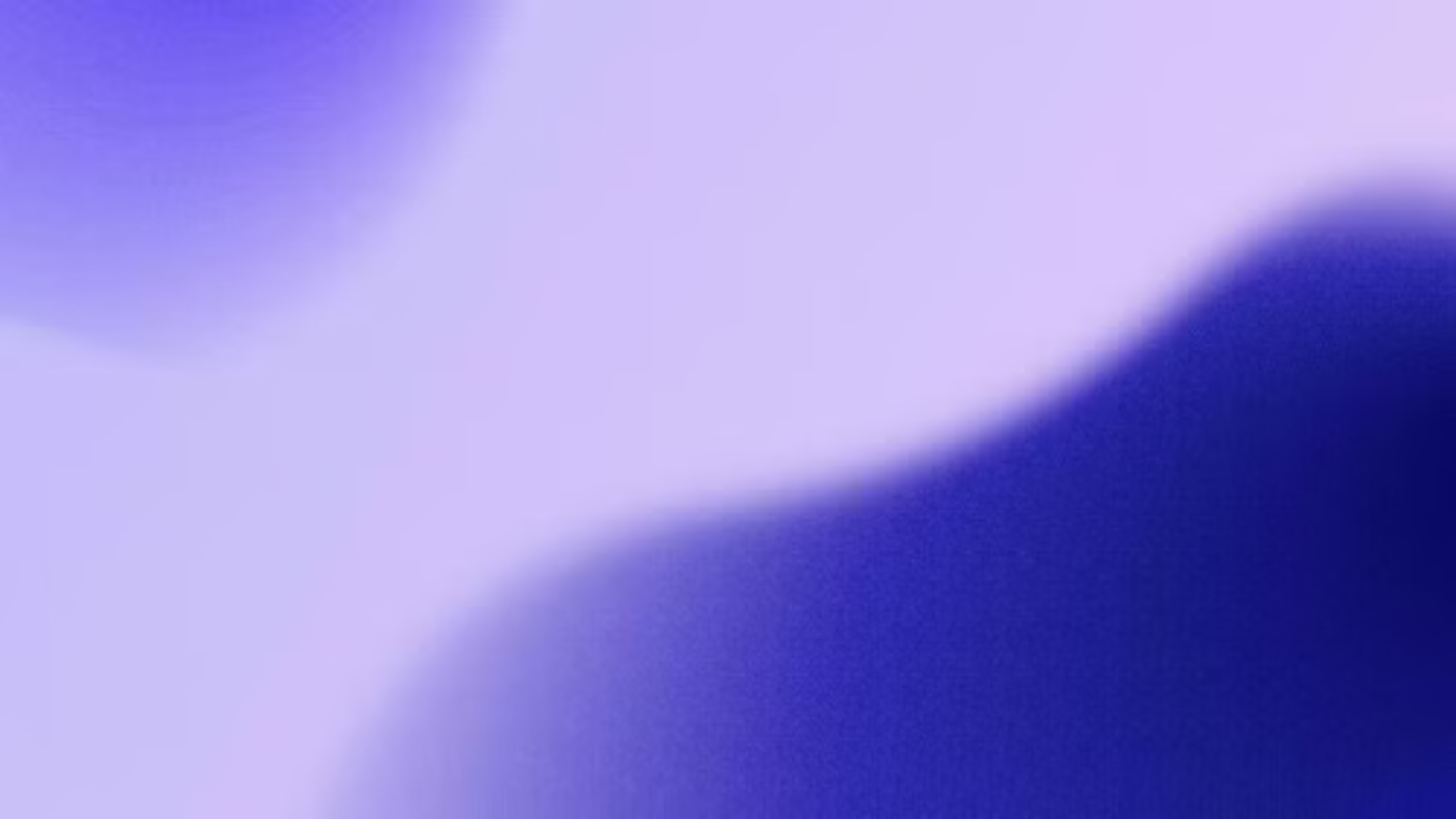 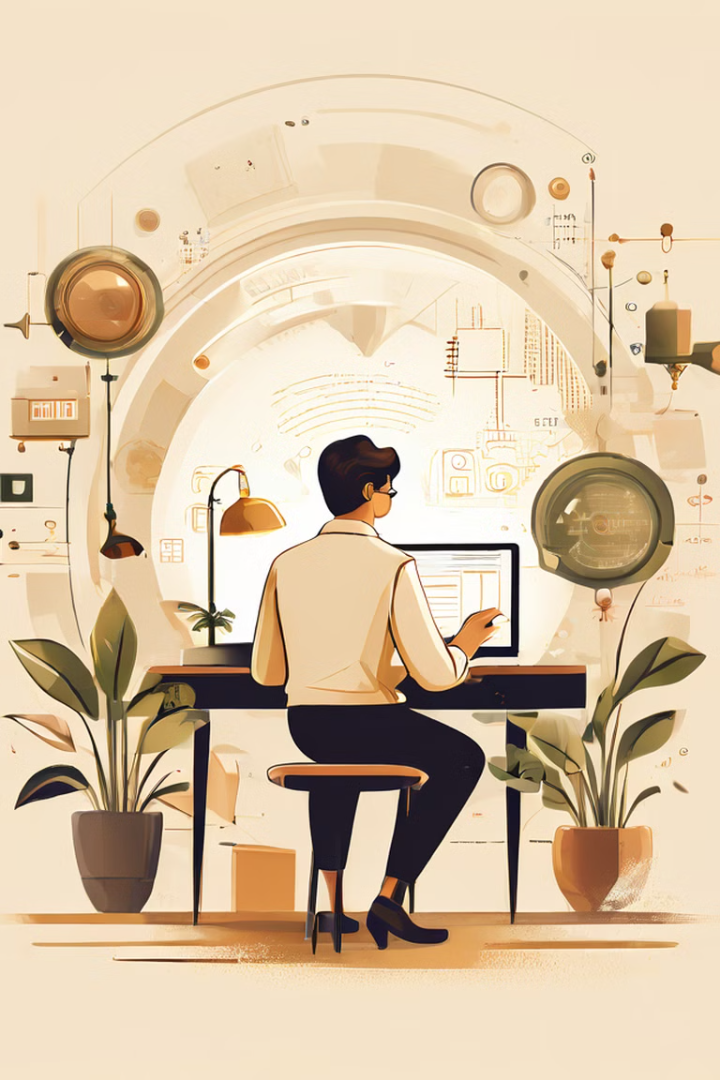 Comprehensive Assessment
Employment Goals
1
At a minimum, the assessment process must be appropriate for the participant and address the areas below to inform the employment plan.
Essential Employability Skills
2
Essential employability skills, including digital confidence, competence and use and digital financial literacy skills assessment.
Barriers to Employment
3
Barriers to employment.
Review of Training Options
4
Review of training options that align with interest and skills inventory.
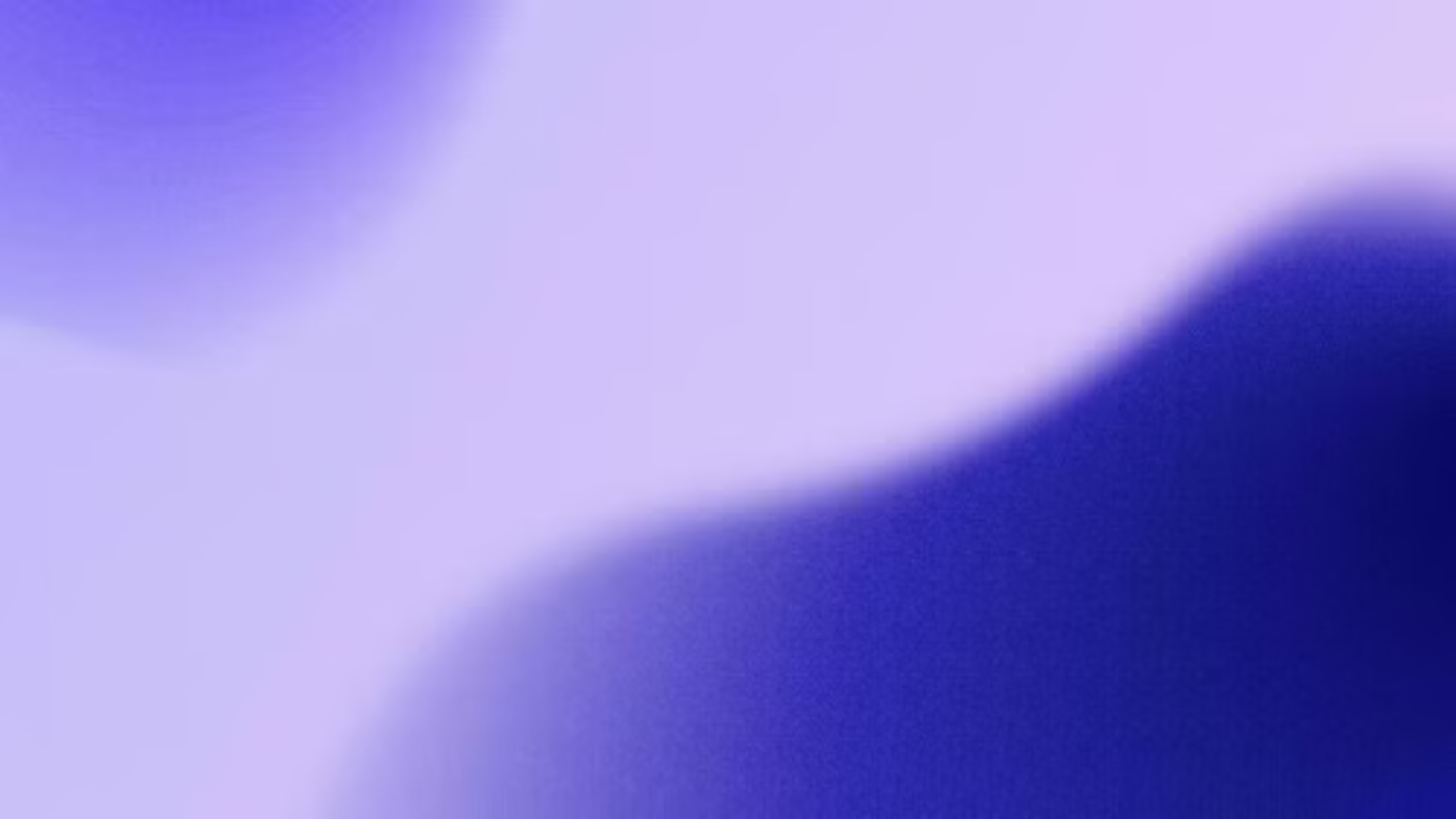 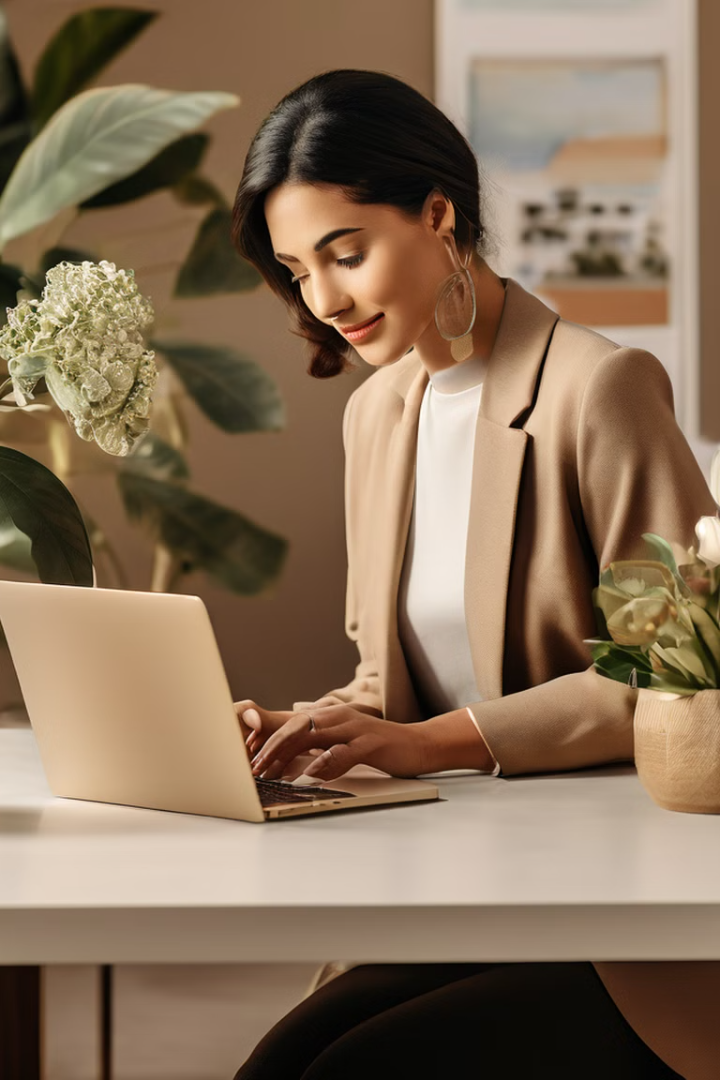 Individual Employment Plan (IEP)
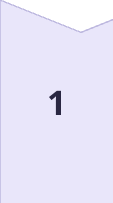 Goals and Objectives
The Individual Employment Plan (IEP) is a living document that identifies employment and education goals as part of a career pathway, objectives, and the appropriate combination of services for the participant to reach the goals.
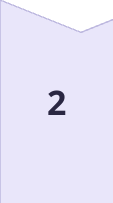 Skills Gap
Include an explanation of the skills gap that the IEP is designed to overcome. “Skills gap” is the significant gap between the skills required by the employer and the current capabilities of the applicant.
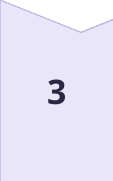 Services and Referrals
The appropriate sequence and mix of services to address the unique strengths, challenges, and needs of the participant to obtain the training or employment goal(s).
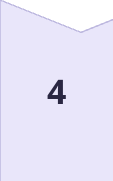 Tracking Progress
A method for tracking progress and identifying next steps, including, but not limited to, follow-up on open goals, objectives, and services.
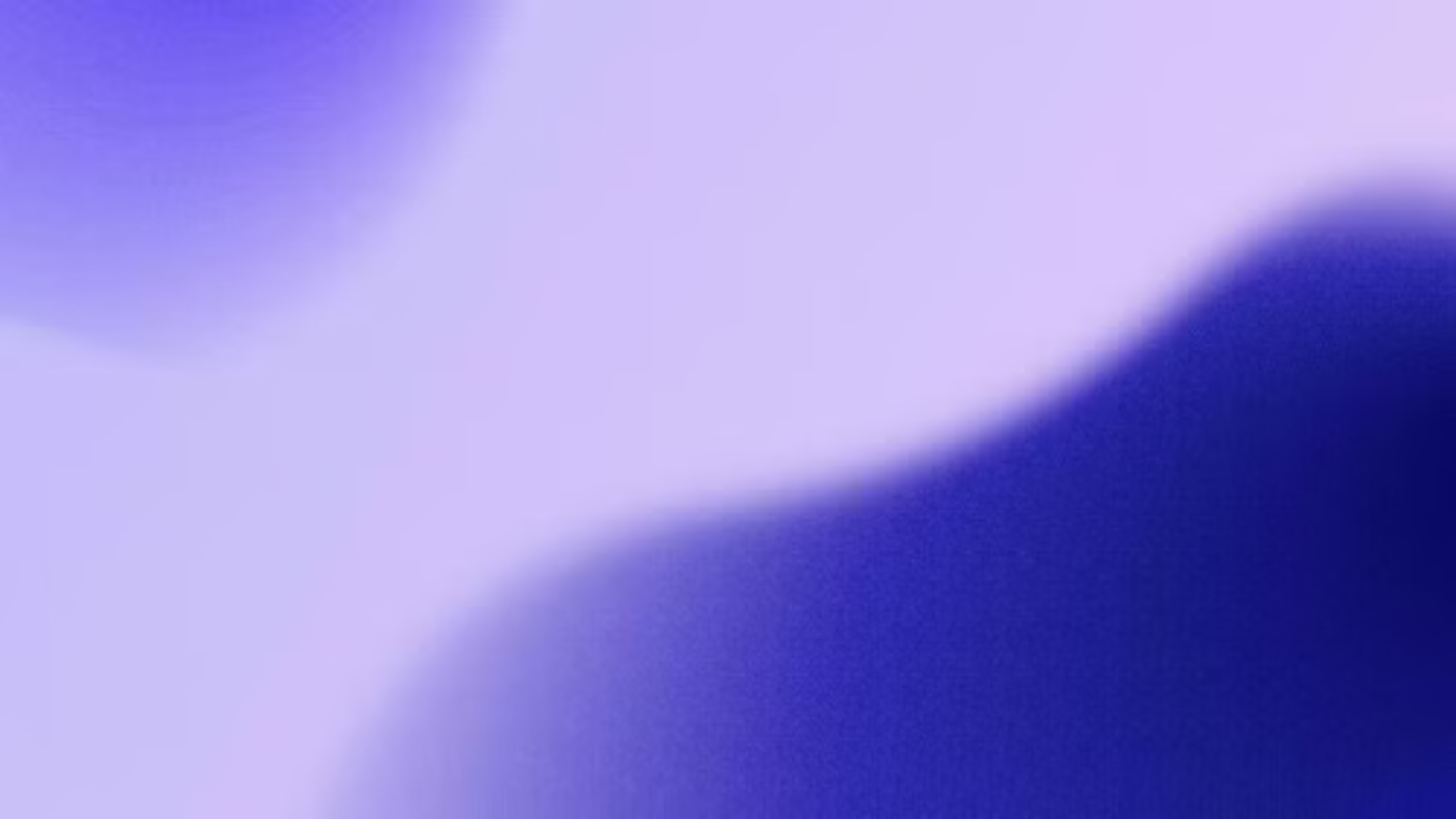 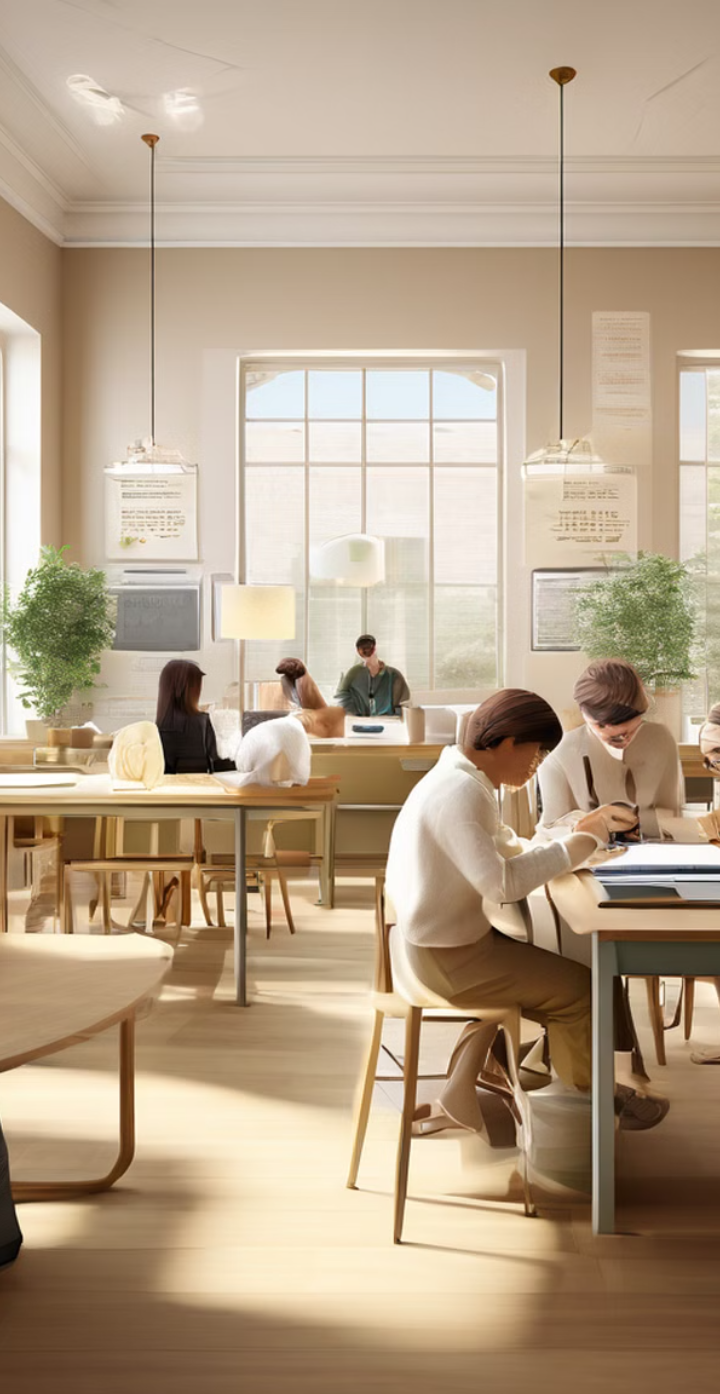 Training
Occupational skills training, training for nontraditional employment
Prepares participants for careers that are traditionally non-academic and directly related to a specific trade, occupation or vocational skills leading to proficiency in performing actual tasks and technical functions required by certain occupational fields at entry, intermediate, or advanced levels.
Skill upgrading and retraining
Training is provided to assist with upgrading the skills and/or retraining the participants.
Entrepreneurial training
Prepares entrepreneurs to either start a small business or expand an existing business, usually through the development of a business plan to operate a location-based or virtual business and may include advanced digital skills training to operate a digitally powered business identified in the business plan.
Job readiness training
Includes job seeking and interviewing skills, understanding employer expectations, and enhancing a customer’s capacity to move toward self-sufficiency.
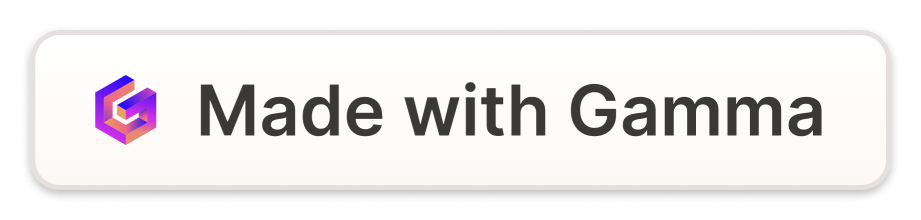 Adult education and literacy activities
Includes activities of English language acquisition, acquisition of basic digital literacy skills through digital confidence, competency and use, and integrated education and training programs, provided concurrently or in combination with services provided in any of the services listed above or as part of work-based learning.
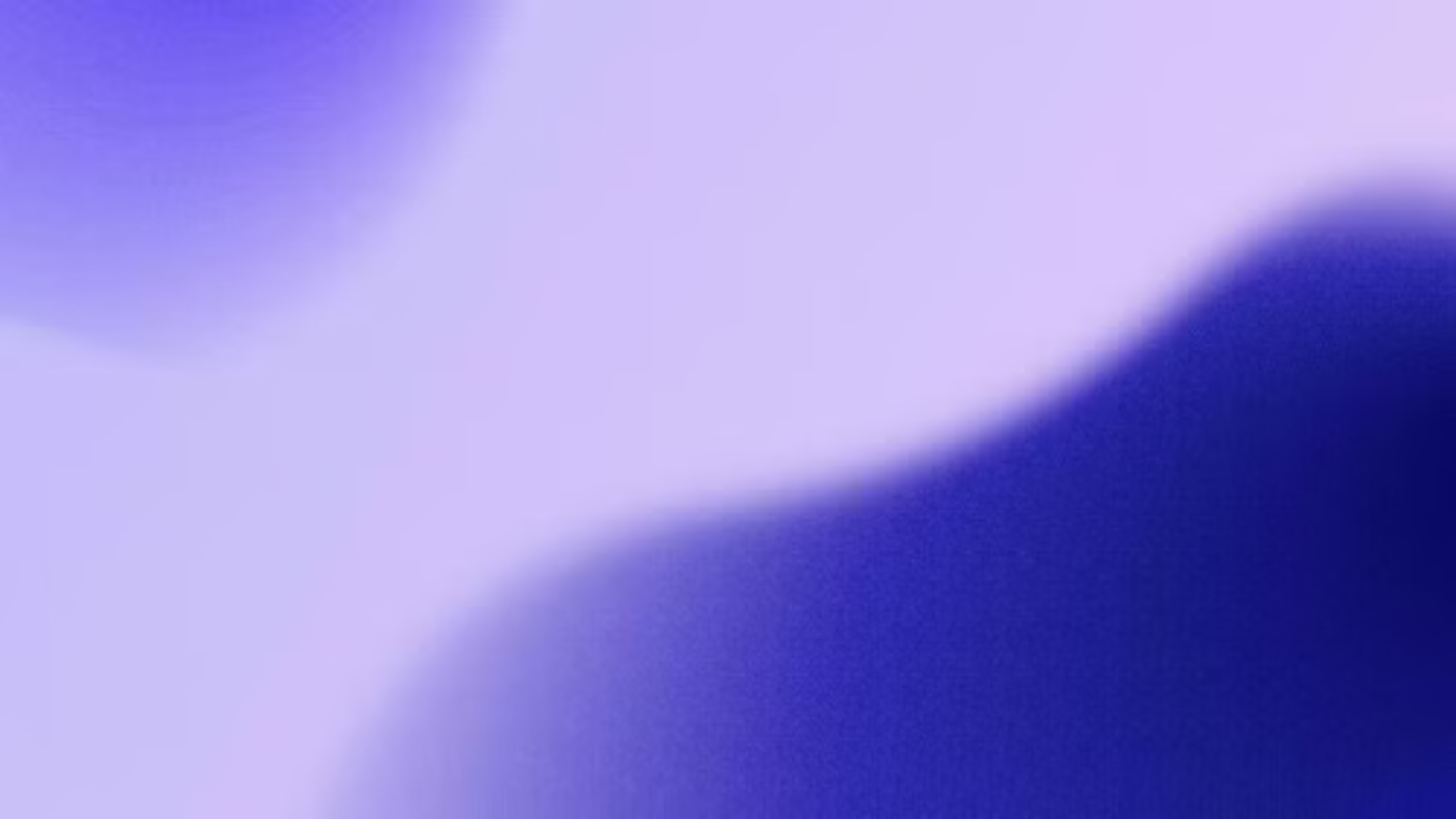 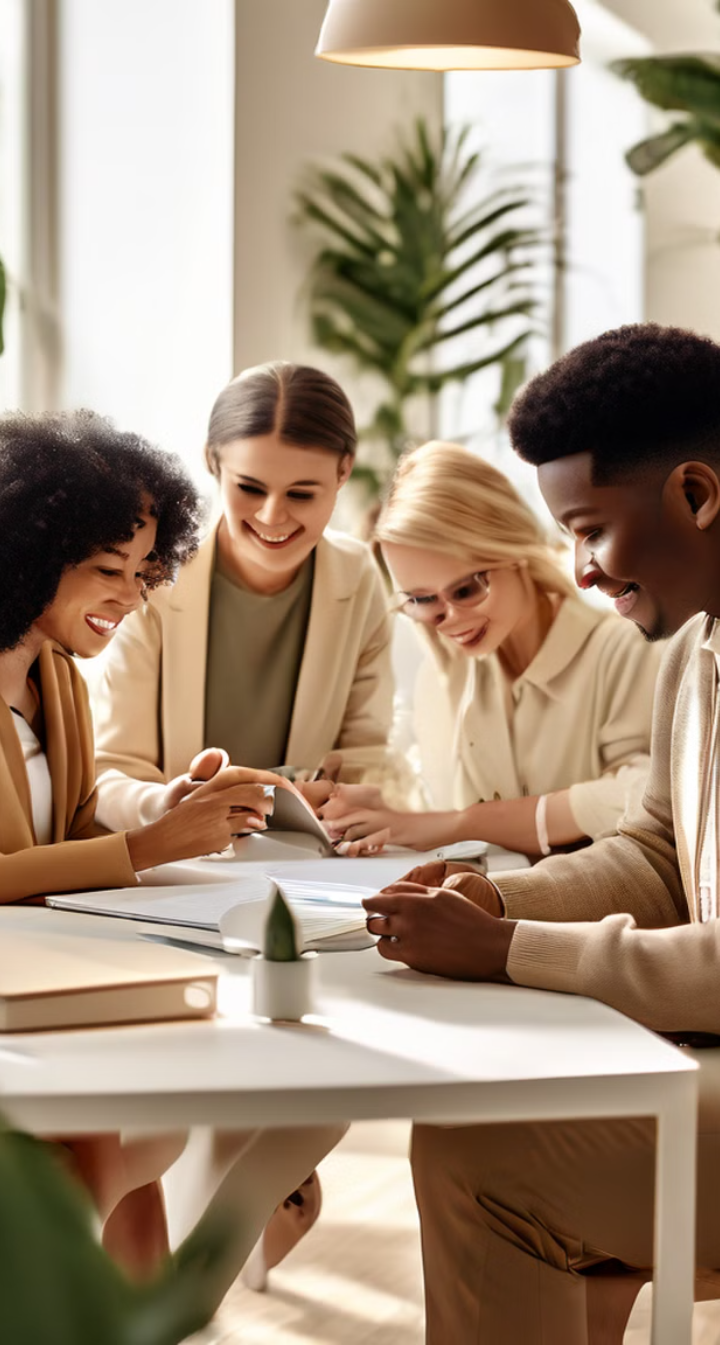 Work-Based Learning / Work-Based Training
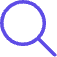 Apprenticeship
An apprenticeship is an employer-driven, “earn while you learn” model that combines on-the-job training with job-related instruction in curricula tied to the attainment of industry-recognized skills standards.
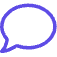 Work experiences or internships
Work experience and internships are planned, structured learning experiences that take place in a workplace for a limited period.
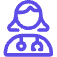 Transitional jobs
Transitional jobs are time-limited, wage-paid work experiences that are subsidized up to 100 percent.
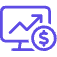 On-the-Job Training
On-the-job Training (OJT) provides reimbursements to employers to help compensate for the costs associated with skills upgrade training, including digital literacy, competency and use skills, for newly hired employees and the lost production of current employees providing the training (including management staff).
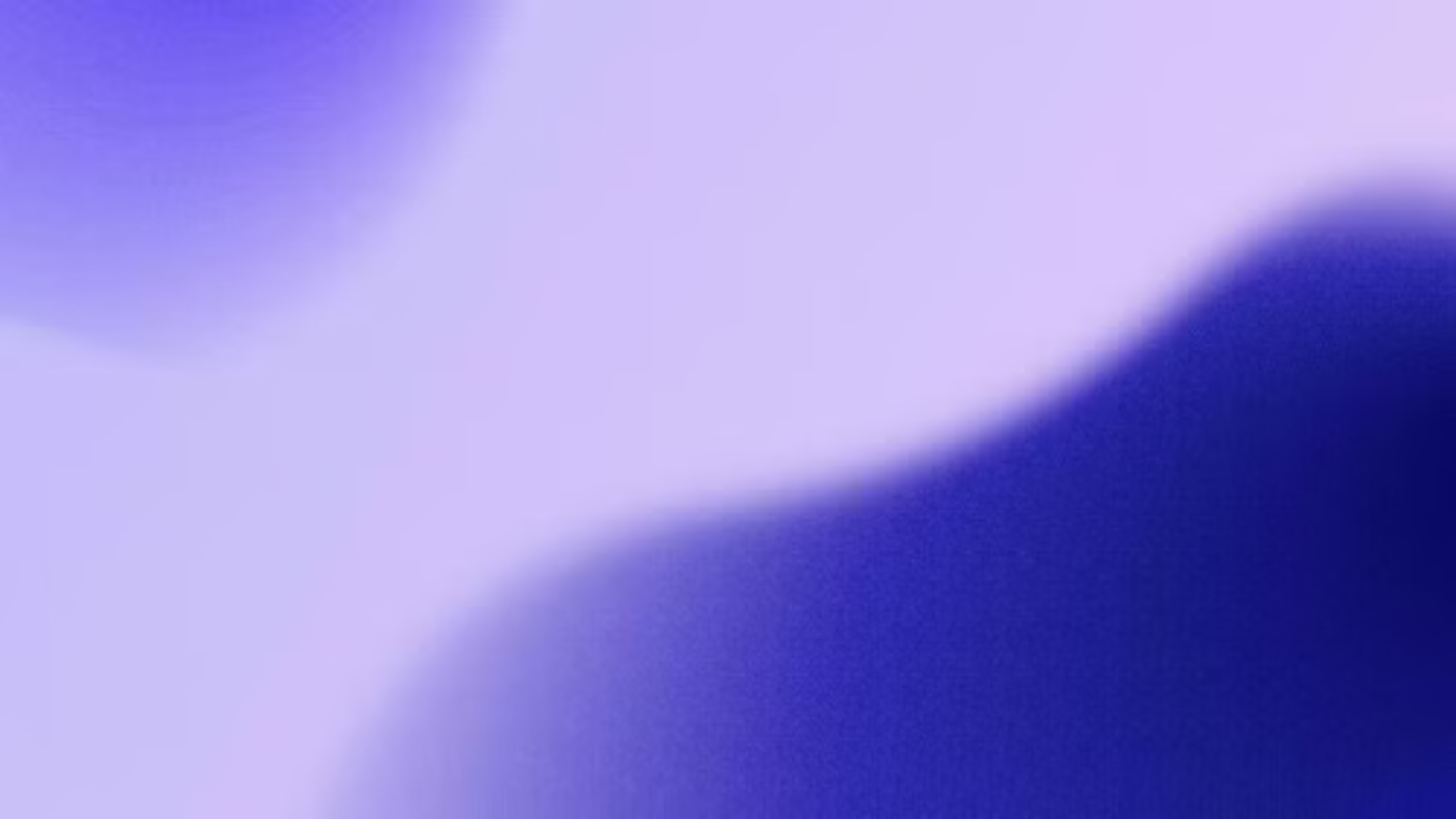 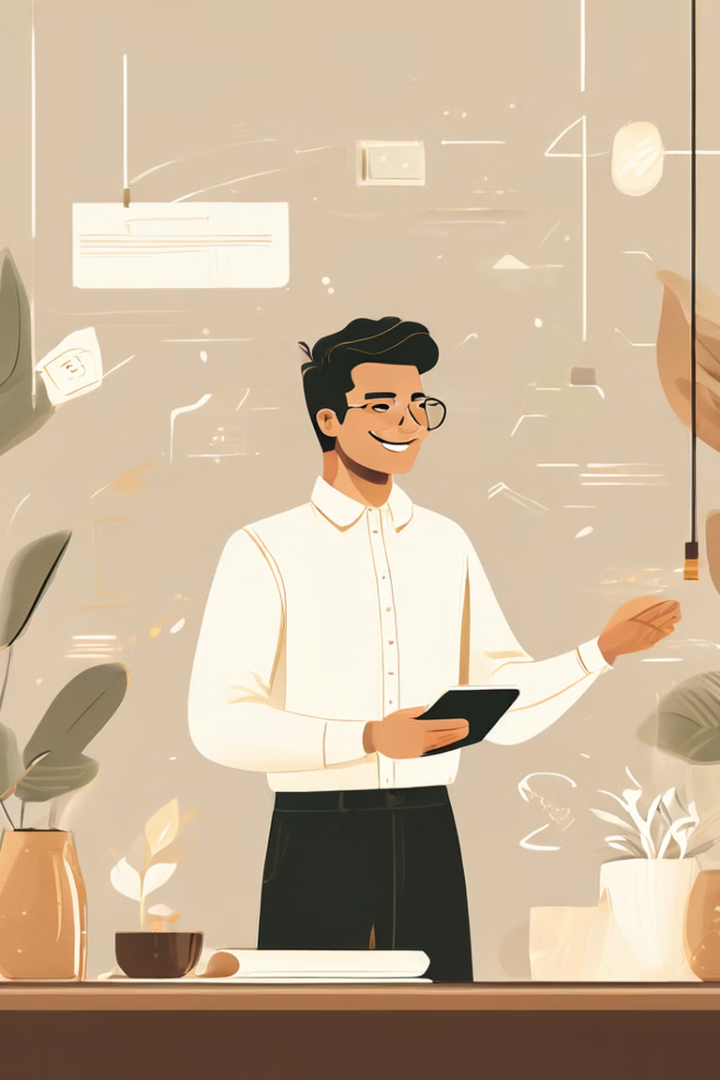 Placement and Follow-Up
Placement Services
1
The placement of program participants in jobs is one of the primary goals of the JTED Program.
Follow-Up Services
2
Follow-up services after training completion are encouraged, as appropriate, for adult and youth participants who are placed in unsubsidized employment to support retention.
Supportive Services
3
Follow-up services must meet the needs of the participant and may include, but are not limited to, the following: Supportive services and/or Barrier Reduction services; Mentoring; Financial literacy education; Services that provide labor market and employment information about in-demand industry sectors or occupations available in the local area, such as career awareness, career counseling, and career exploration services.
Additional Opportunities
4
Providing individuals with information about additional educational or employment opportunities, including digital literacy, digital confidence, competency, and use training; Counseling individuals about the workplace; Contacting individuals or employers to verify employment.
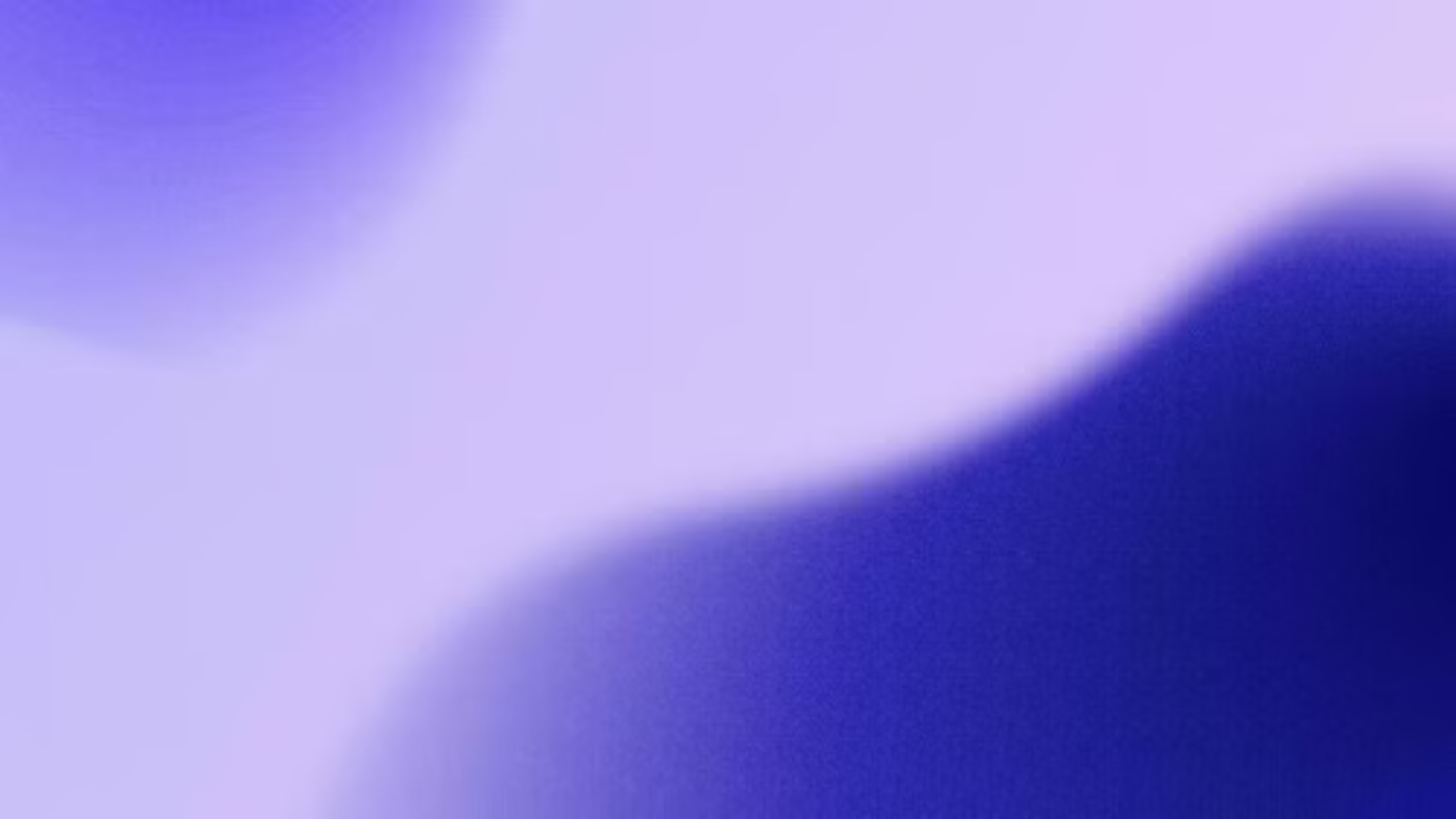 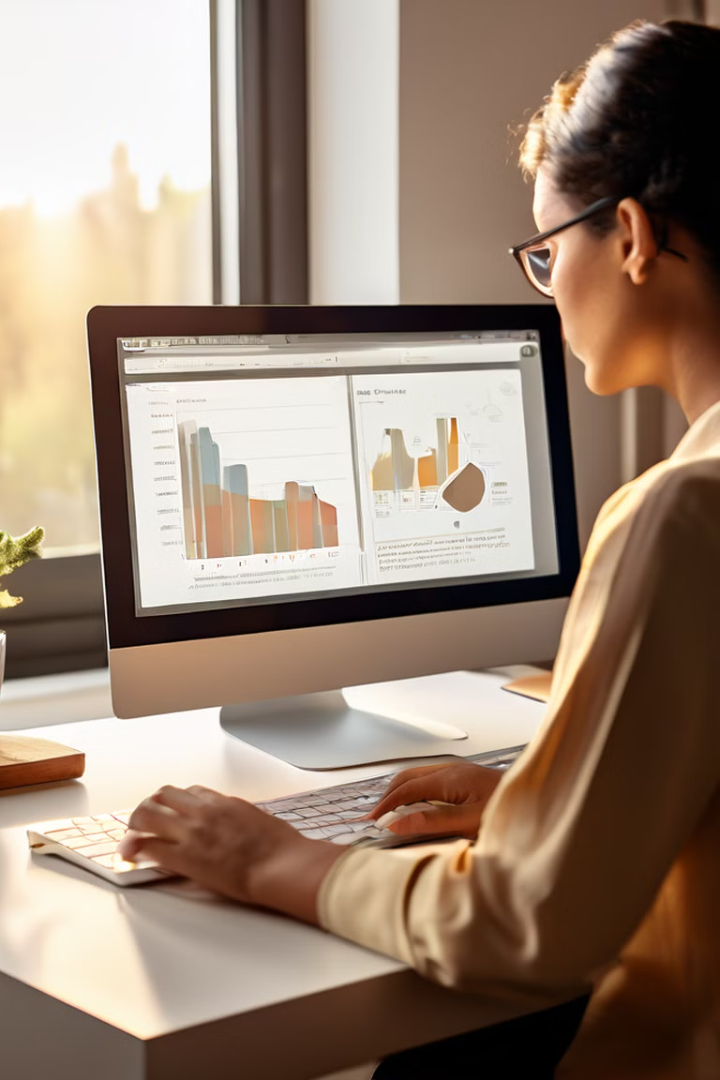 Program Assessment
Surveys of Program Graduates
1
Assess overall satisfaction with training activities and appropriateness to targeted job opportunities.
Employer Surveys
2
Evaluate comprehensiveness of coverage for required job skills.
Continuous Improvement
3
Use assessment results to enhance and refine the training program.
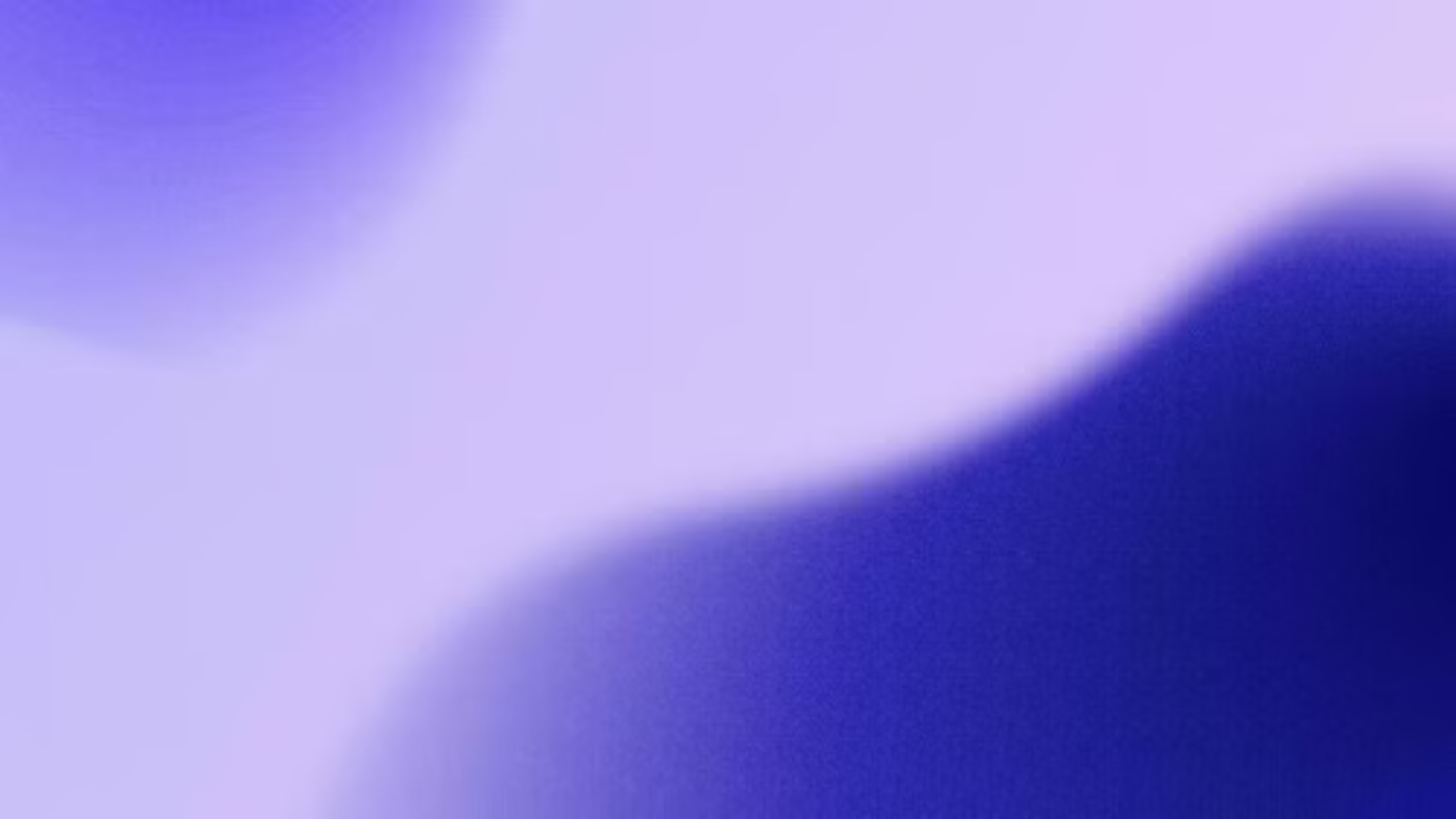 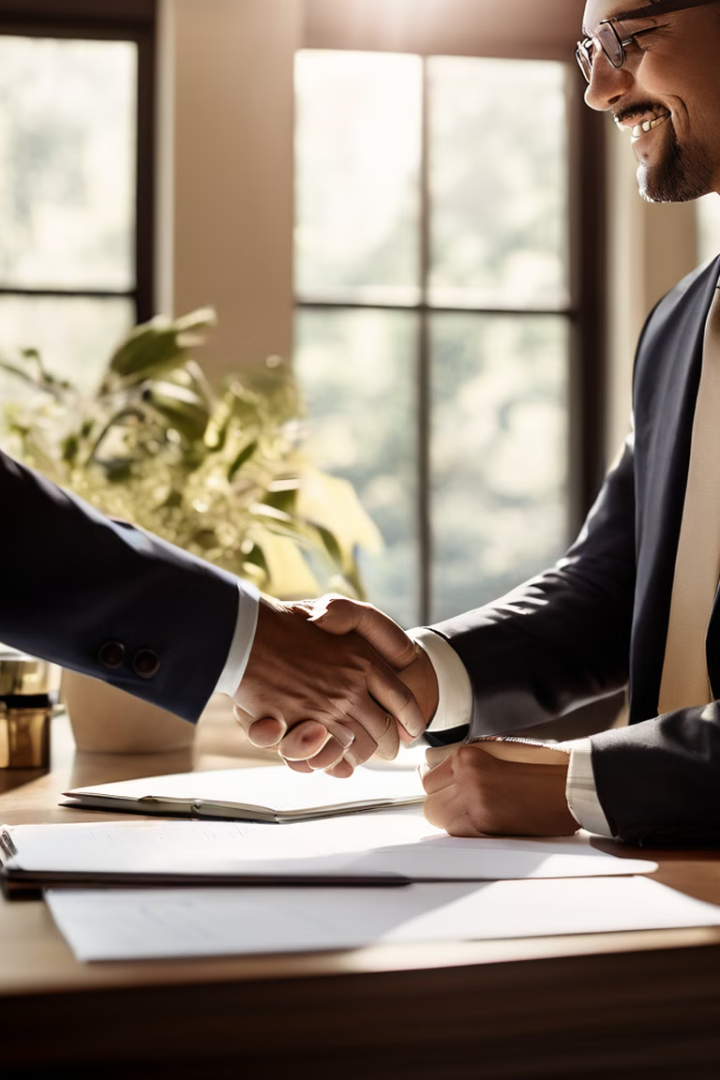 Program Partners and Memorandum of Understanding (MOU)
Current Written Agreement
Must have a current MOU with program partners.
Roles and Responsibilities
Clearly outline the roles and responsibilities of each partner.
Funding Contributions
List the funding contribution of each partner.
Training Program Details
Include information on length, location, class size, cost, and other important aspects.
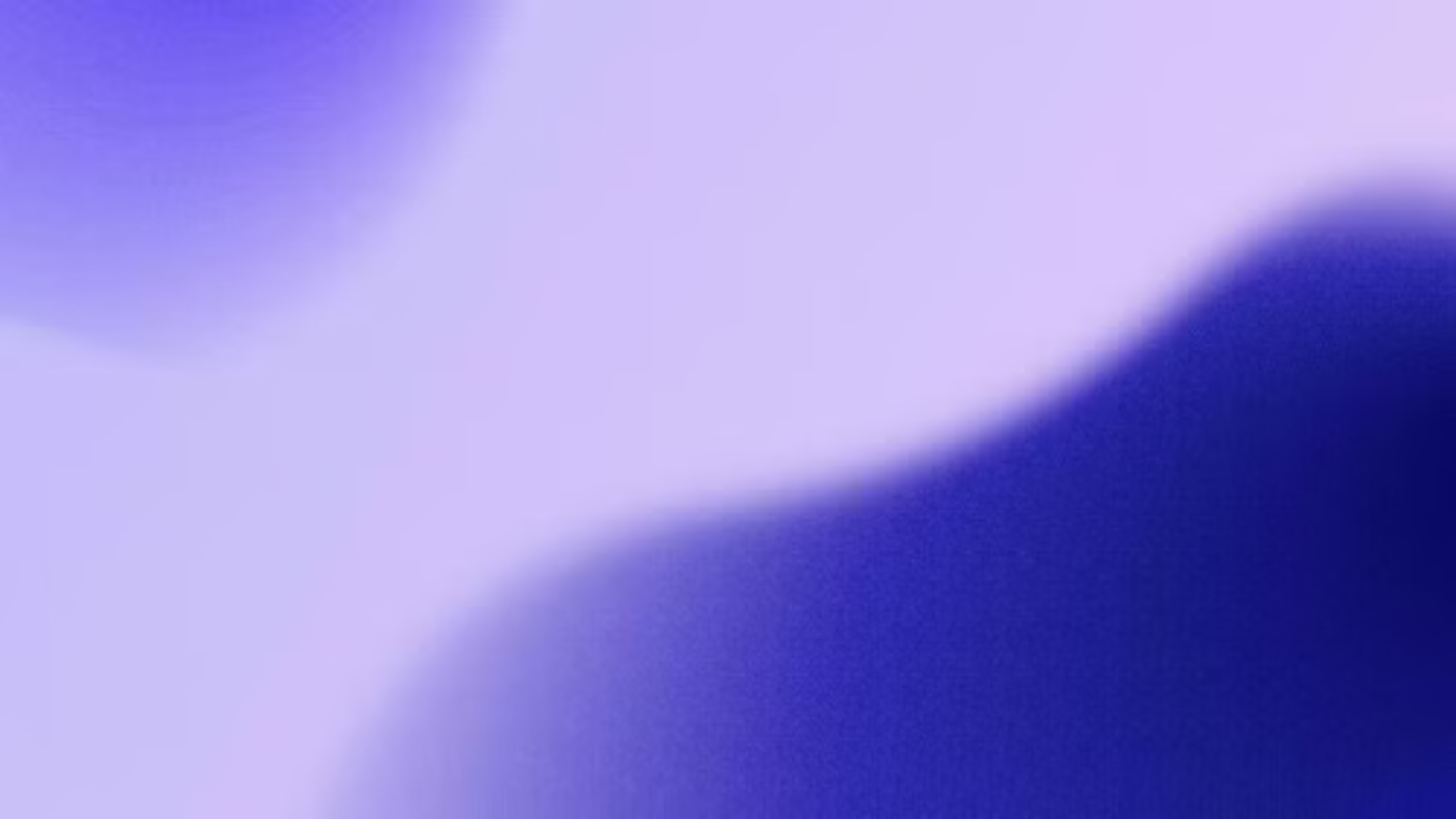 Leveraged Funding
Maximizing Service Capacity
Complementary Programs
Tracking Requirements
JTED can be used for components like Barrier Reduction, while other funds cover Training and Work-Based Learning.
Services provided by complementary grants must be tracked and reported.
Utilize other funding streams to maximize service capacity.
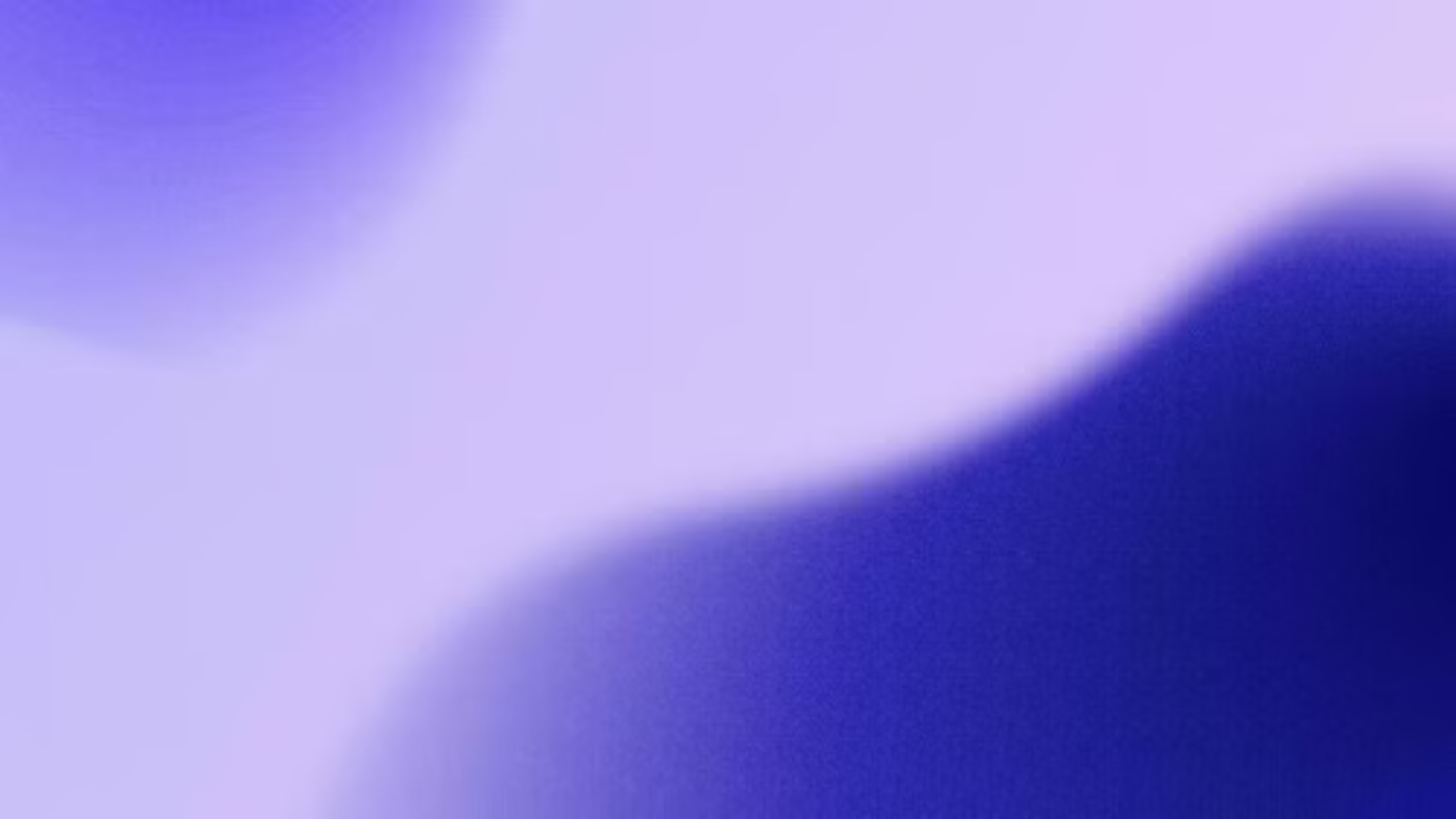 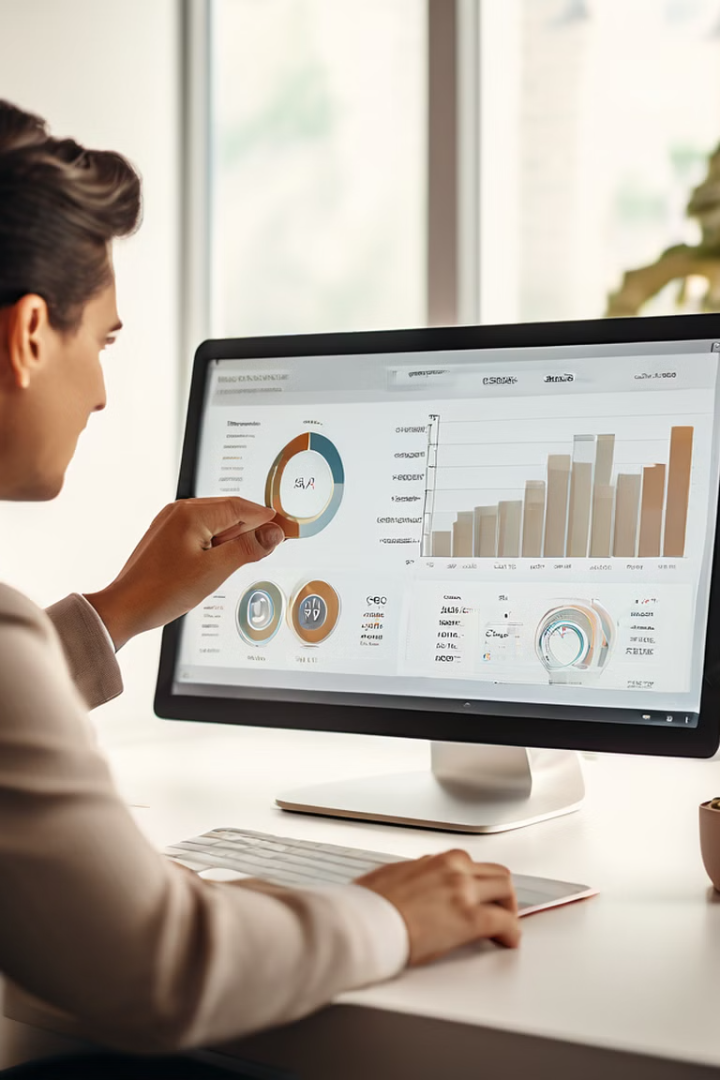 Performance Goals and Measures
Program Goals and Outcomes
1
Include specific goals and outcomes for each JTED Category and training program.
Tracking and Reporting
2
Use Illinois workNet workforce portal for project management and tracking.
Evaluation of Barrier Reduction
3
Conduct assessments to determine the impact of barrier reduction funding and best measurement methods.
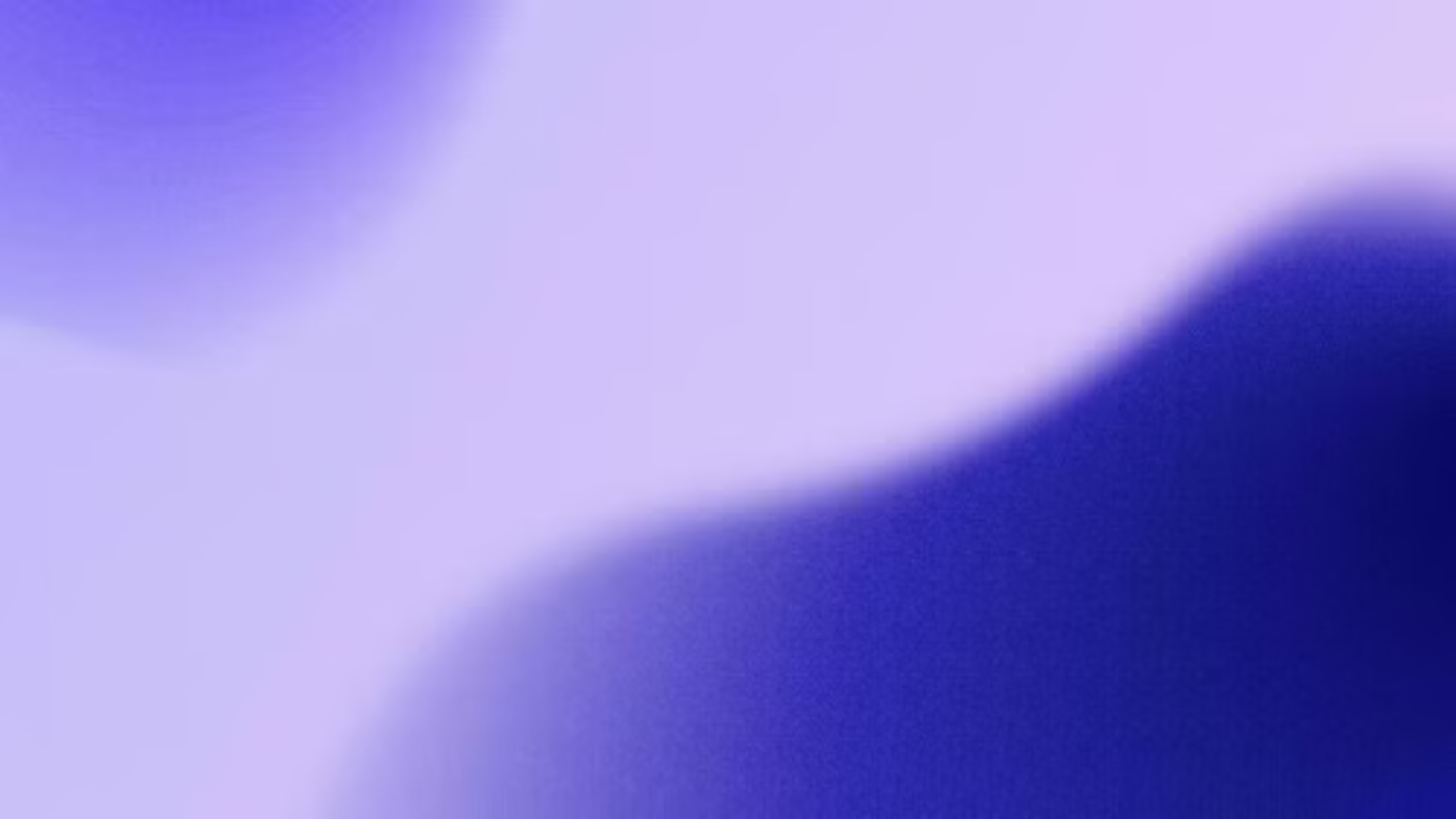 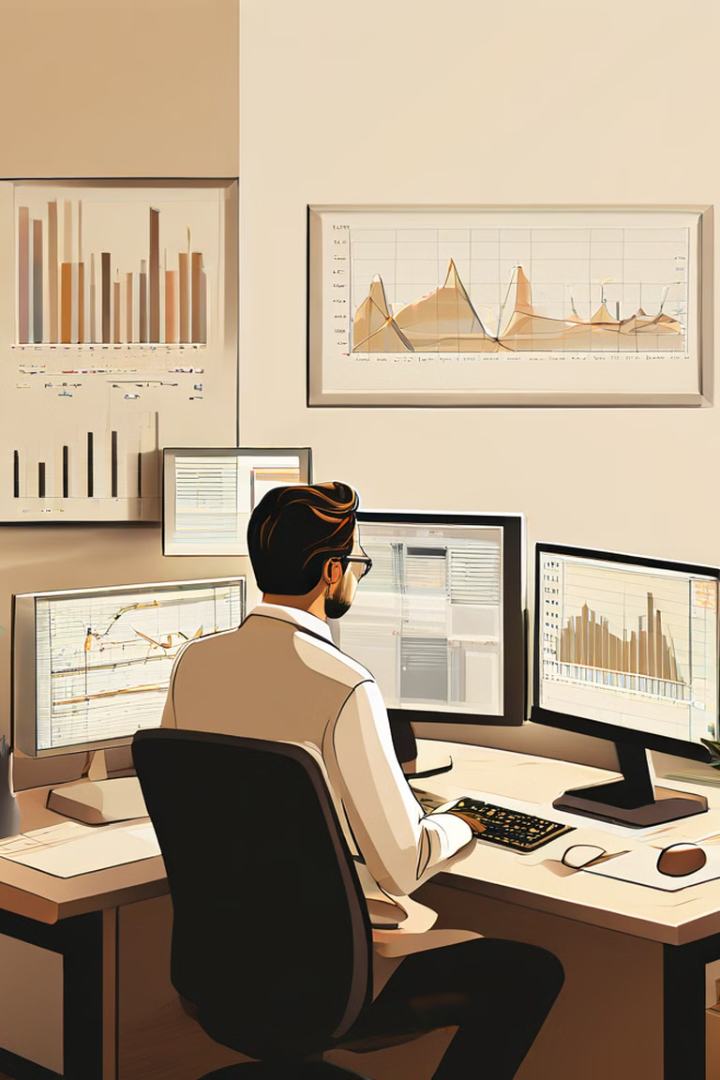 Required Performance Data
Number of individuals enrolled
Number of individuals completing the program
Number obtaining credential(s)
Number achieving measurable skill gain
Number placed in secondary post-secondary education
Number placed in unsubsidized employment
Number retained in employment for 6 and 12 months
Number experiencing wage/benefit increase
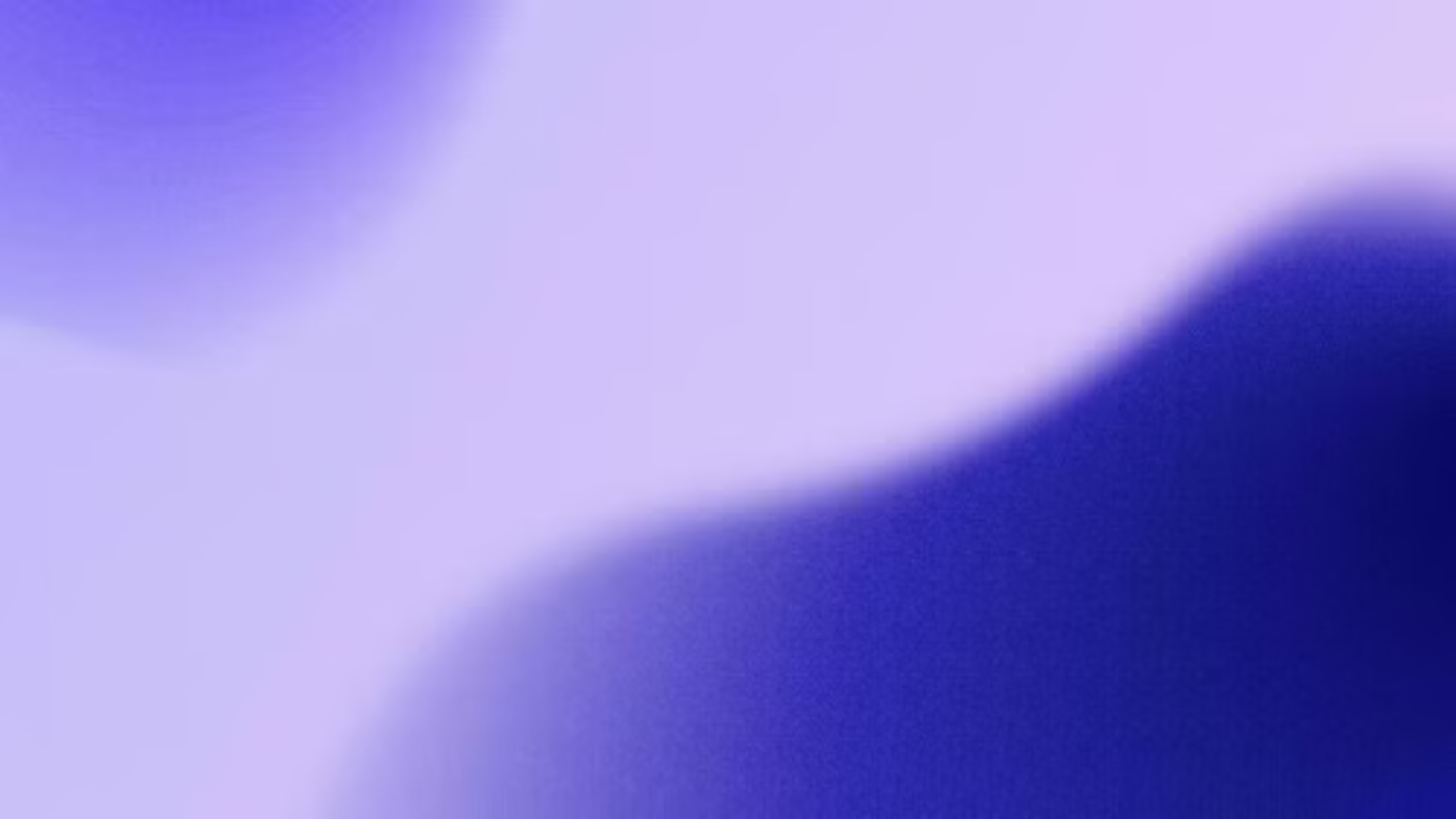 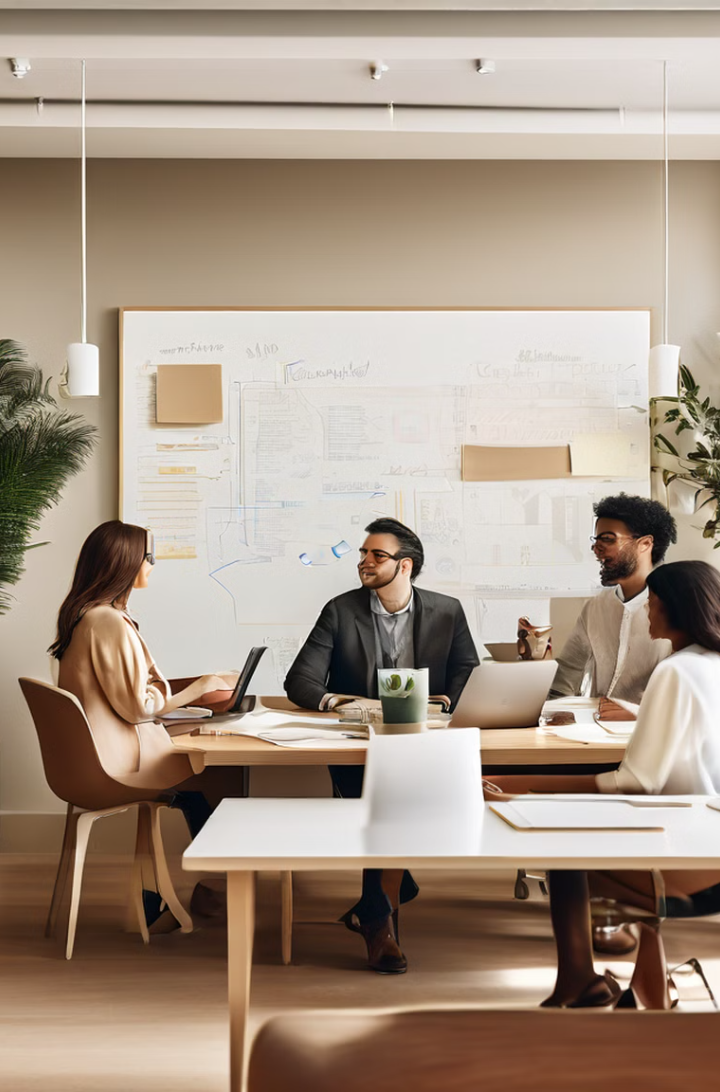 Allowable Costs - Part 1
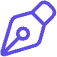 Curriculum Design
Expenses for designing training curricula and related materials.
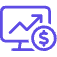 Skill Training
Expenses for industry-linked skill training and work-based learning.
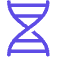 Program Evaluation
Expenses for ongoing evaluation and refinement of curricula and materials.
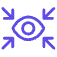 Needs Assessment
Expenses for designing and implementing industry and target population needs assessments.
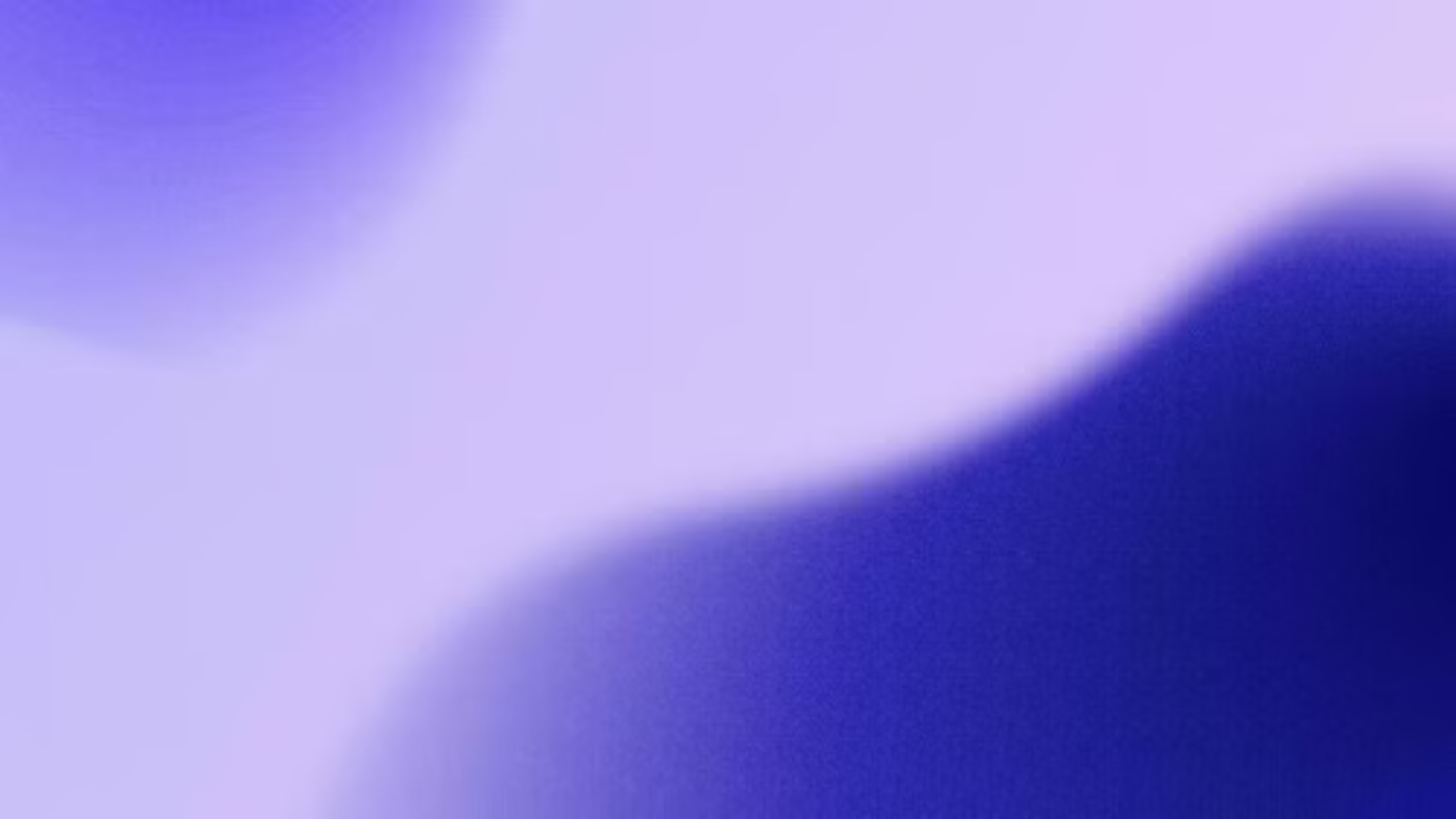 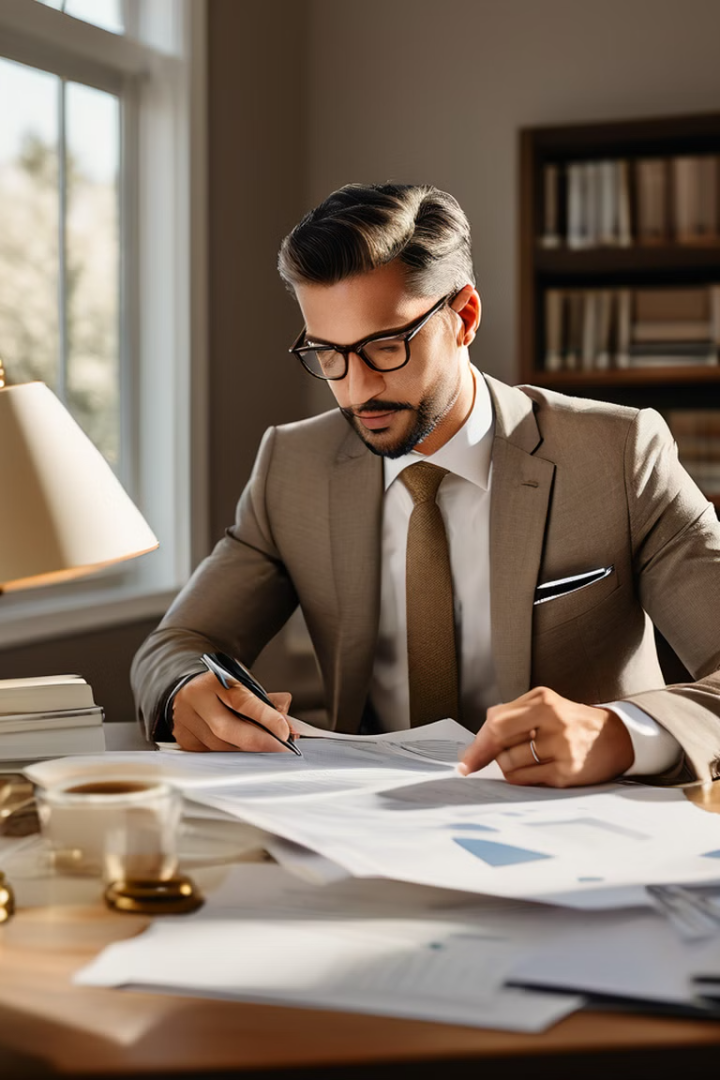 Allowable Costs - Part 2
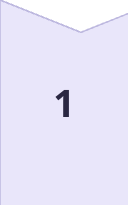 Program Delivery
Expenses for delivering industry-linked training and work-based learning to unemployed persons.
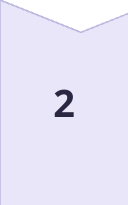 Partner Coordination
Expenses for ongoing coordination of Eligible Training Provider partners.
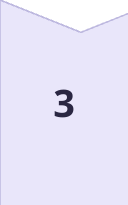 Participant Support
Program participant wages and expenses for career planning activities.
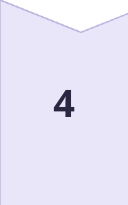 Administration
Expenses incurred to meet grant administration requirements.
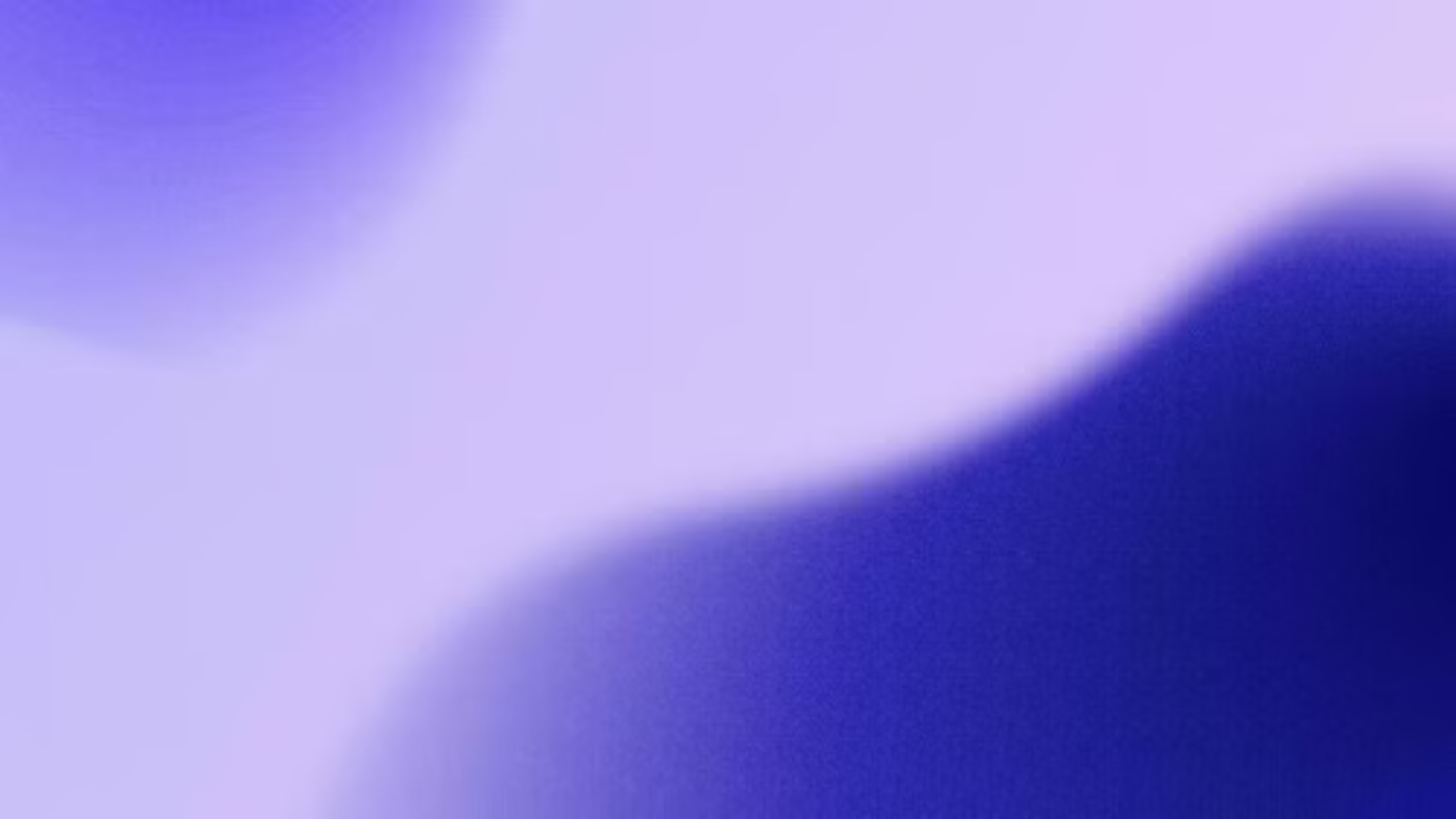 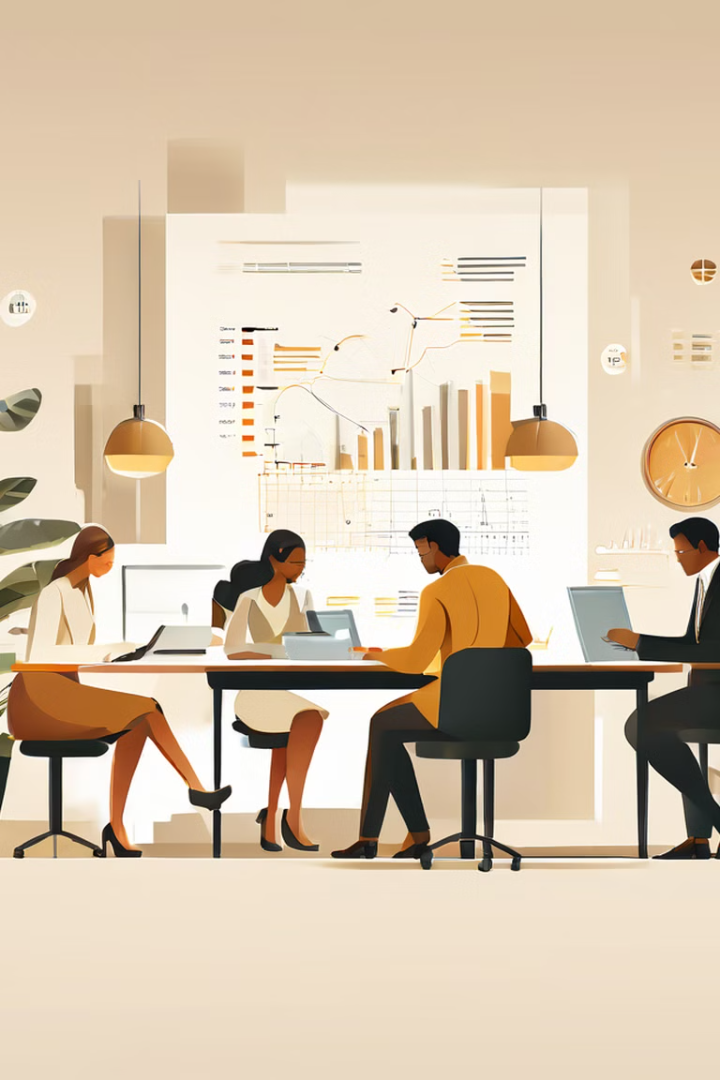 Program Impact and Evaluation
Baseline Assessment
1
Conduct initial evaluations of participants' barriers and skill levels.
Service Delivery
2
Implement training programs and provide support services to address identified needs.
Outcome Measurement
3
Track performance metrics and participant progress throughout the program.
Impact Analysis
4
Evaluate the effectiveness of barrier reduction funding and overall program success.
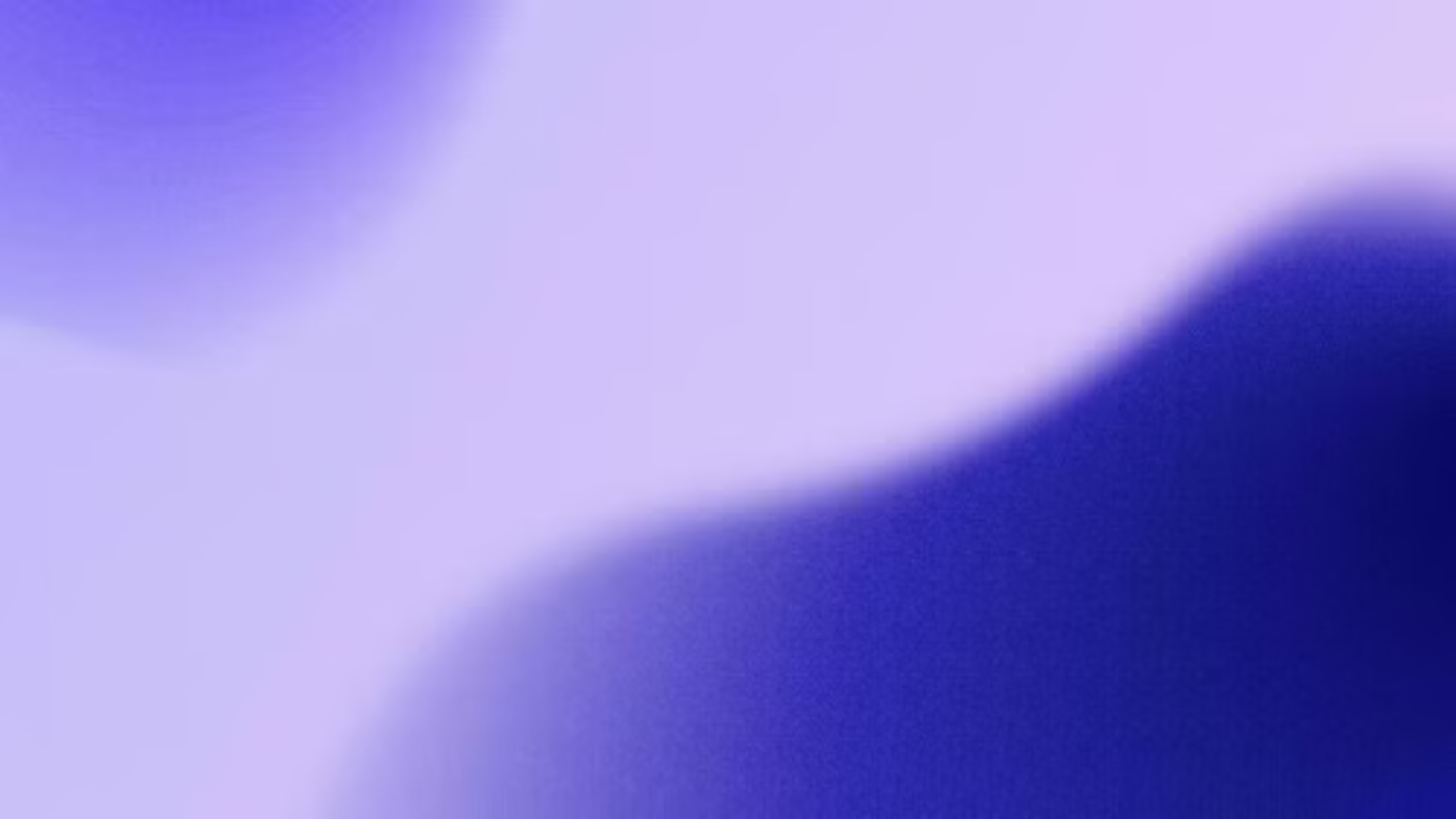 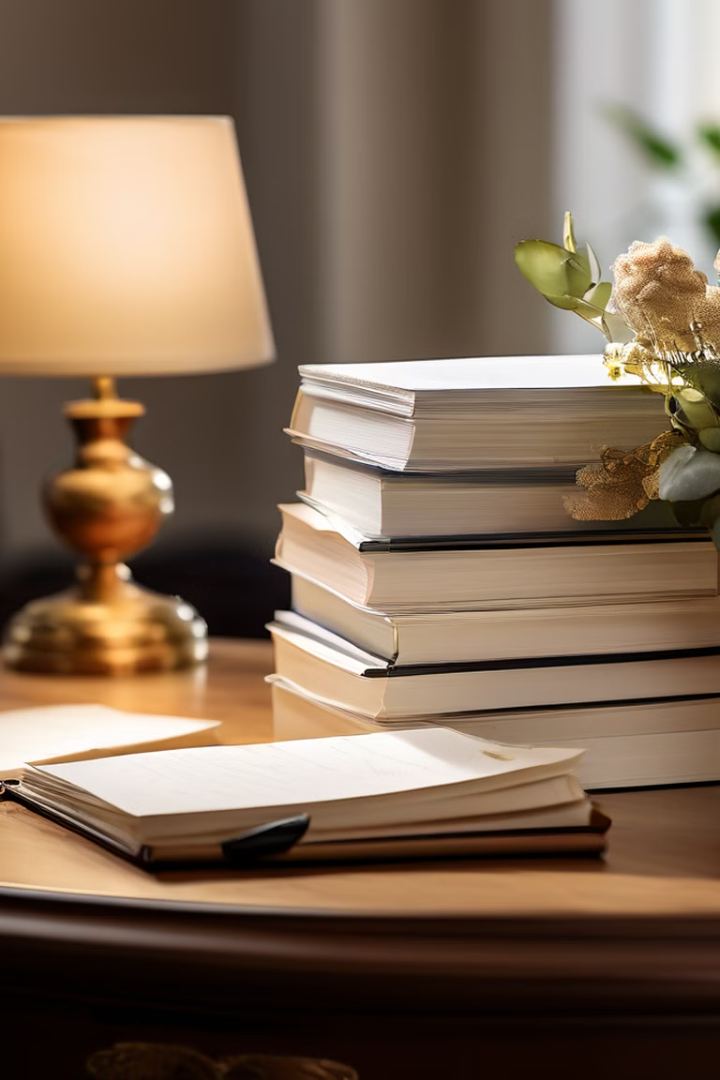 Funding Requirements and Compliance
Uniform Administrative Requirements
1
Applicants must comply with Uniform Administrative Requirements in 2 CFR Parts 25, 170, 183 and 200.
Project Narrative
2
A detailed project narrative is required, describing execution, scope, budget, and performance plans.
Subrecipient Agreements
3
Agreements with subrecipients and subcontractors must be pre-approved by DCEO.
Grant Accountability
4
Grantees must adhere to the Grant Accountability and Transparency Act and related administrative rules.
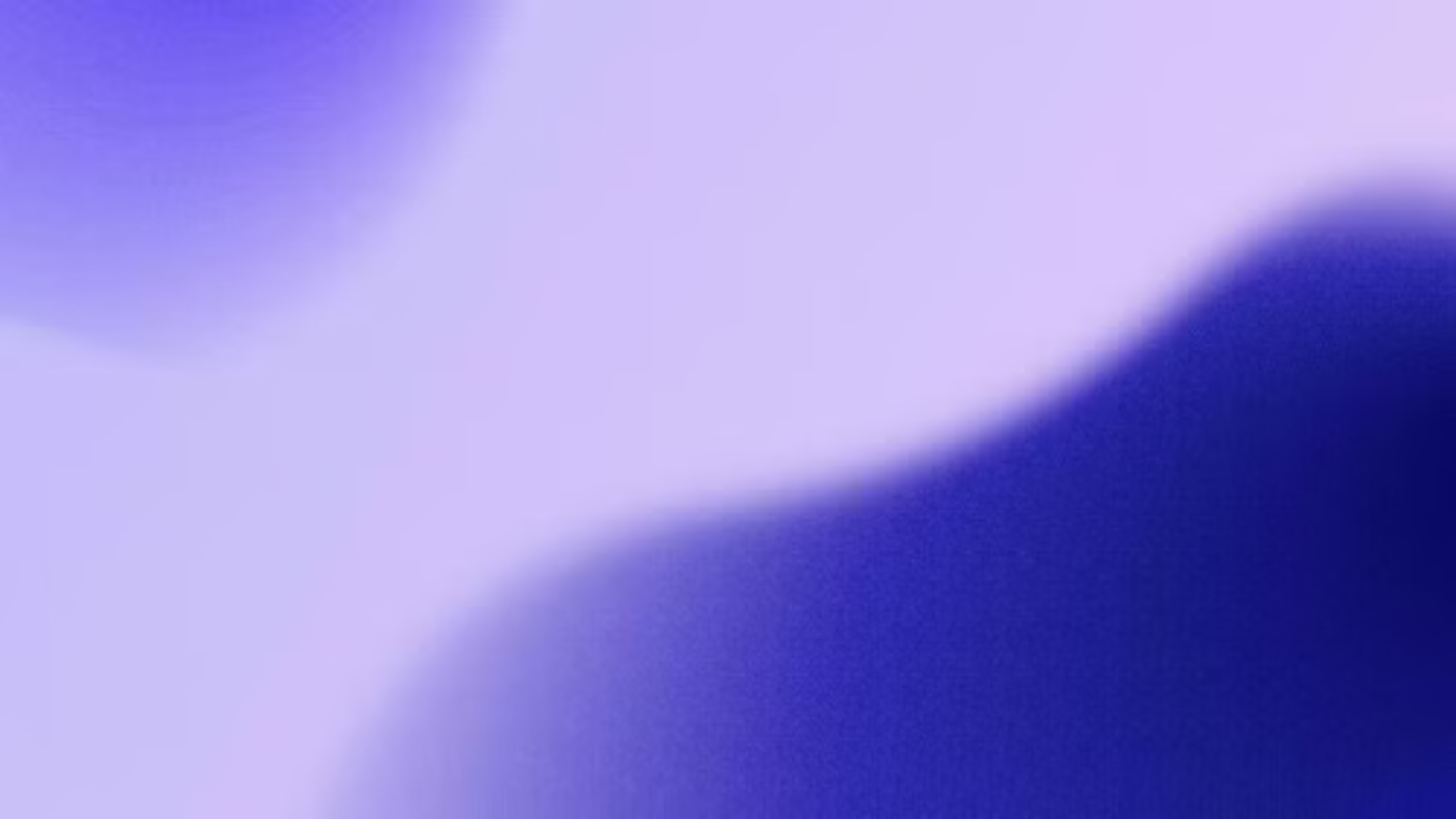 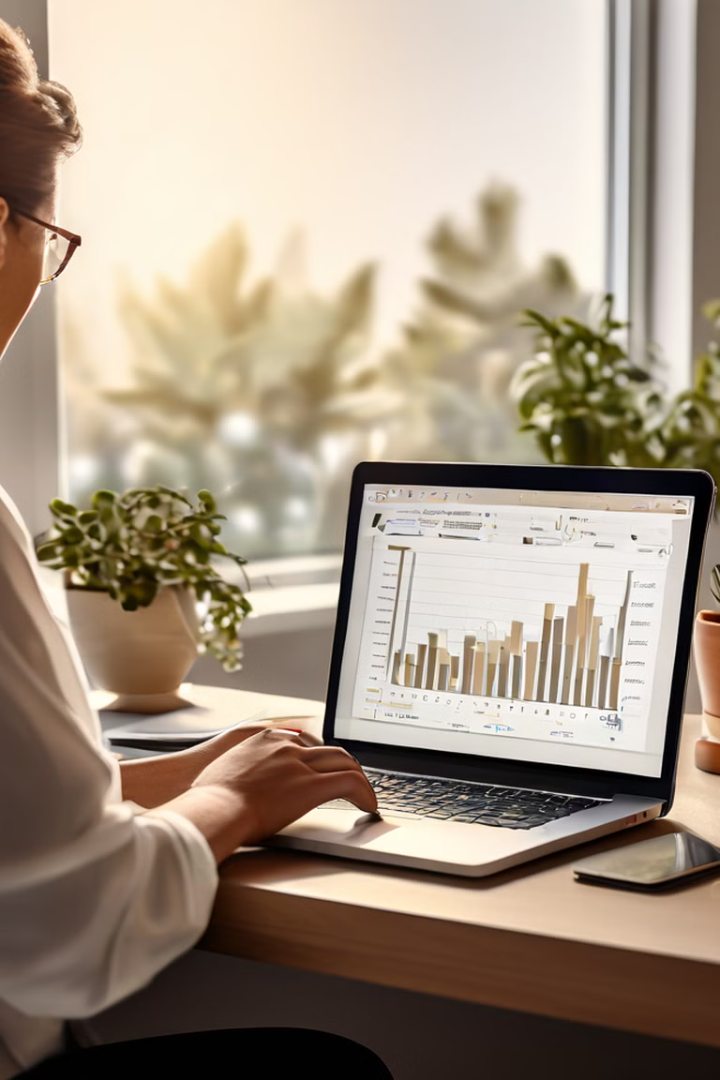 Procurement and Financial Management
Procurement Standards
1
Grantees must follow procurement methods outlined in 2 CFR 200.317 – 200.327.
Periodic Reporting
2
Submit Periodic Performance Reports (PPR) and Periodic Financial Reports (PFR) quarterly.
Final Closeout
3
Submit a final closeout report within 45 days of the performance period end.
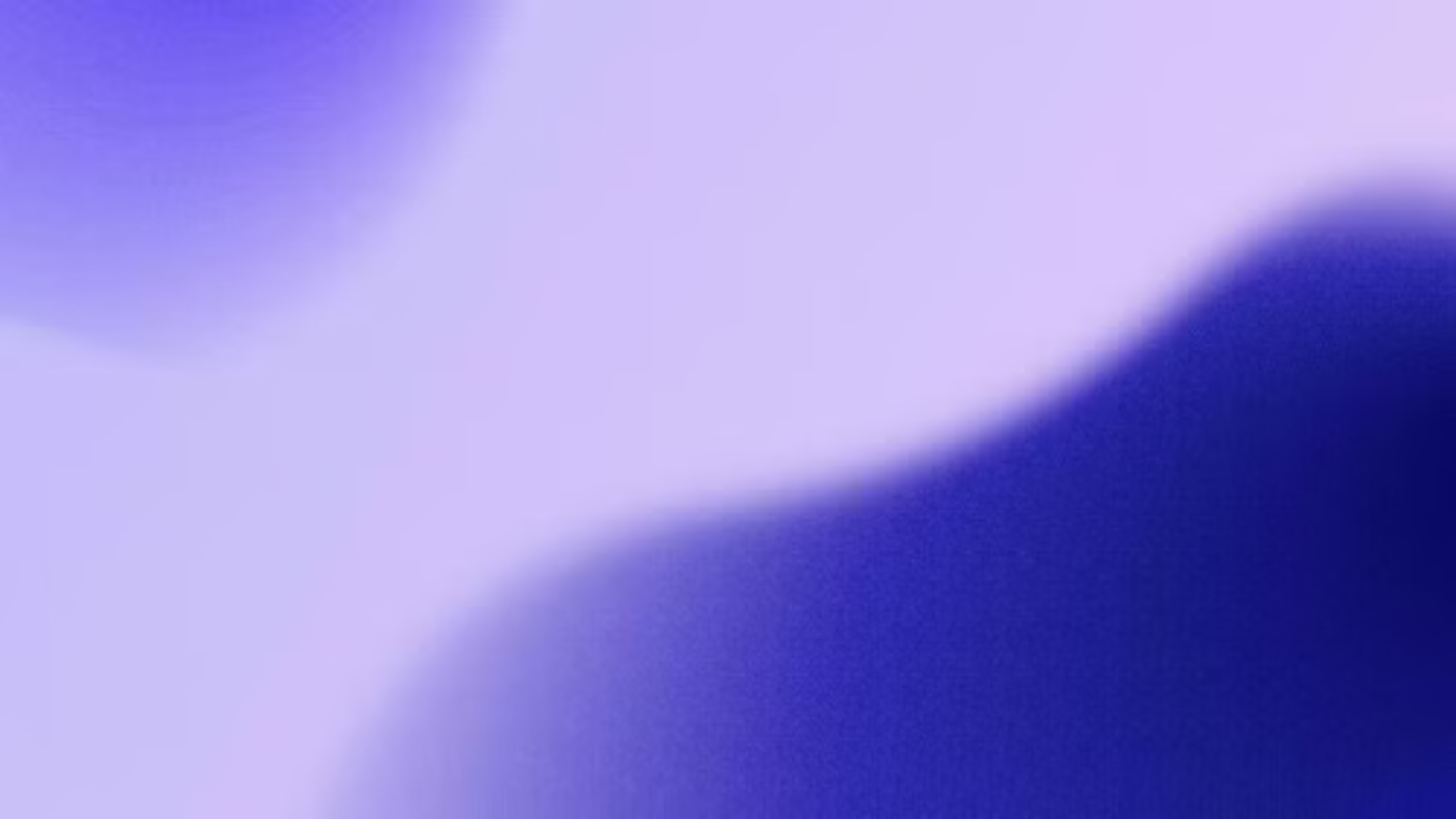 Monitoring and Auditing
Fiscal and Programmatic Monitoring
Performance Evaluation
Audit Requirements
Program staff will maintain contact with participants and monitor contract progress. Grants may be modified based on performance.
Grantees are subject to Illinois' statewide Audit Report Review requirements and the Single Audit Act Amendments of 1996.
Grantees are subject to monitoring visits by the Department per 2 CFR 200.337. They must maintain an open-door policy for monitors to evaluate progress.
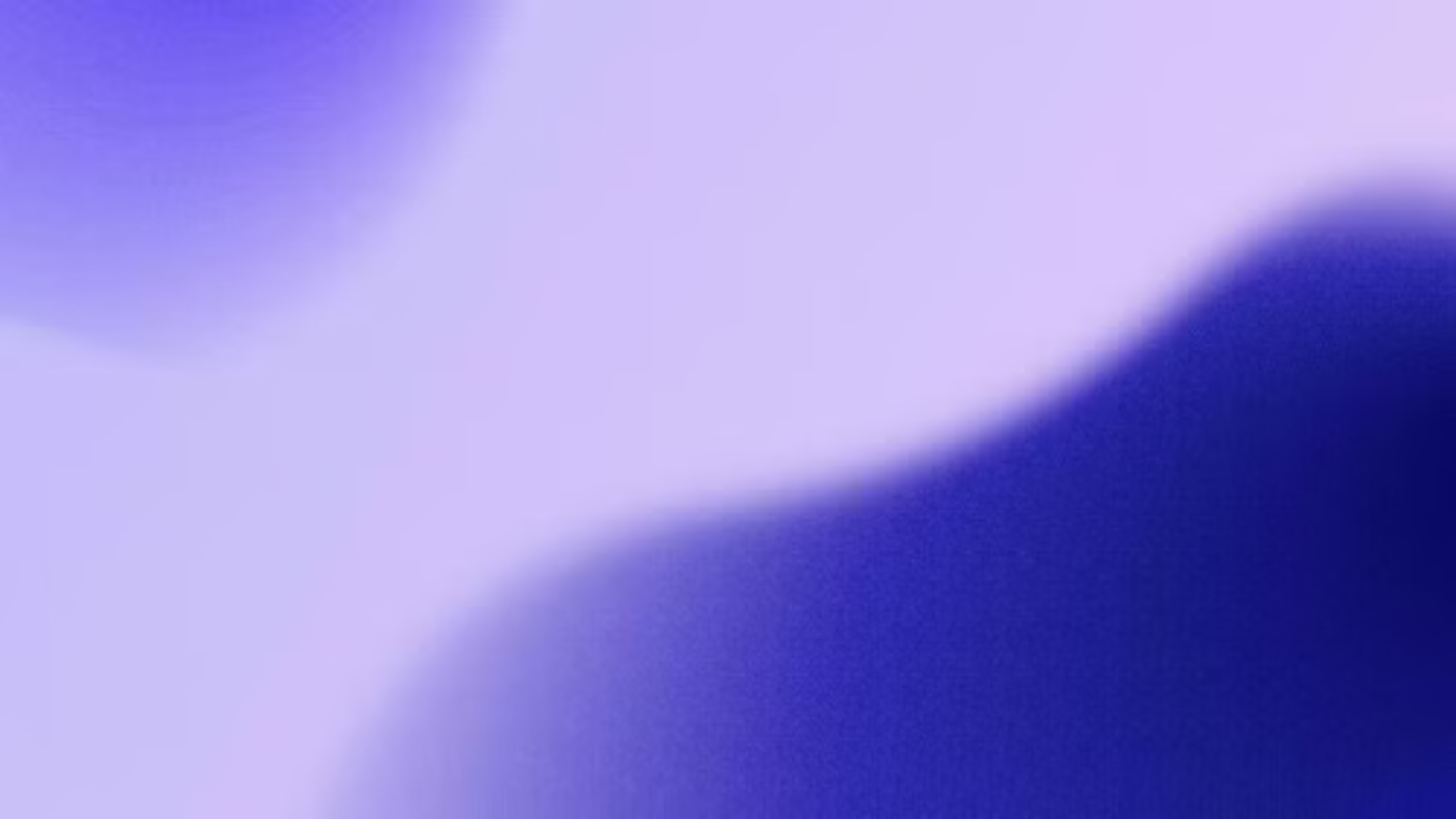 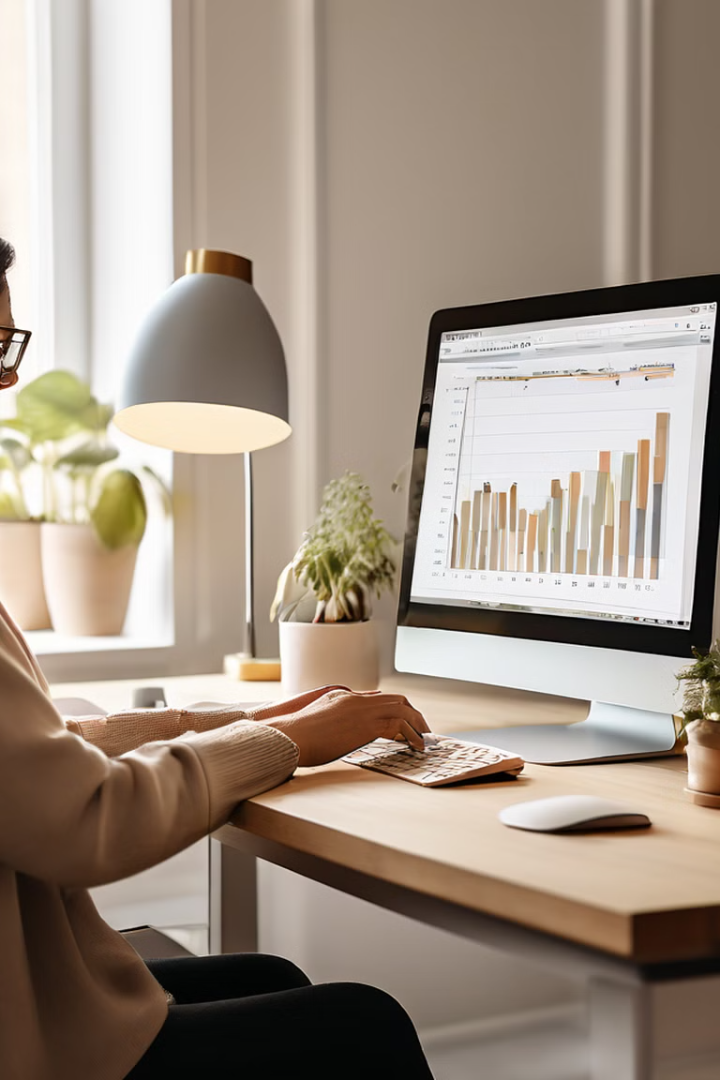 Project Reporting Requirements
Participant Documentation
Document participant enrollments and services within 10 days in the Illinois workNet portal.
Regular Progress Reports
Submit periodic performance and financial reports to document project progress.
Final Assessment
Provide a final narrative assessment of project outcomes, including promising practices and lessons learned.
Evaluation
All projects are required to undergo evaluation as deemed necessary by the Department.
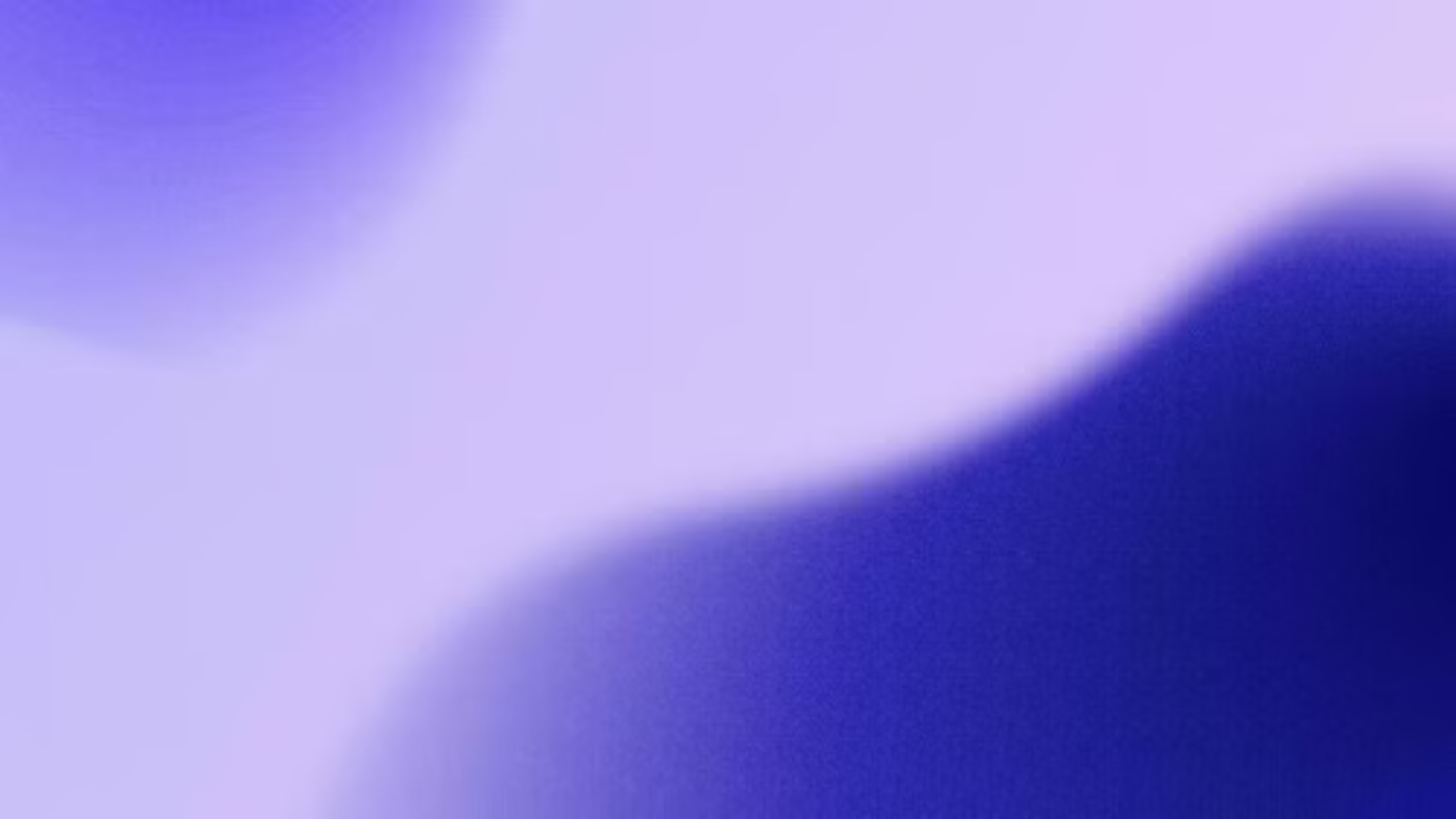 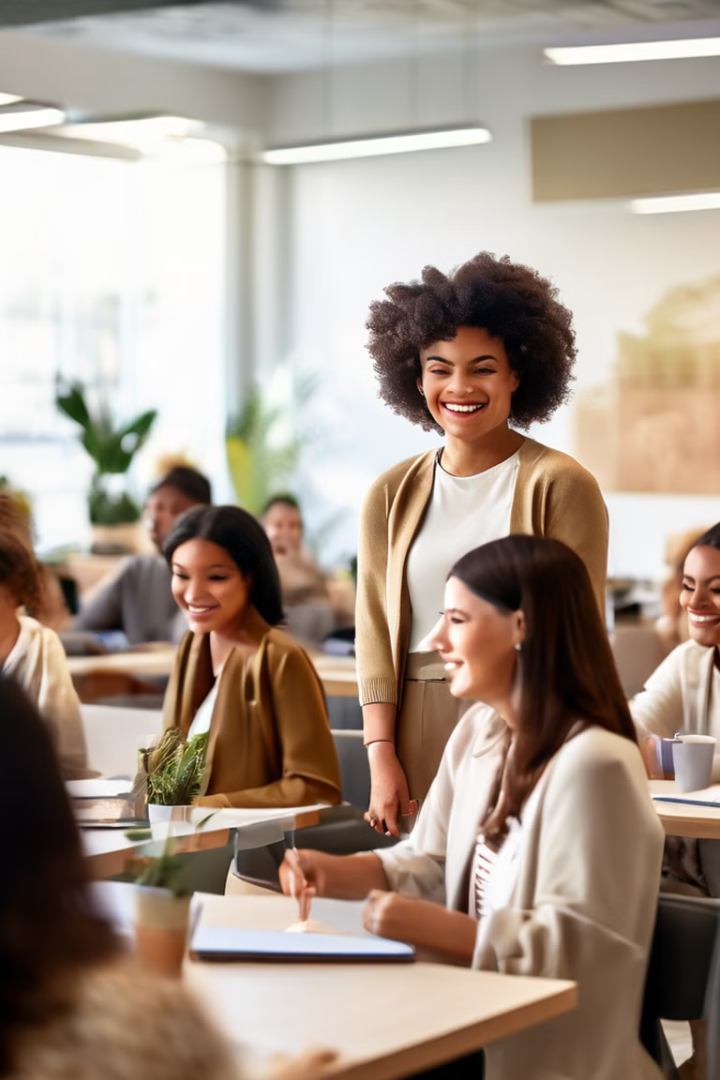 Participant-Level Reporting
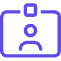 Demographics
Report participant demographic information through Illinois workNet or other directed processes.
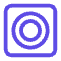 Services
Document all services provided to each participant in the program.
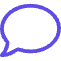 Outcomes
Track and report outcomes for all participants served under the grant.
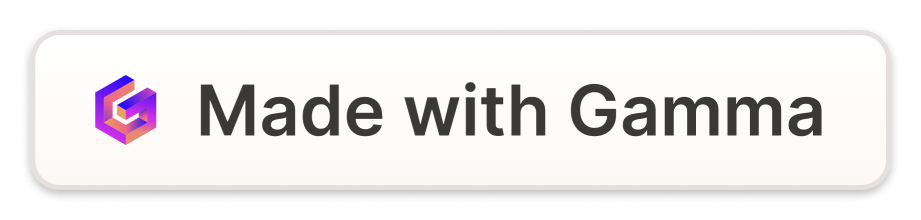 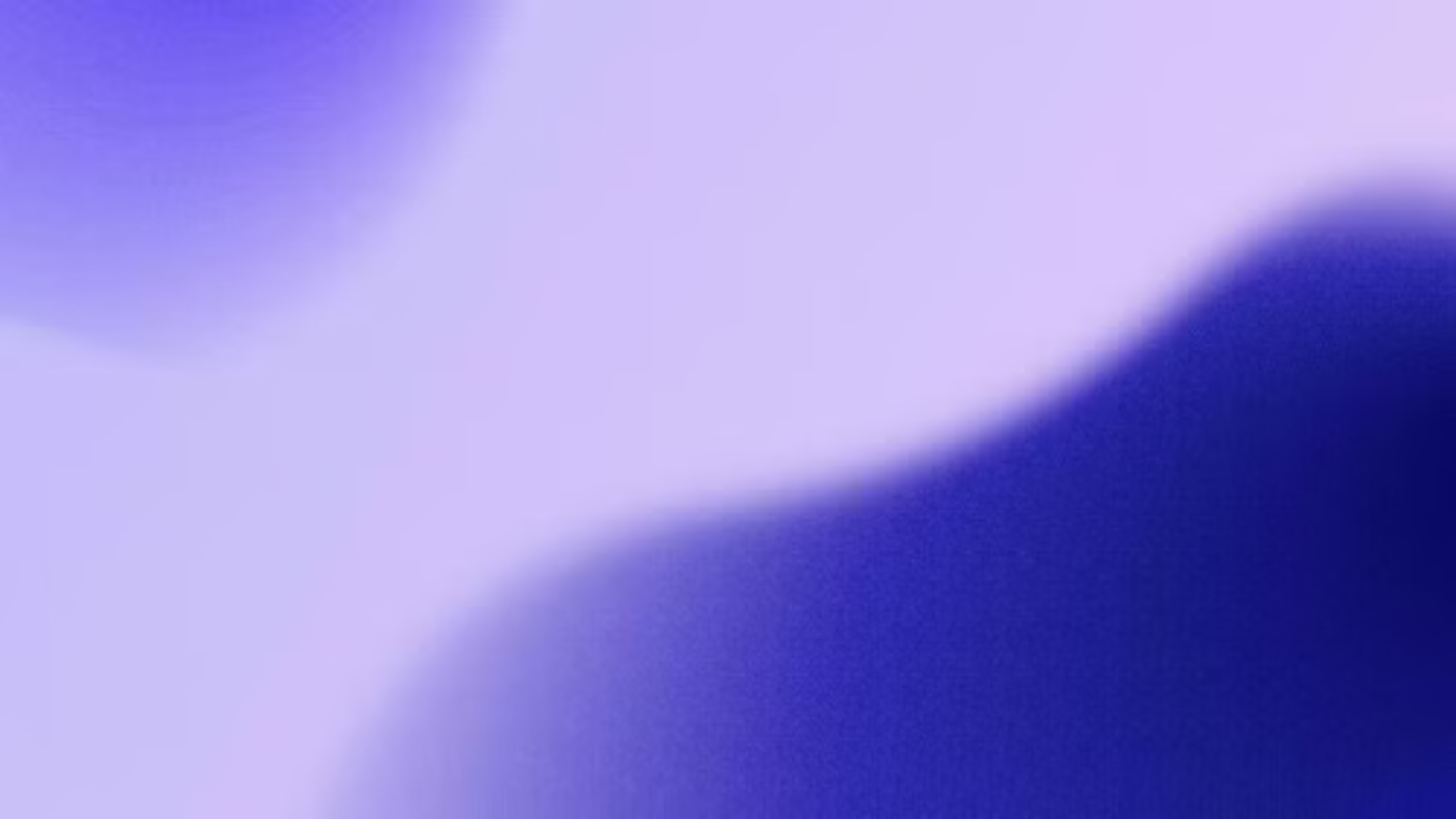 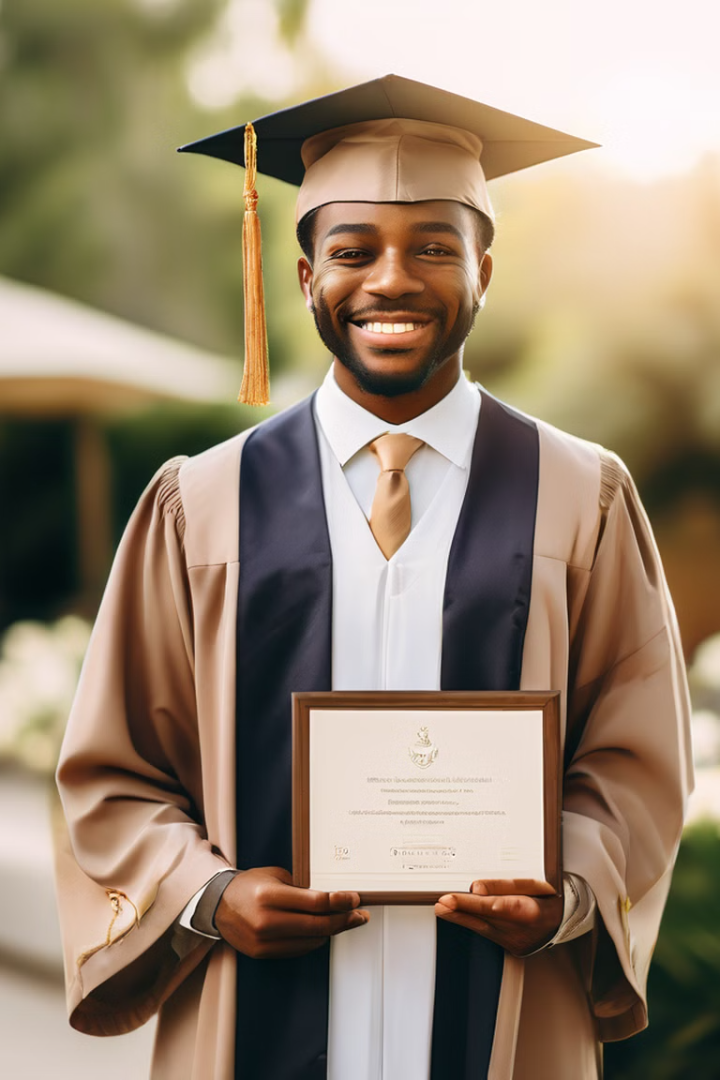 Success Story Submission
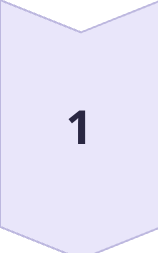 Identify Success
Select noteworthy participant successes that showcase program impact.
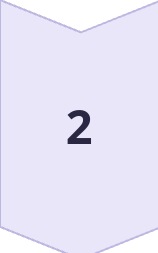 Write Testimonial
Craft a written testimonial describing the positive change in the participant's life.
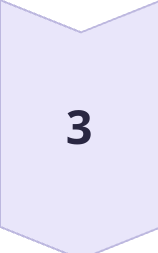 Submit to Illinois workNet
Publish the success story on Illinois workNet to demonstrate program effectiveness.
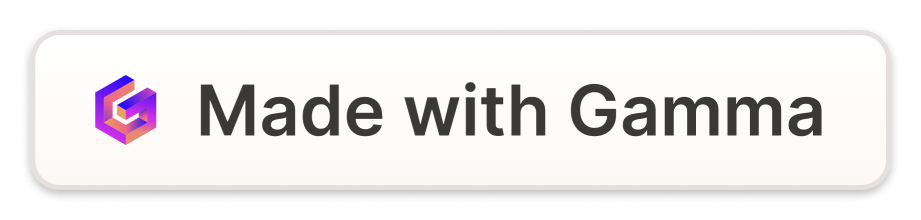 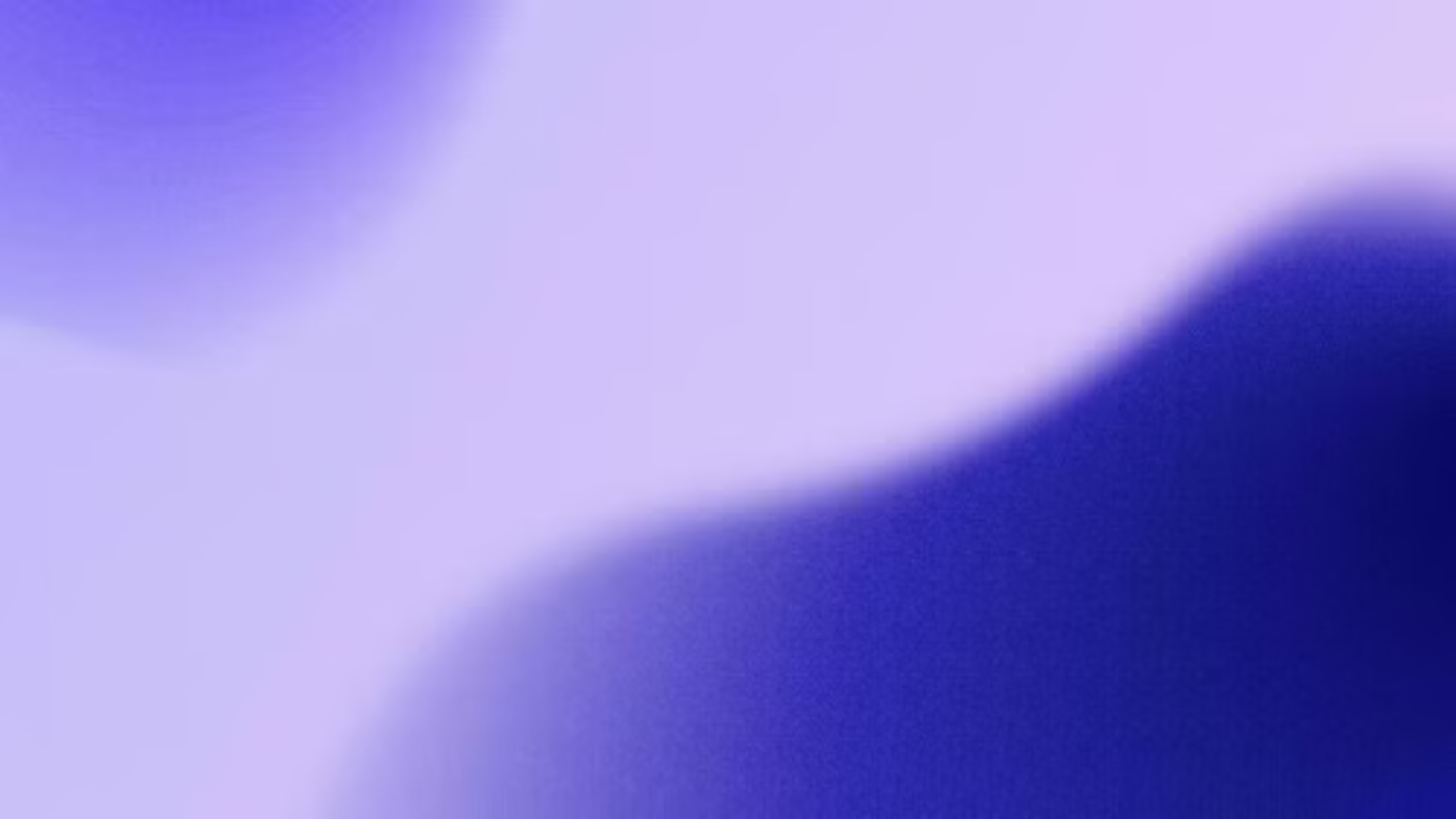 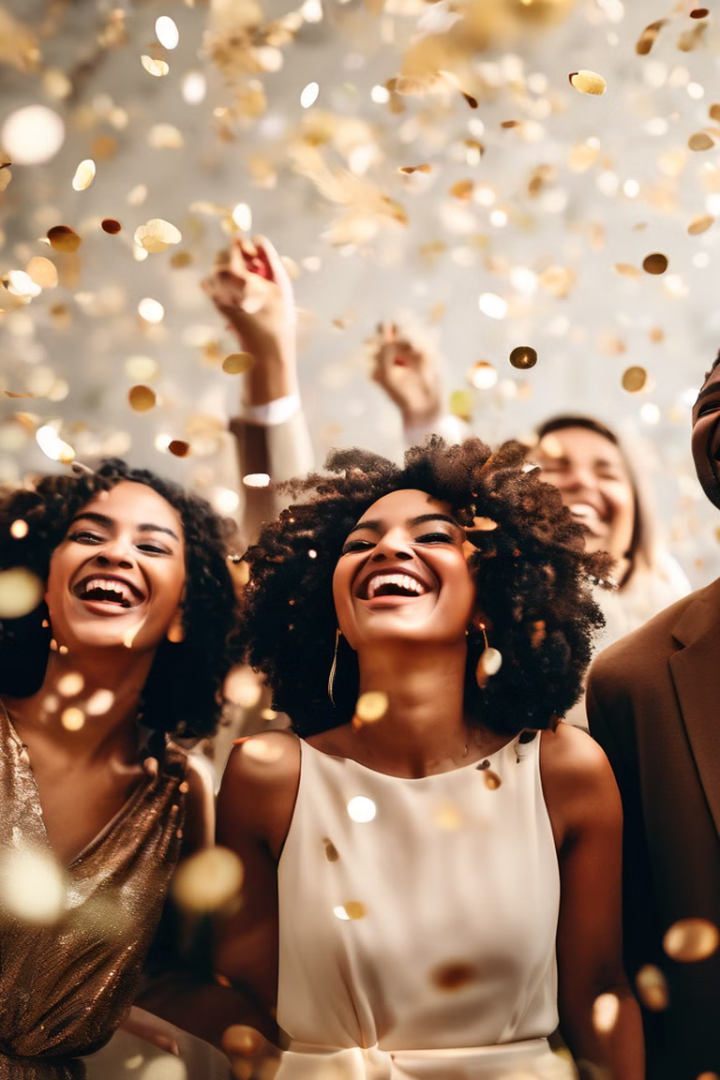 Program Impact and Evaluation
Aspect
Requirement
Individual Impact
Show positive change in participants' lives
Community Impact
Demonstrate how program improves Illinois communities
Business Impact
Highlight benefits to local businesses and organizations
Evaluation
Conduct thorough evaluation of all project outcomes
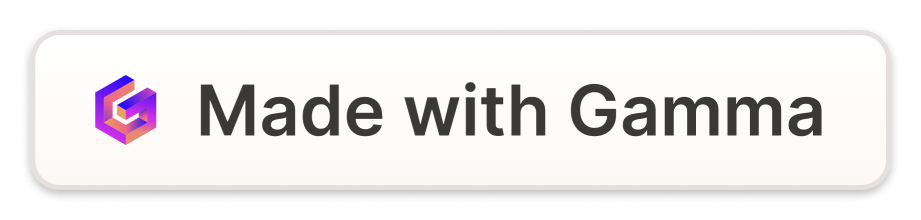 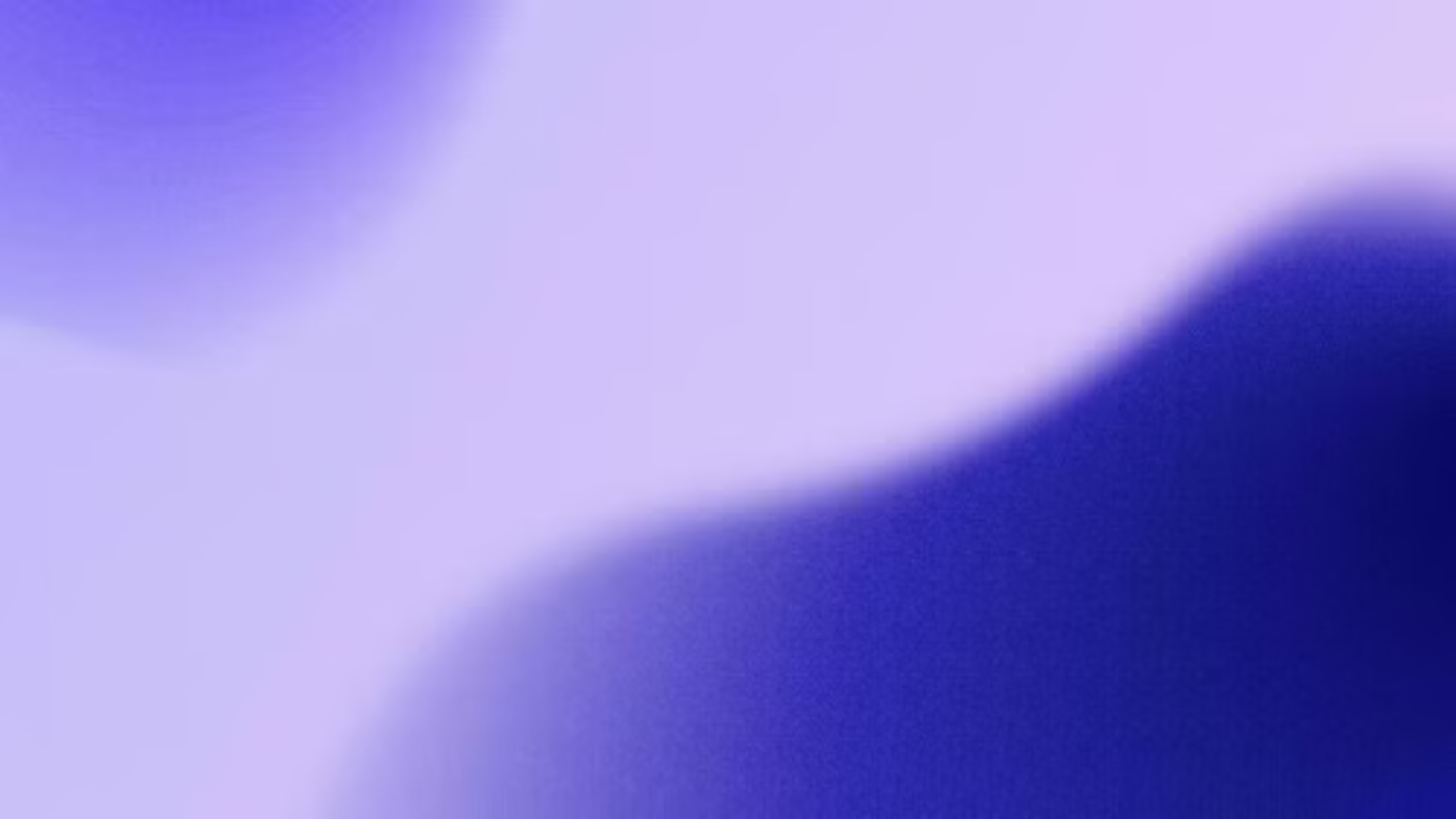 DCEO Program Contacts
Tammy Stone
Tammy.Stone@illinois.gov
Terah Scott
Terah.Scott@illinois.gov
Josh Koons
Josh.Koons2@illinois.gov